ExAC in TPRs
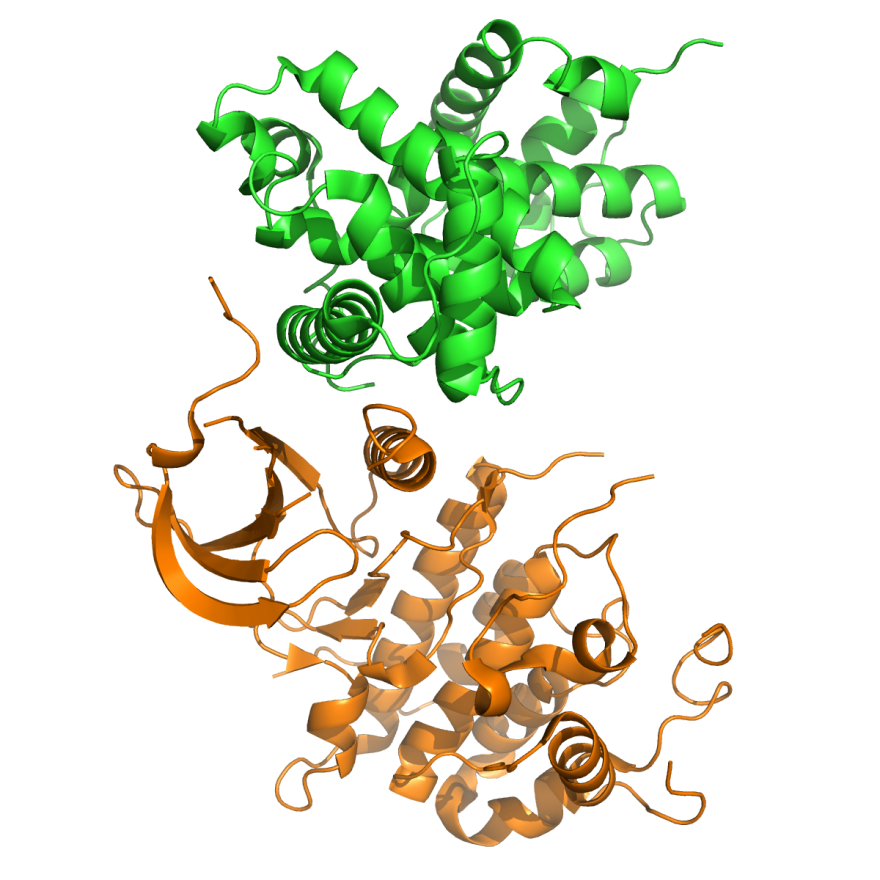 Recap
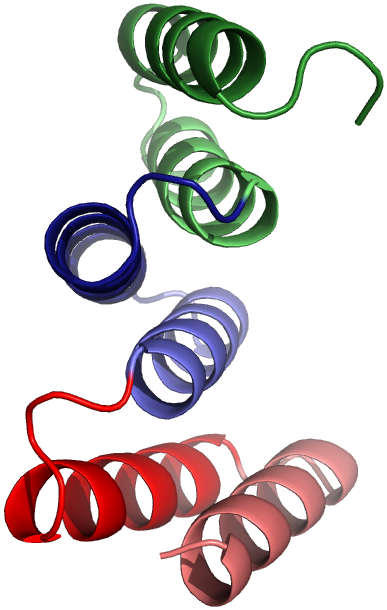 SNVs found in binding sites in protein-protein interactions (PPI) are important
Since many protein motifs mediate PPI, we focus on finding binding sites in PPI domains-- an example is protein repeat domain: tetratricopeptide repeat (TPR)
Strategy
Obtain list of repeat (e.g. TPR) and non-repeat domains (e.g. PDZ)
Do a multiple sequence alignment
Identify hypervariable positions and highly conserved positions
Do these positions fall into binding pockets in available PDB structures?
SNVs falling onto these positions are assessed whether they are non-synonymous and deleterious (using SIFT and BLOSUM score)
Hypervariability and conservation in human TPRs
B1
Protein 1
TPR
TPR
TPR
Humans
Protein 2
TPR
TPR
Protein 3
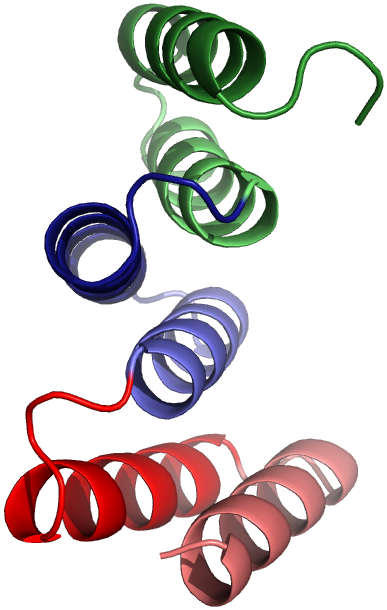 TPR
TPR
TPR
TPR
Align
TPR
TPR
A1
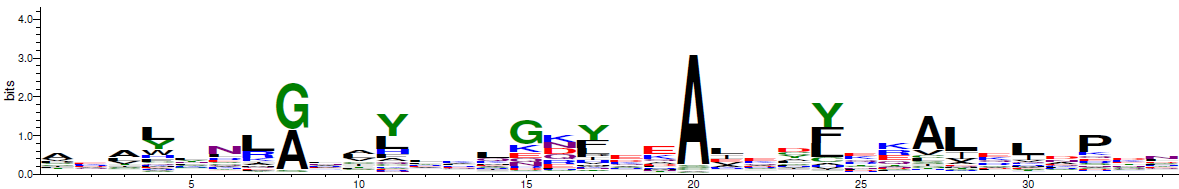 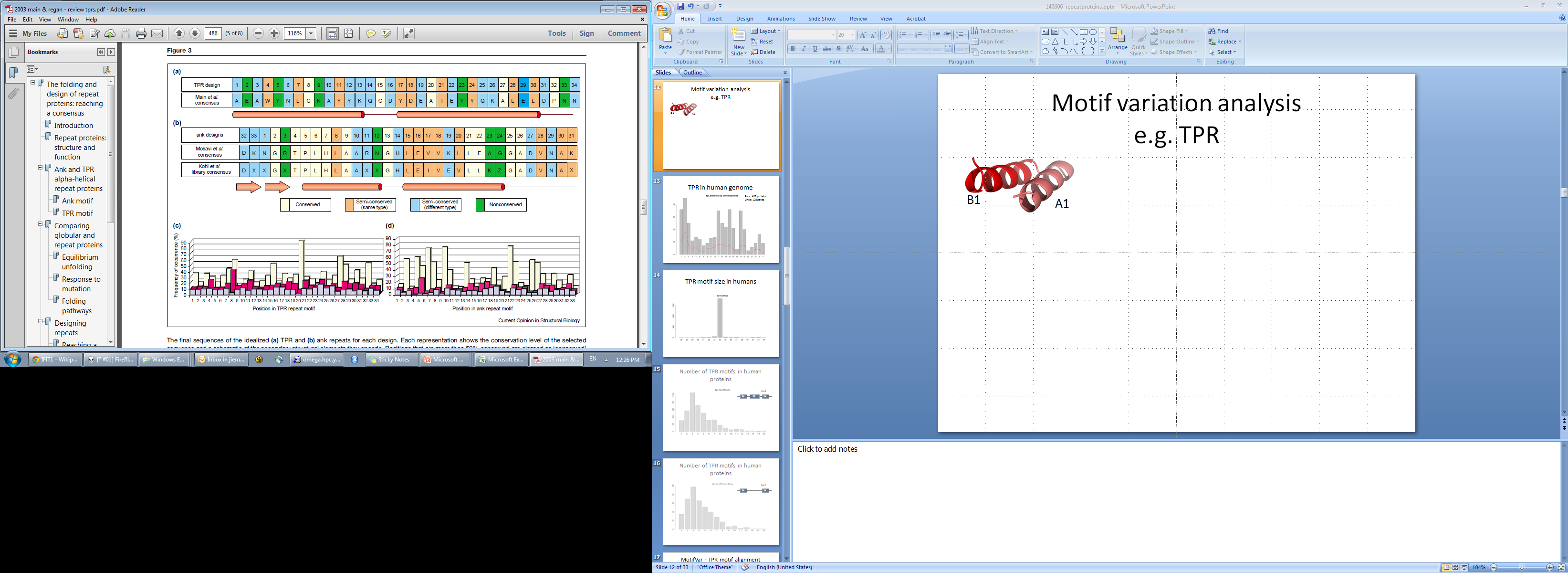 A1
B1
[Speaker Notes: Motif alignment across all TPRs from all species]
Mapping onto known PDB structures
Magliery & Regan, BMC Bioinformatics, 2005
B1
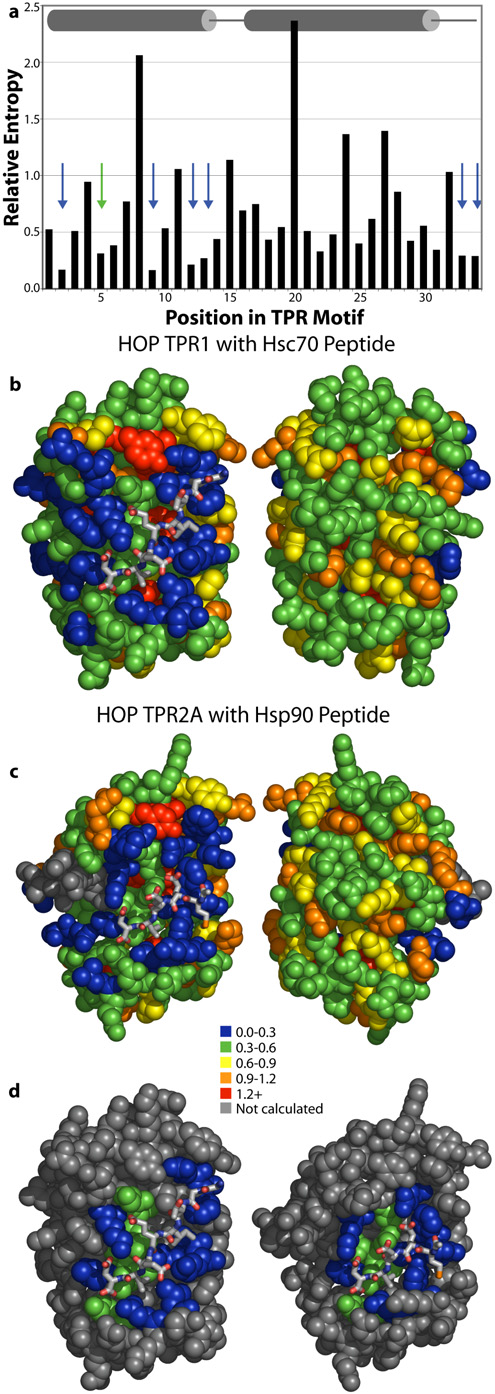 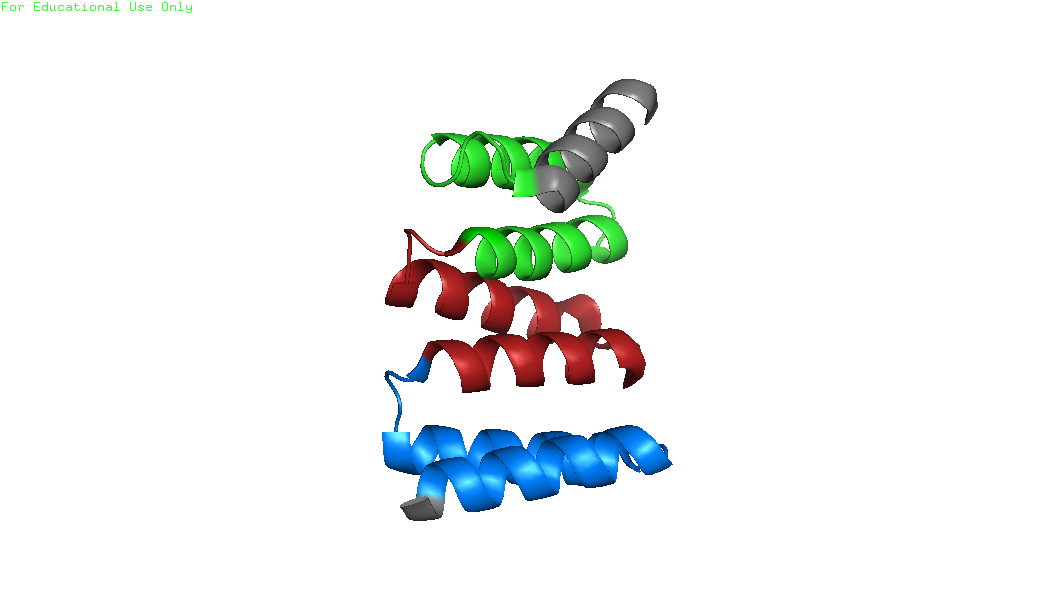 Hypervariable
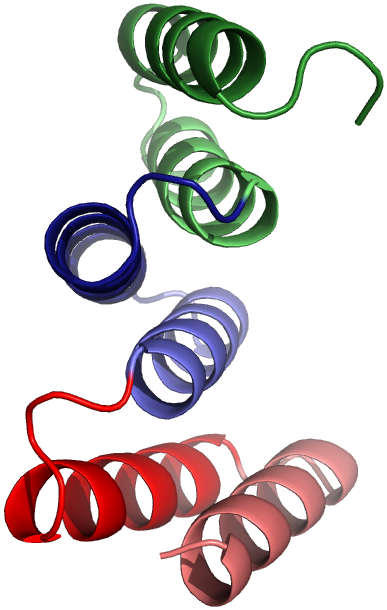 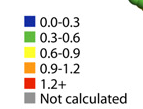 Conserved sites
A1
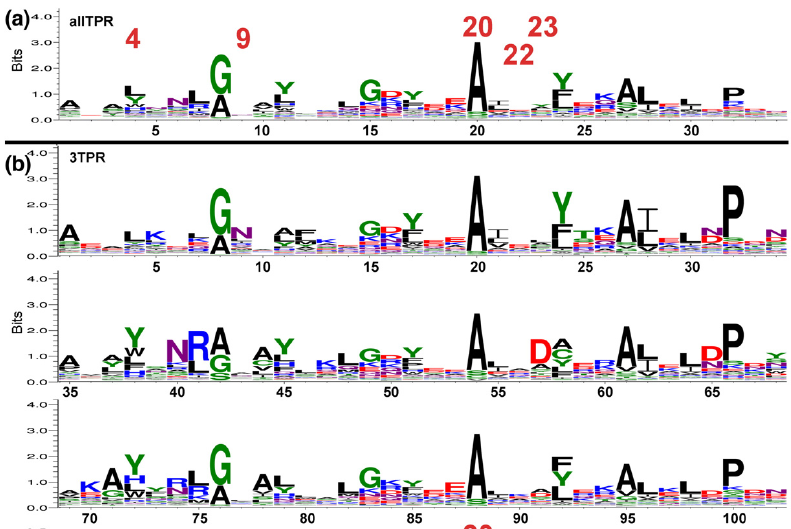 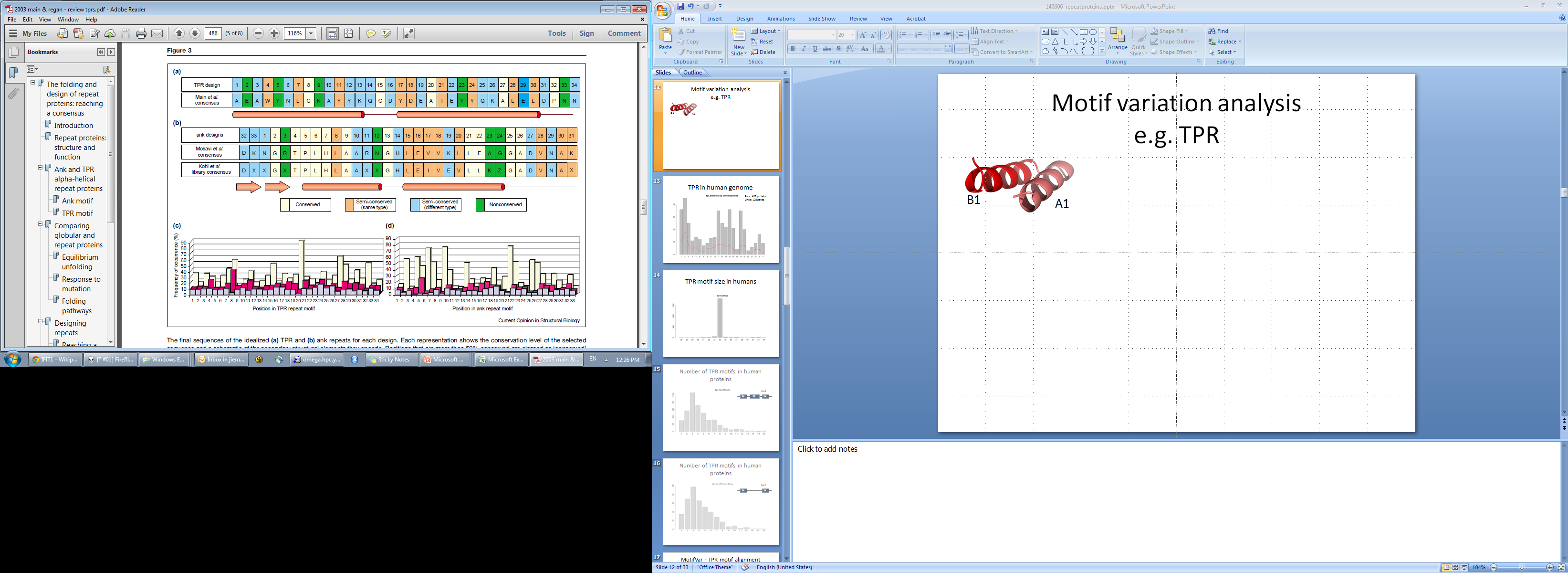 A1
B1
Previous data was 1KG.ESP6500
[Speaker Notes: for i in combined-1KG.ESP6500.snps.nonmono.smartDomain2gPos.TPR.34aa.bed*; do echo $i ; awk '{OFS="\t"}{FS="\t"}{print $1"-"$2"-"$3}' $i | sort | uniq | egrep -v "chrX|chrY" | wc -l ; done

OR

awk '{OFS="\t"}{FS="\t"}{if($1 != "chrX" && $1 != "chrY"){print $1"-"$2"-"$3}}' ExAC.r0.3.sites.snps.pass.mod.ens73.TPR.34aa.bed | sort | uniq | wc –l]
Compare ExAC with 1KG.ESP6500
[Speaker Notes: for i in combined-1KG.ESP6500.snps.nonmono.smartDomain2gPos.TPR.34aa.bed*; do echo $i ; awk '{OFS="\t"}{FS="\t"}{print $1"-"$2"-"$3}' $i | sort | uniq | egrep -v "chrX|chrY" | wc -l ; done

OR

awk '{OFS="\t"}{FS="\t"}{if($1 != "chrX" && $1 != "chrY"){print $1"-"$2"-"$3}}' ExAC.r0.3.sites.snps.pass.mod.ens73.TPR.34aa.bed | sort | uniq | wc –l]
NS and AF
Selection within a single human species population
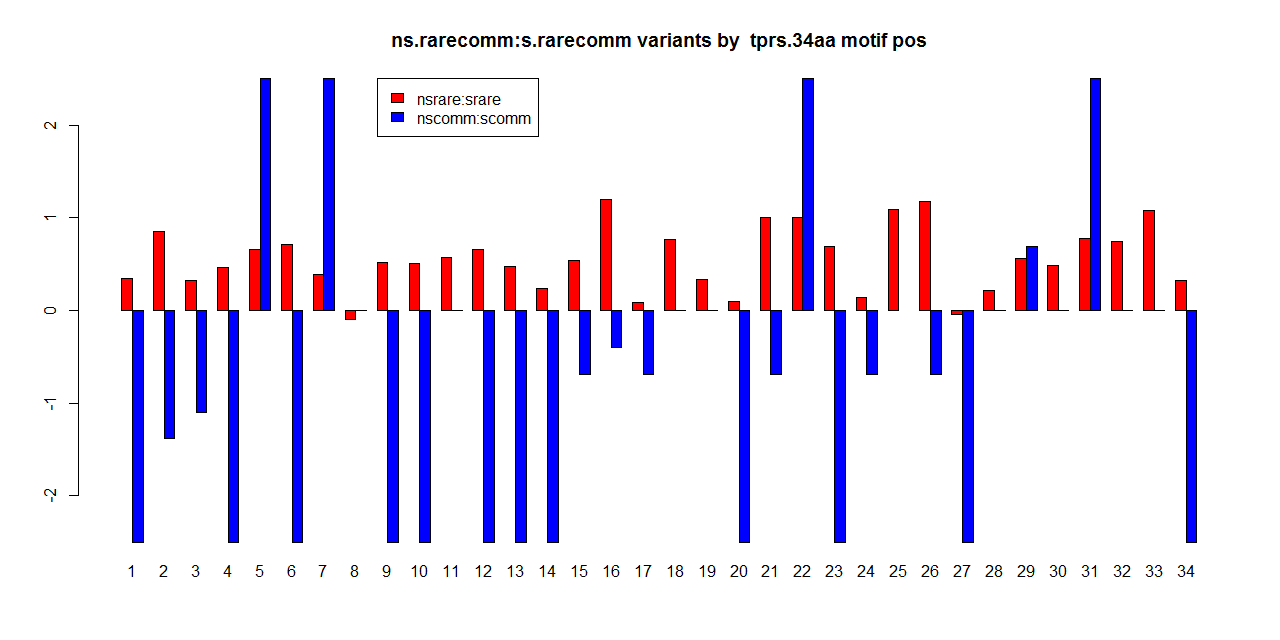 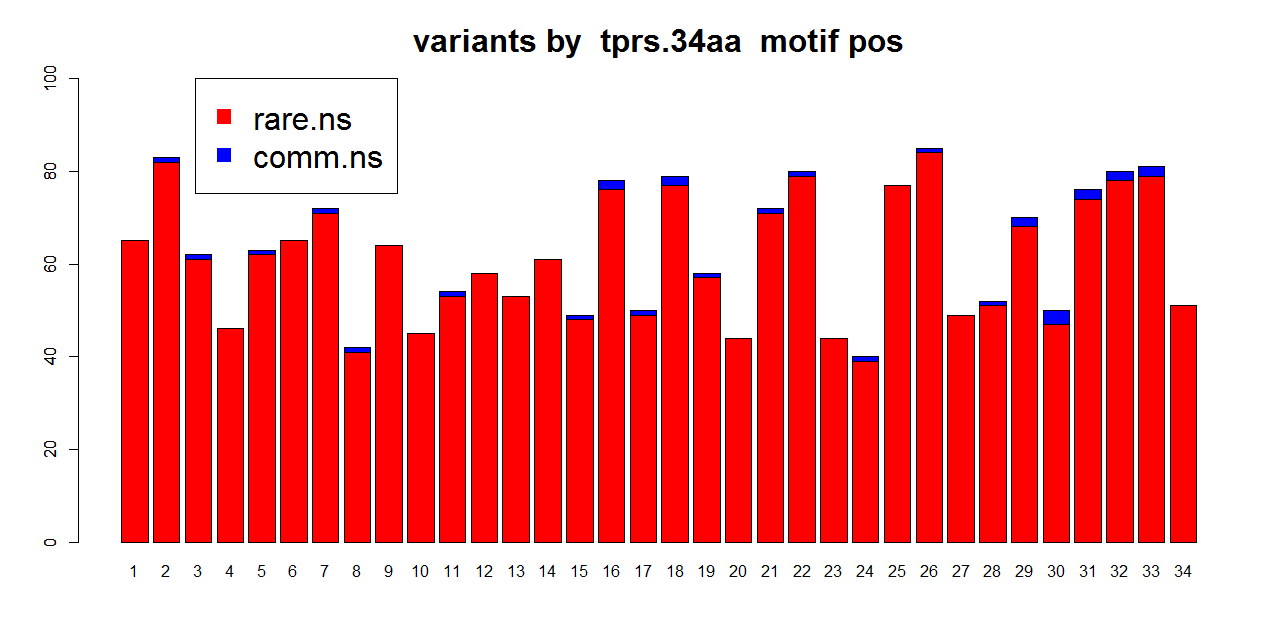 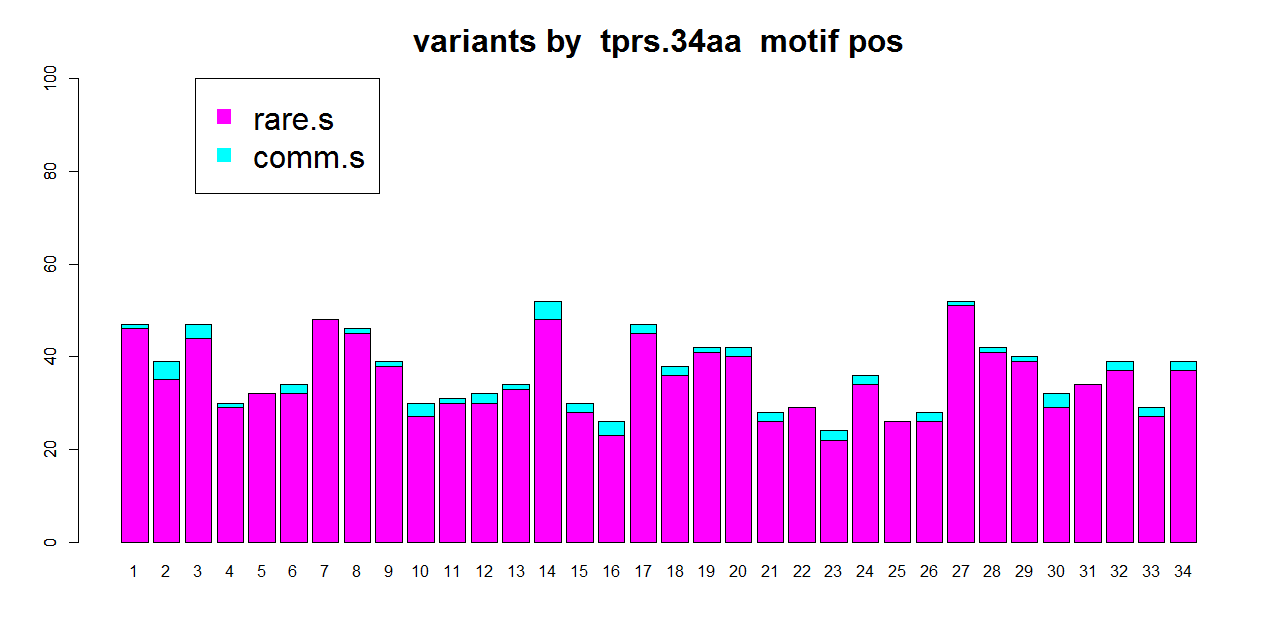 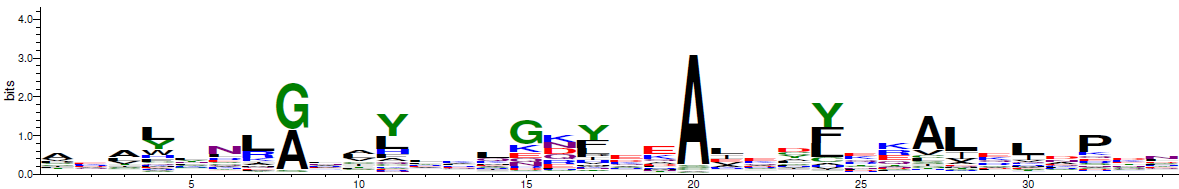 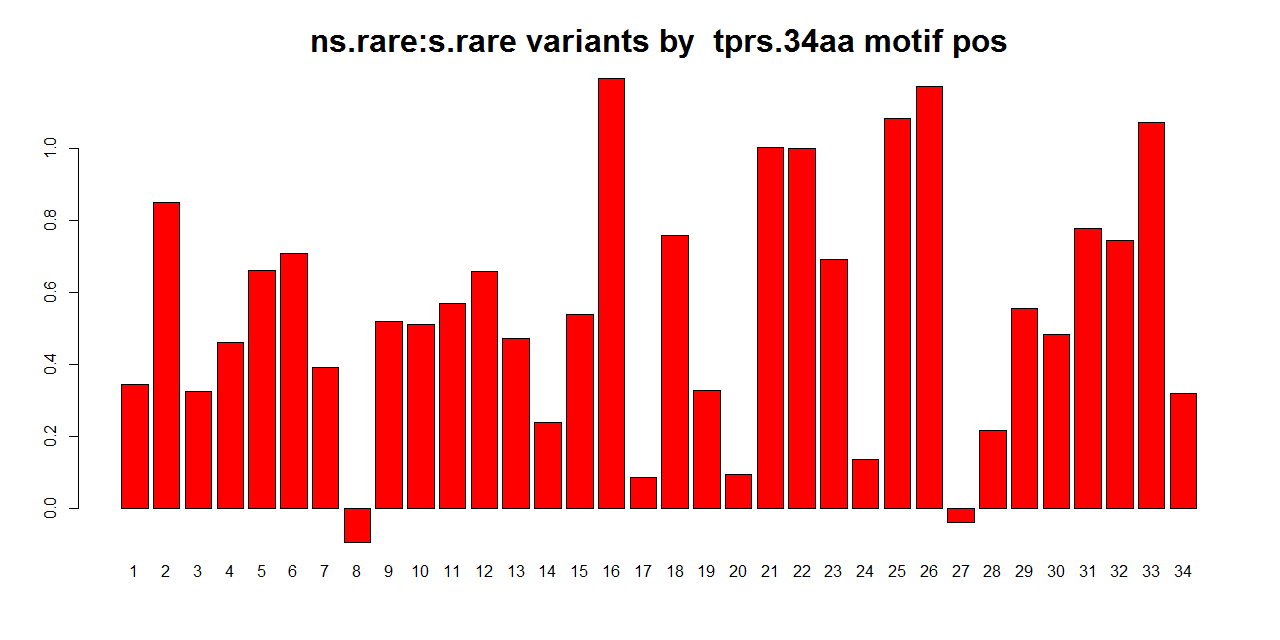 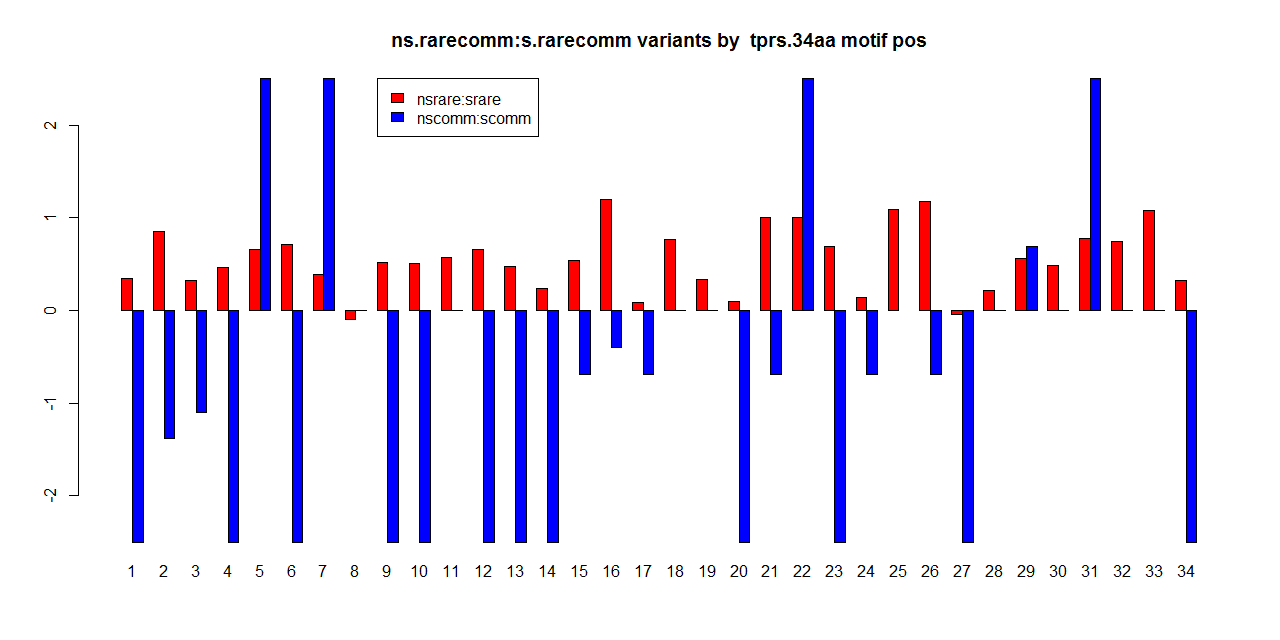 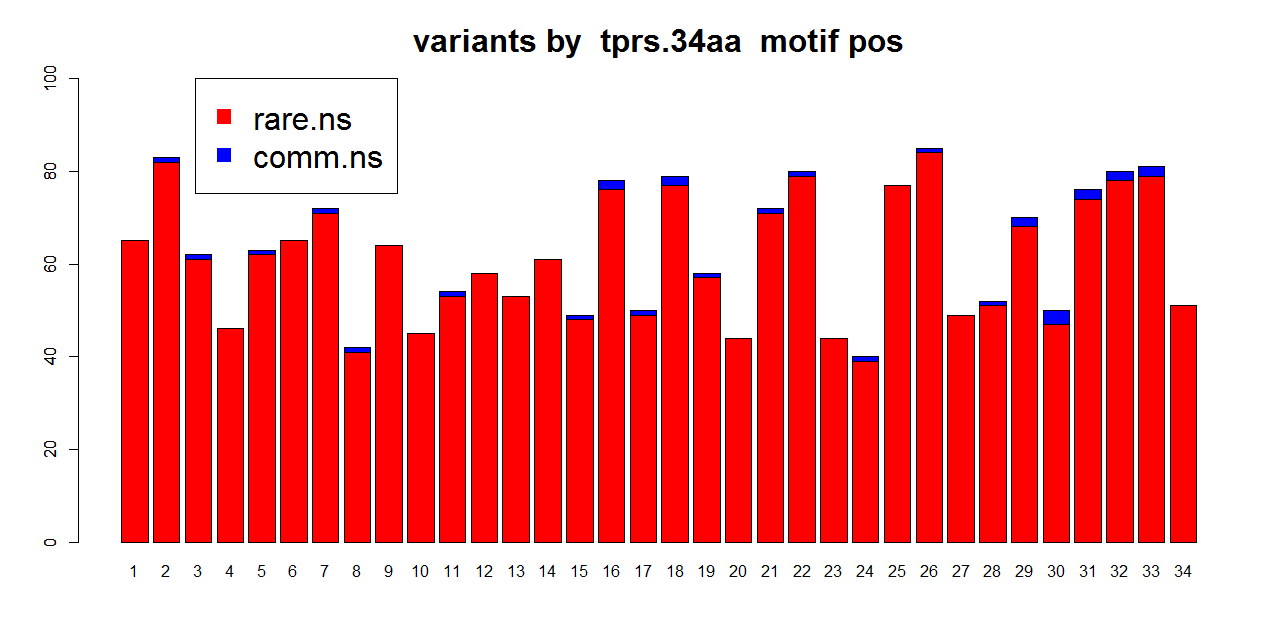 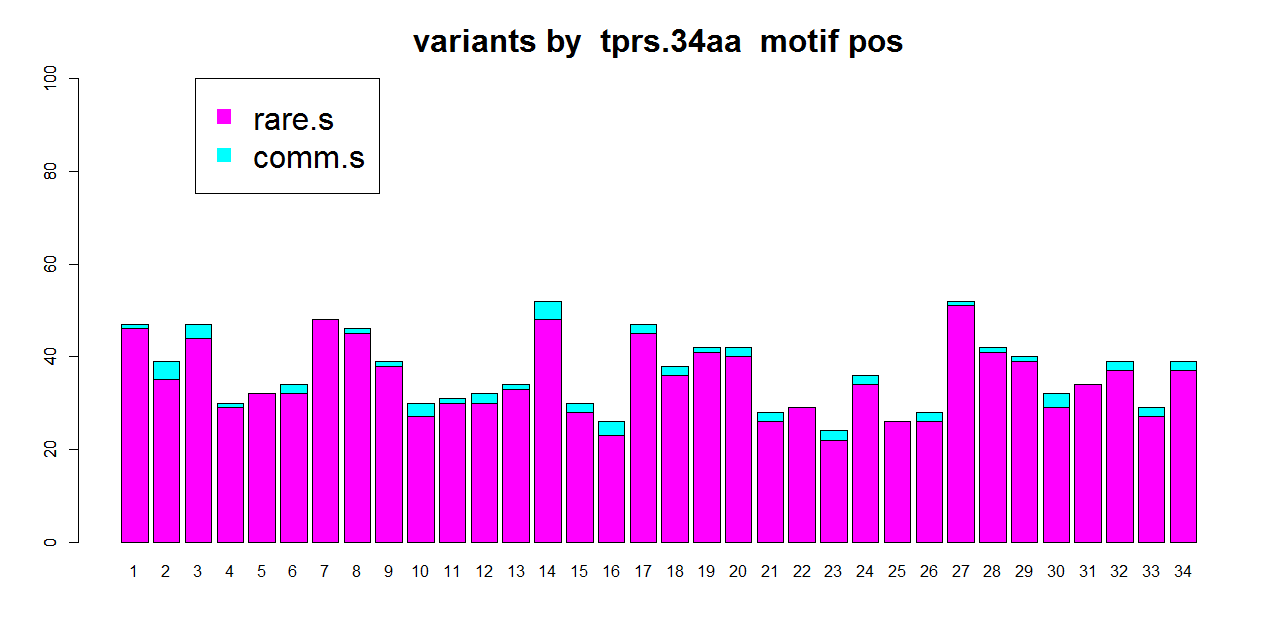 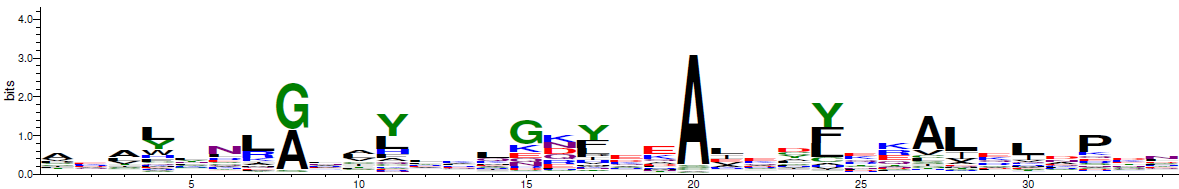 Rare2comm ratio
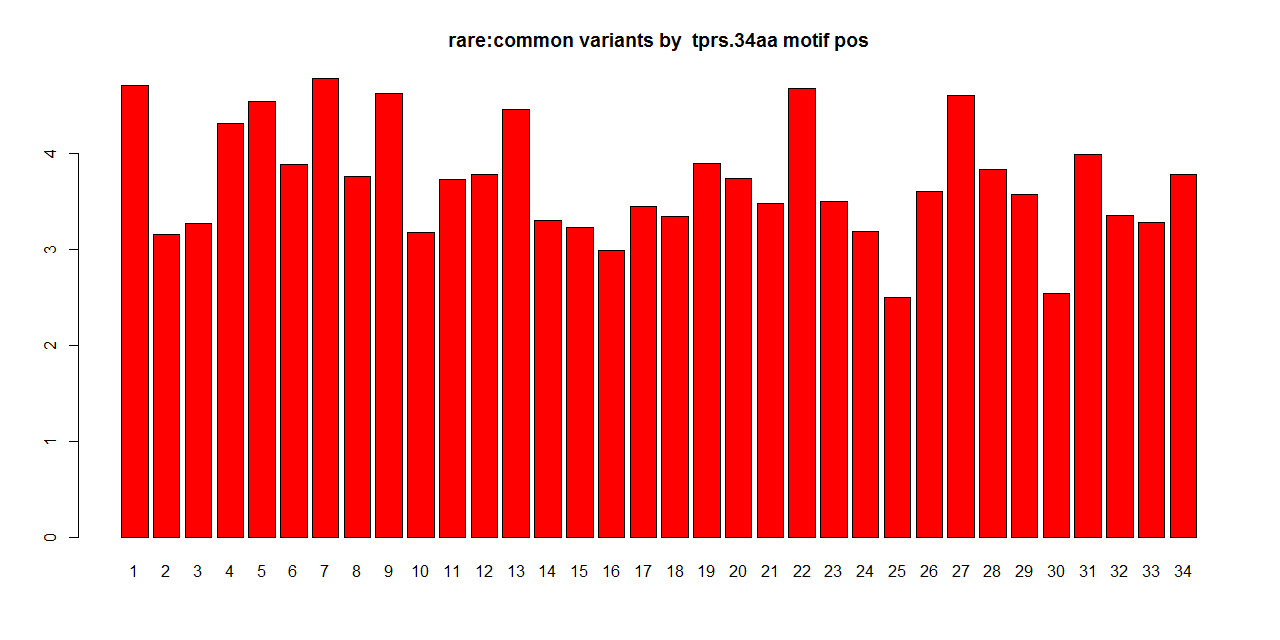 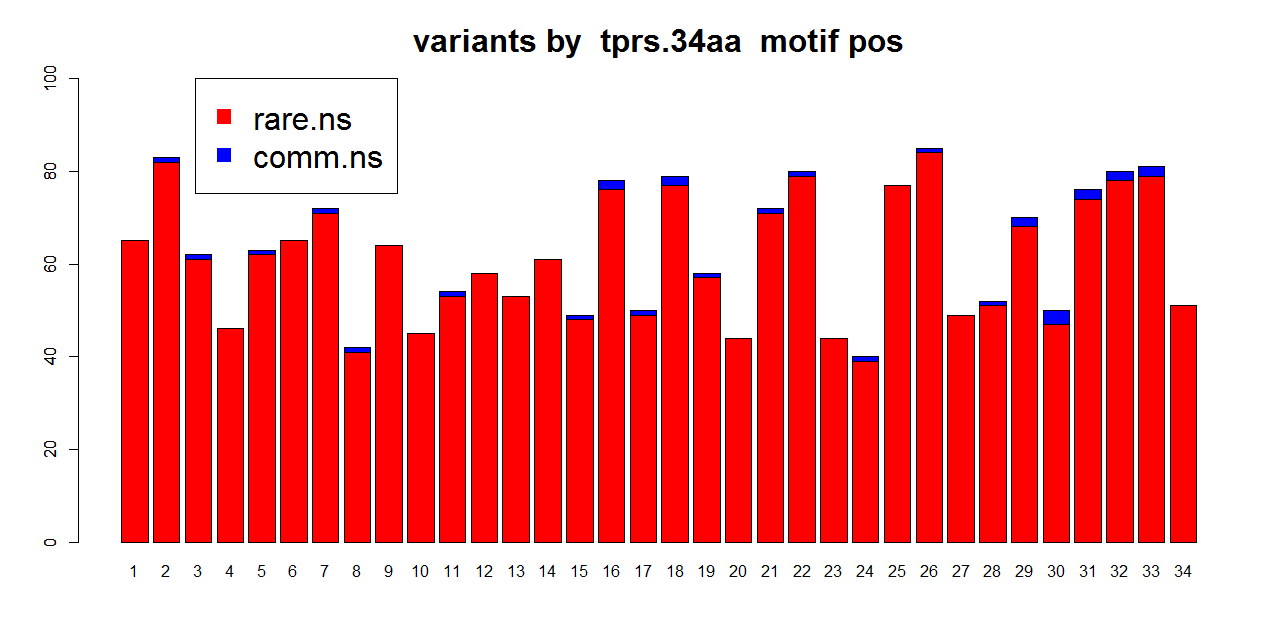 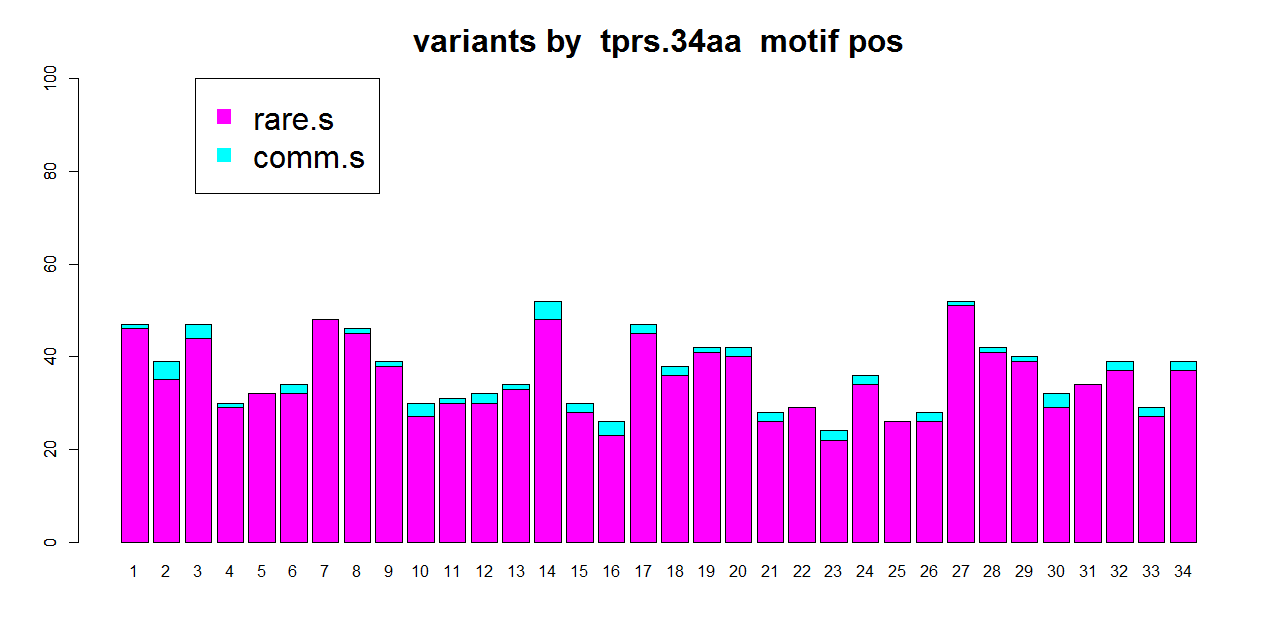 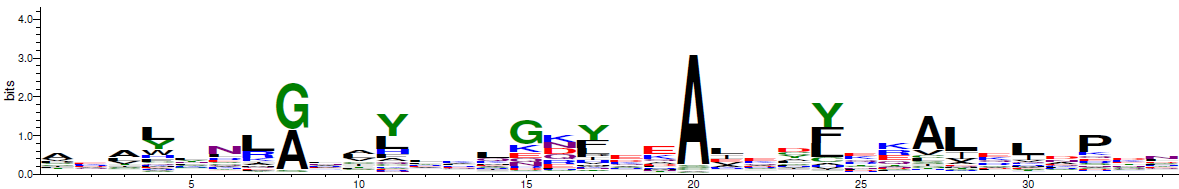 Rare.NS 2 comm.NS
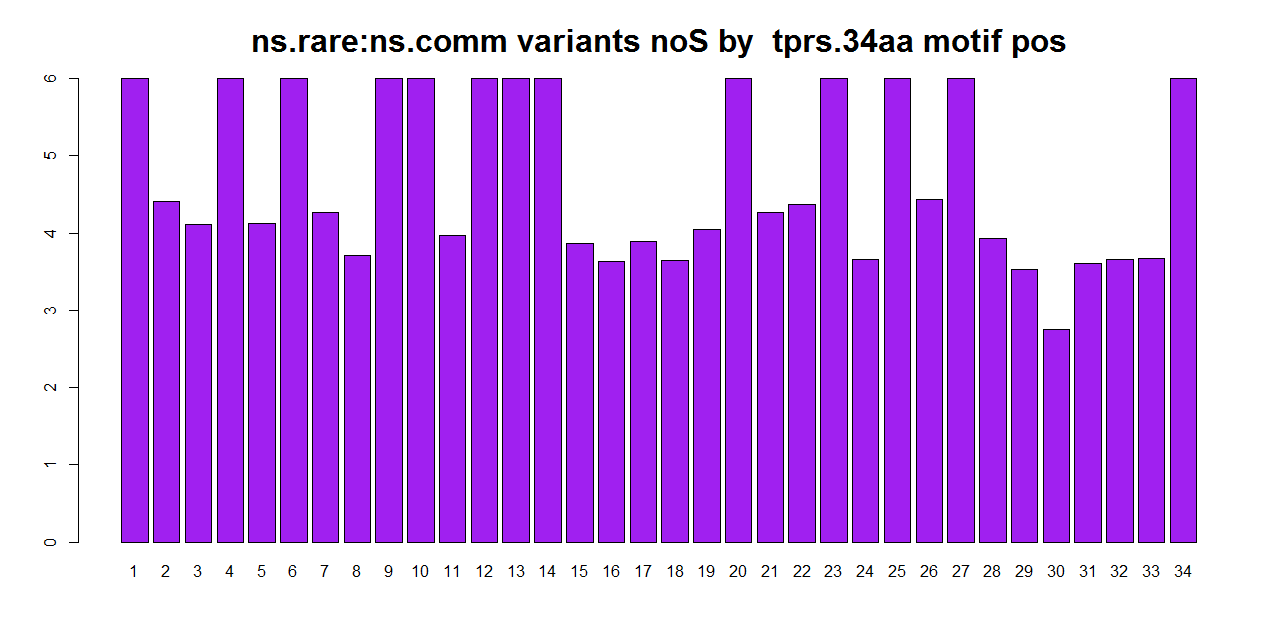 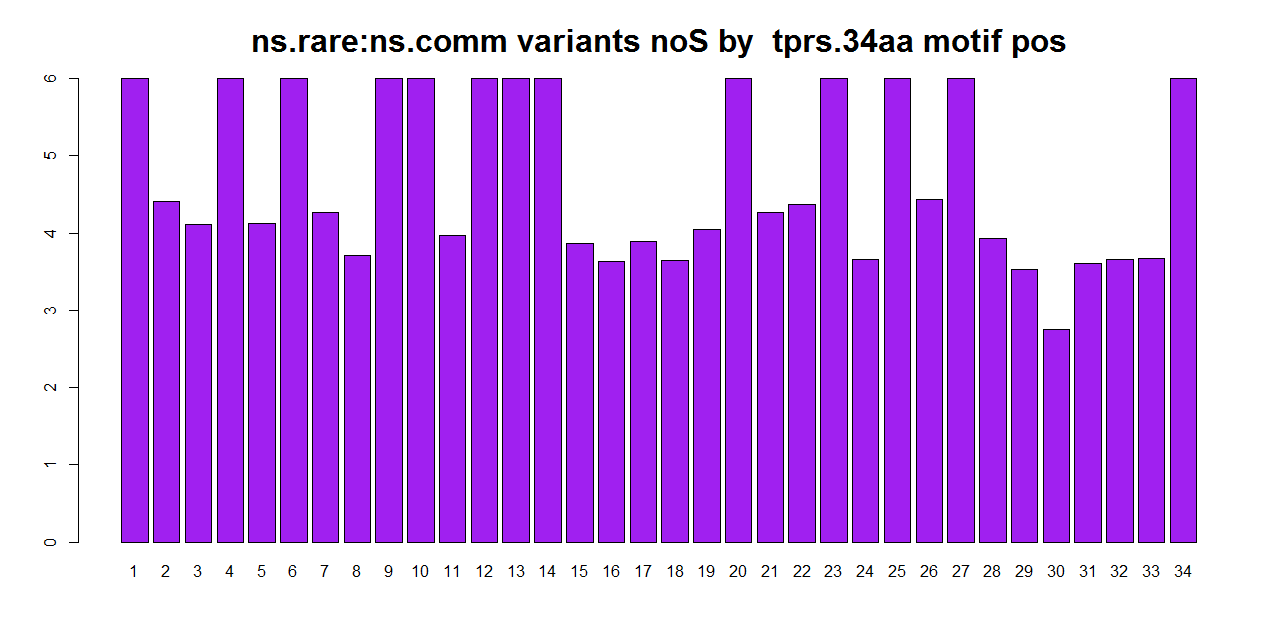 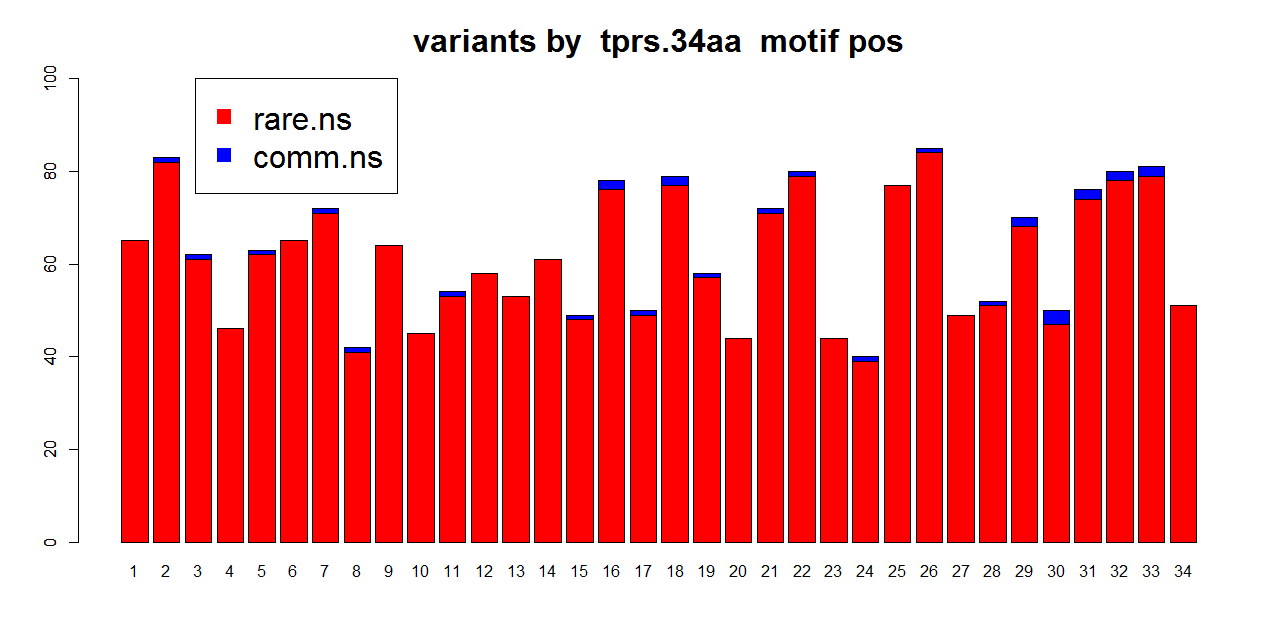 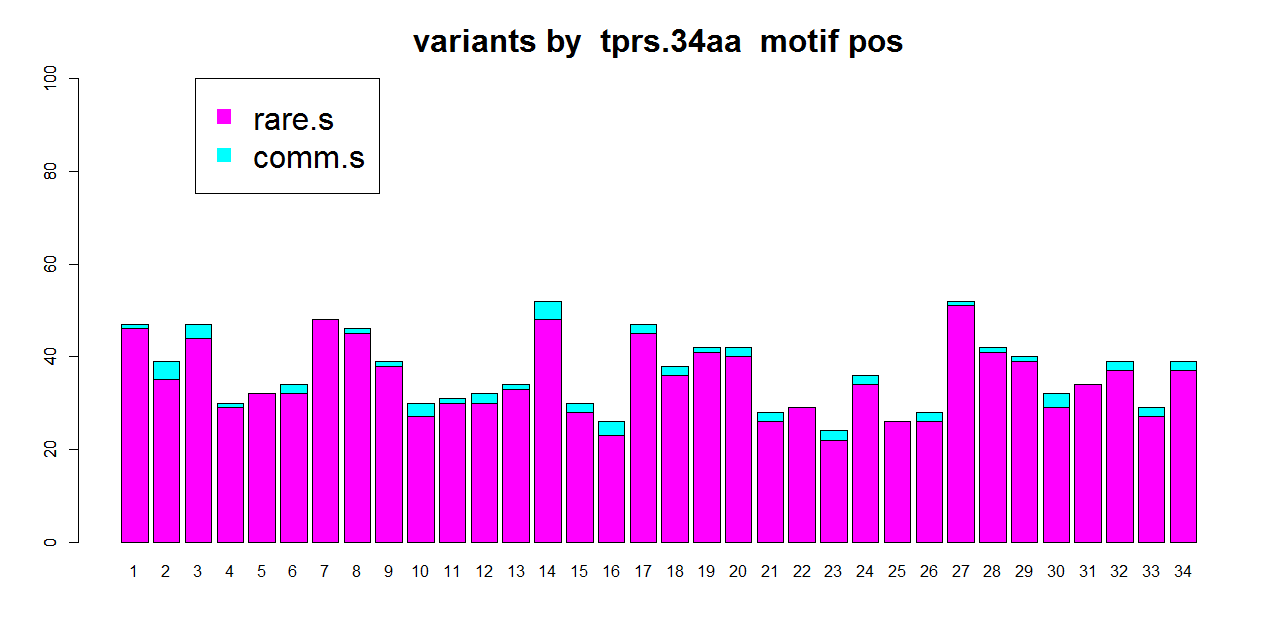 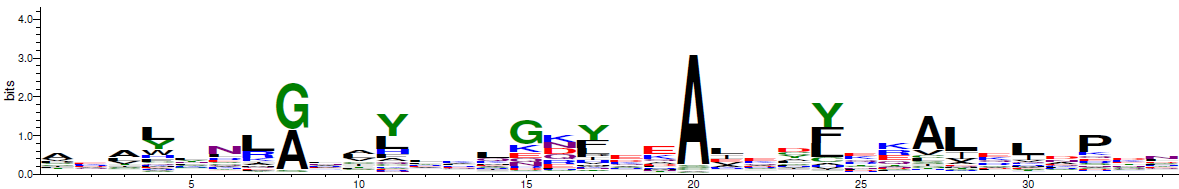 Ns2s ratio
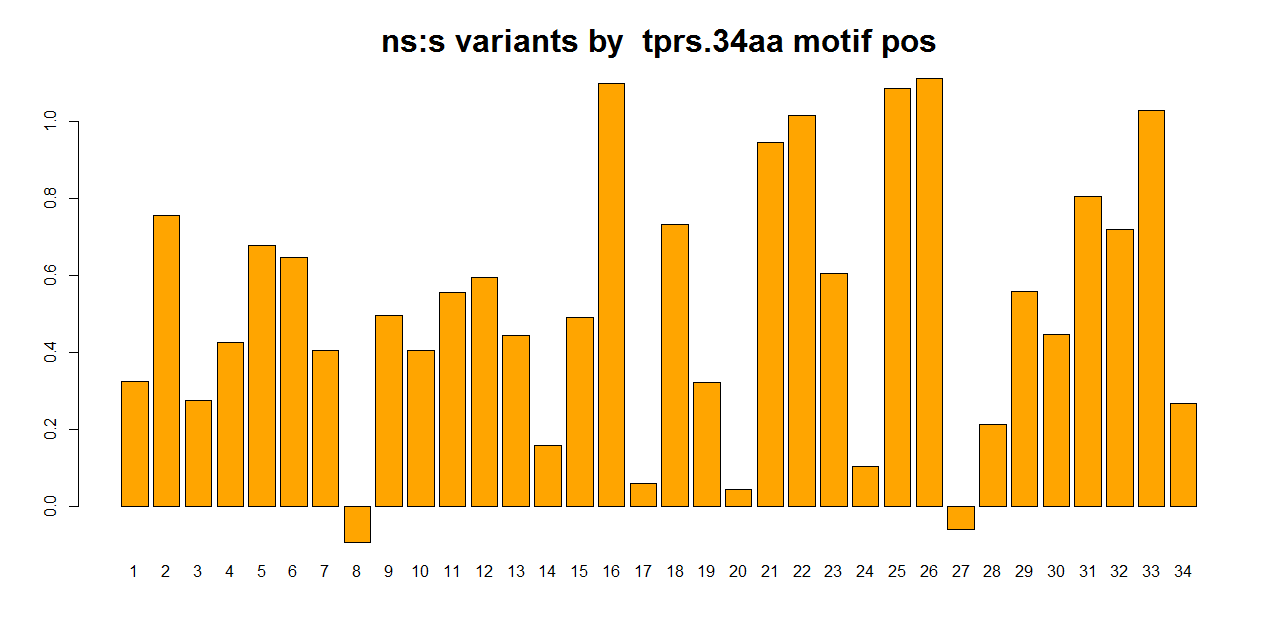 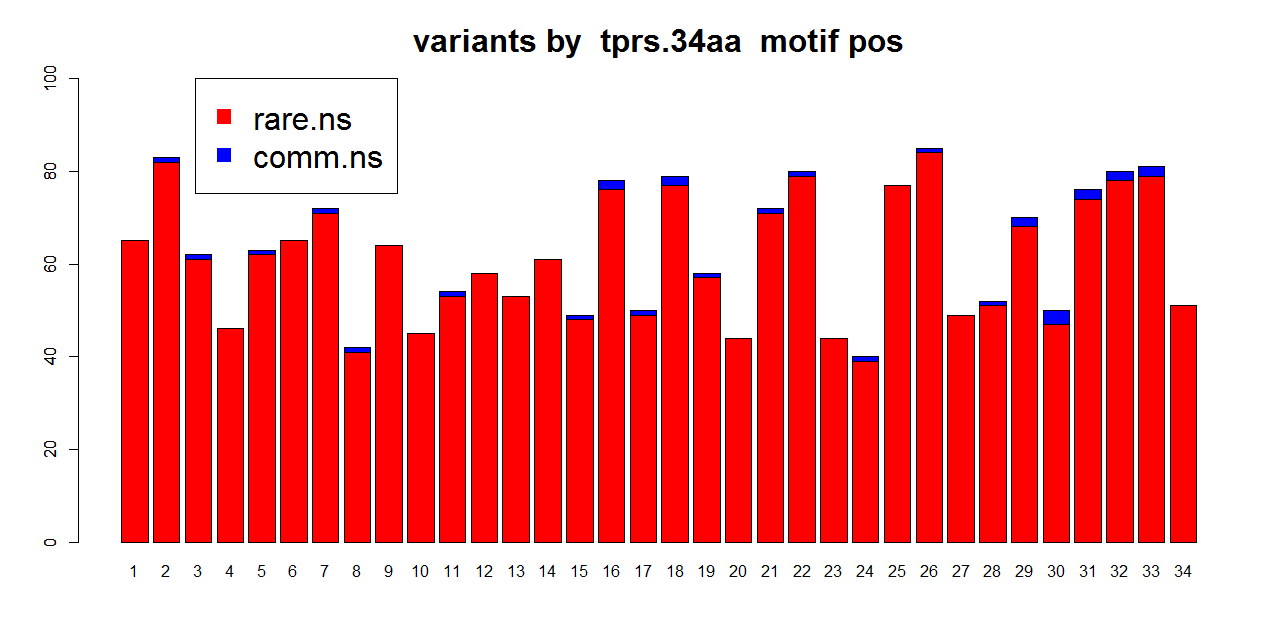 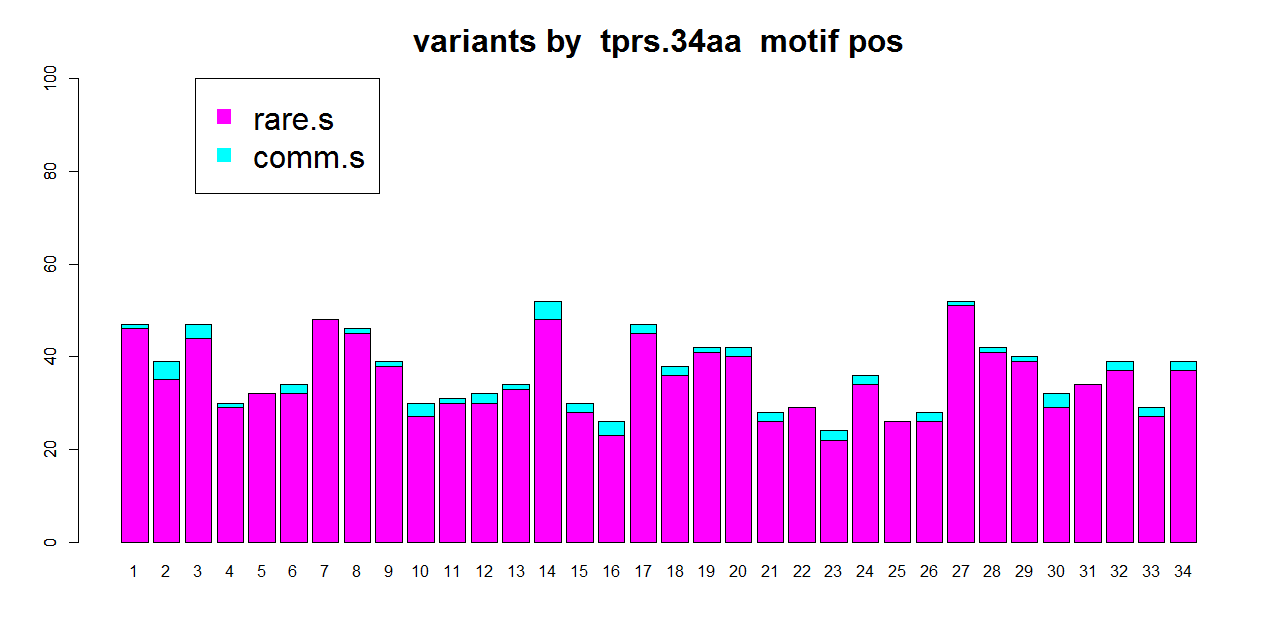 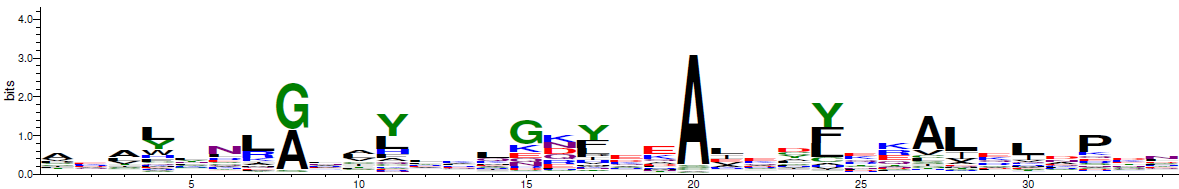 Log ratio of NS:S
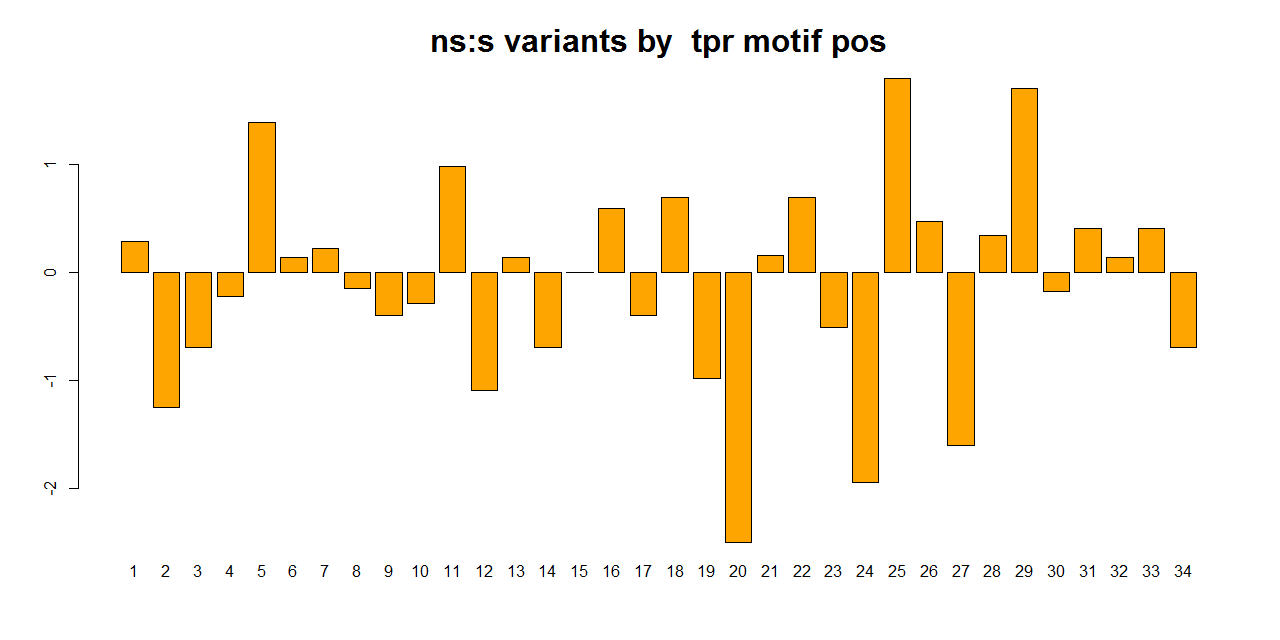 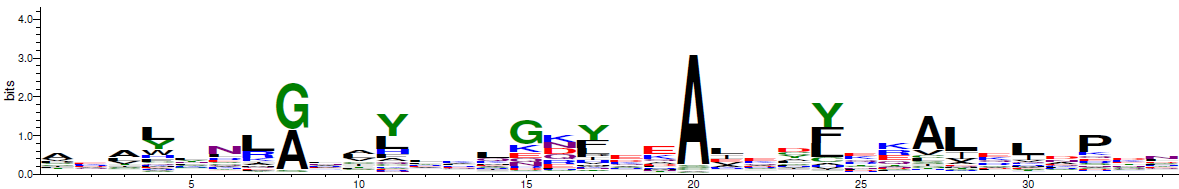 [Speaker Notes: Depletion of ns?]
Ns2s ratio:Rank sequence by conservation
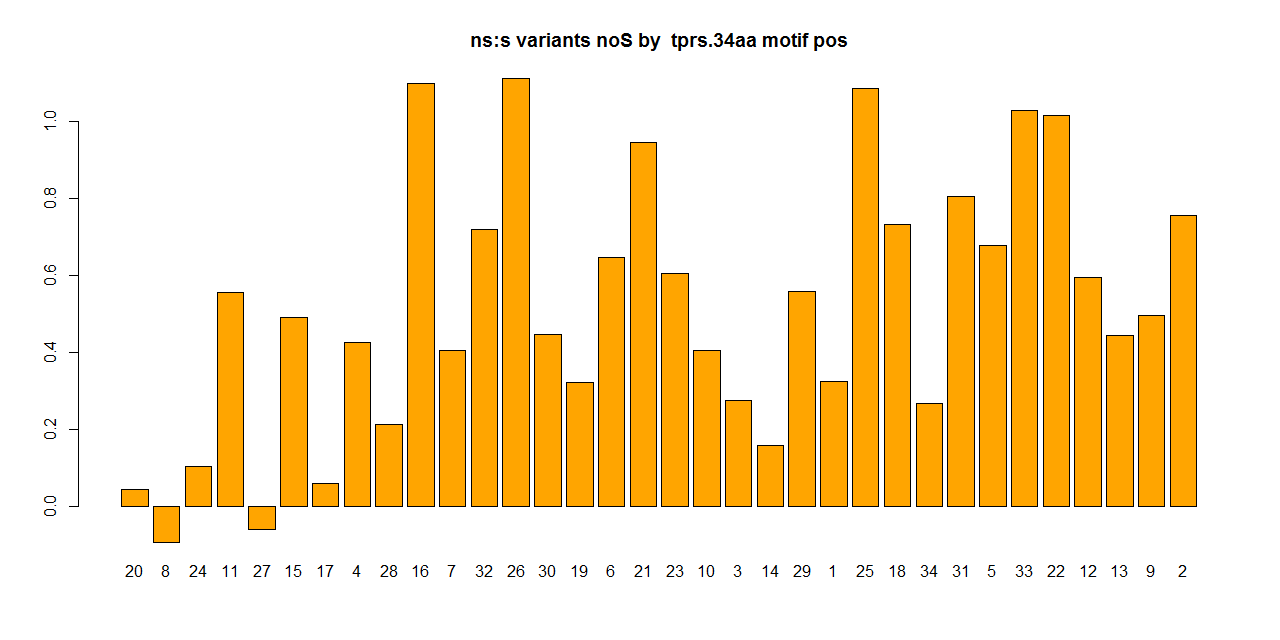 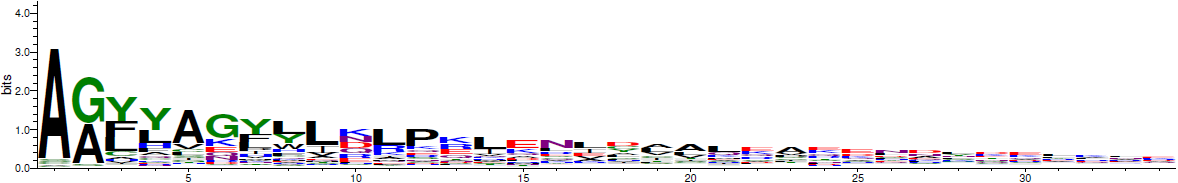 20 8 24 11 27 15 17 4 28 16 7 32 26 30 19 6 21 23 10 3 14 29 1 25 18 34 31 5 33 22 12 13 9 2
Decide conserved and hypervariable positions
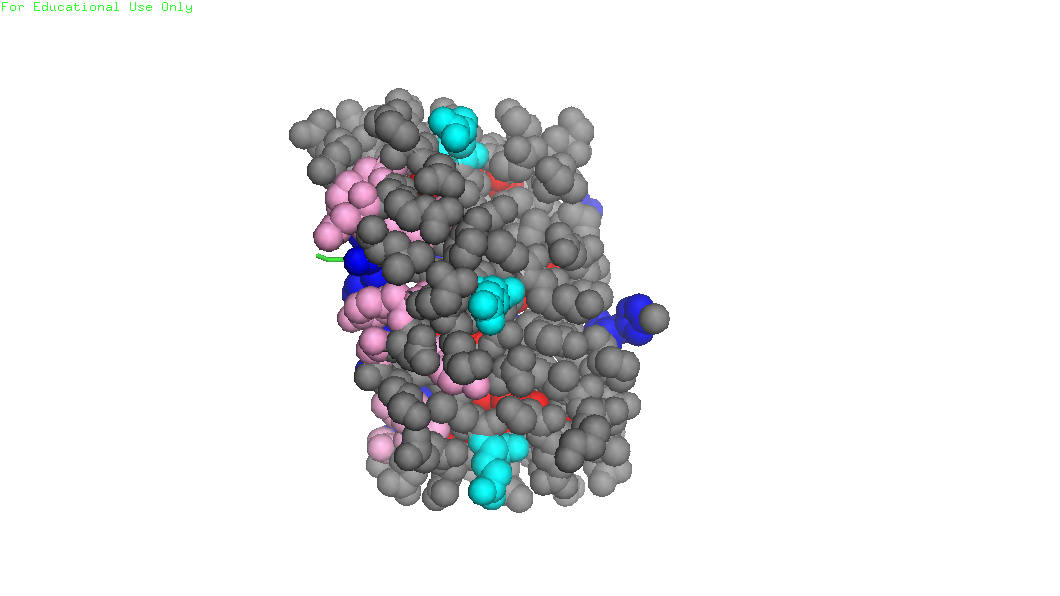 convex
concave
PDB:1ELW
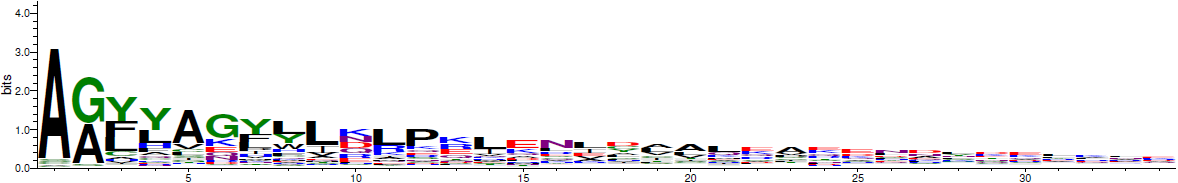 20 8 24 11 27 15 17 4 28 16 7 32 26 30 19 6 21 23 10 3 14 29 1 25 18 34 31 5 33 22 12 13 9 2
Ns2s ratio
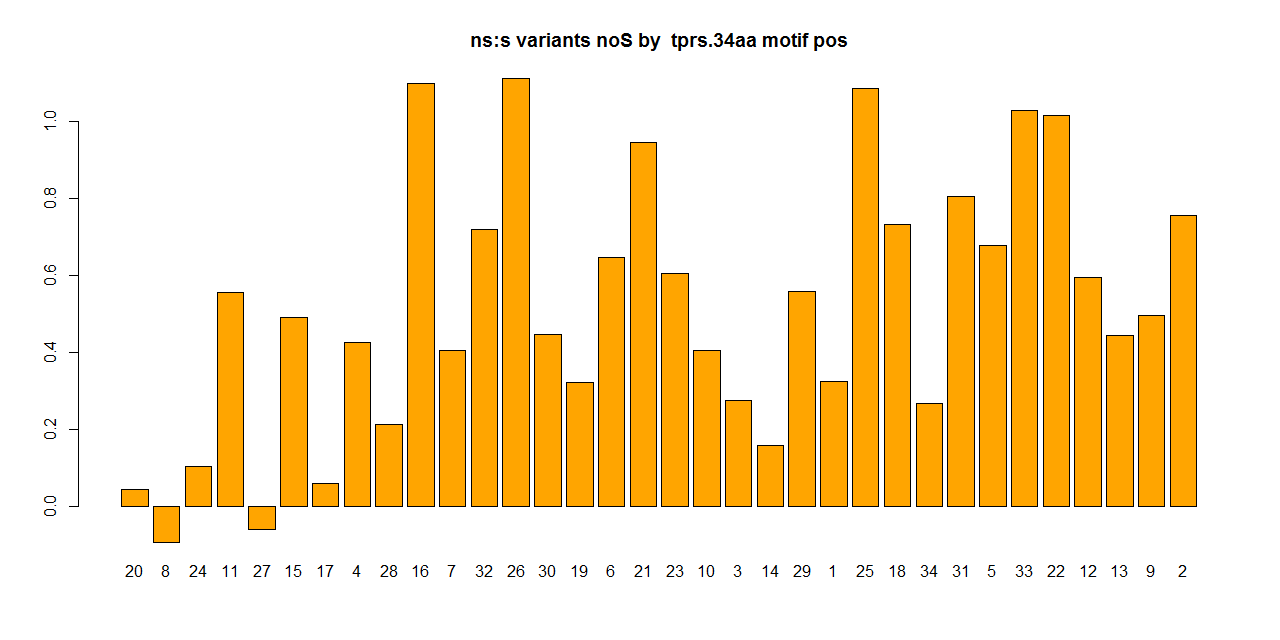 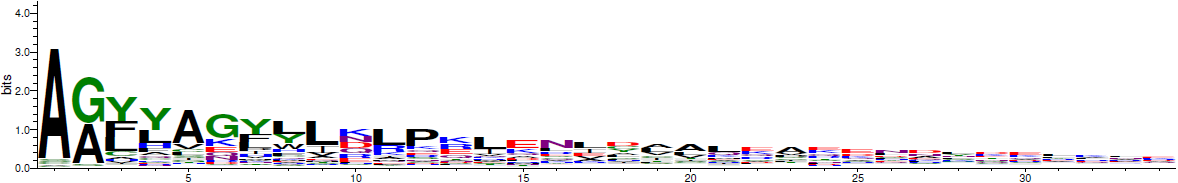 20 8 24 11 27 15 17 4 28 16 7 32 26 30 19 6 21 23 10 3 14 29 1 25 18 34 31 5 33 22 12 13 9 2
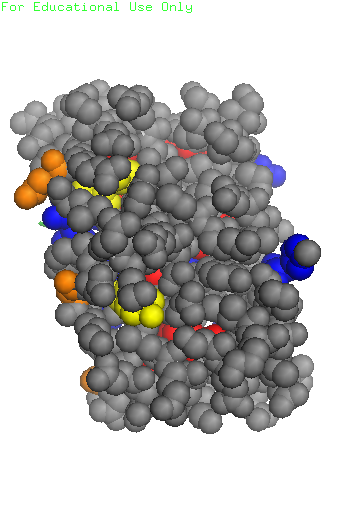 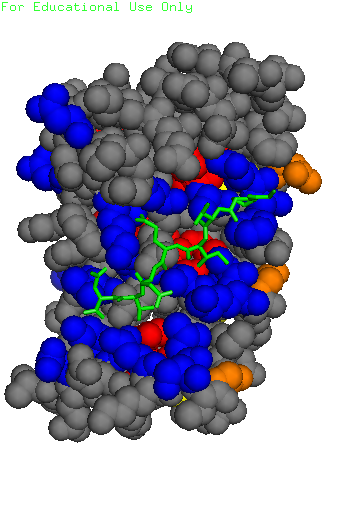 Ns2s ratio
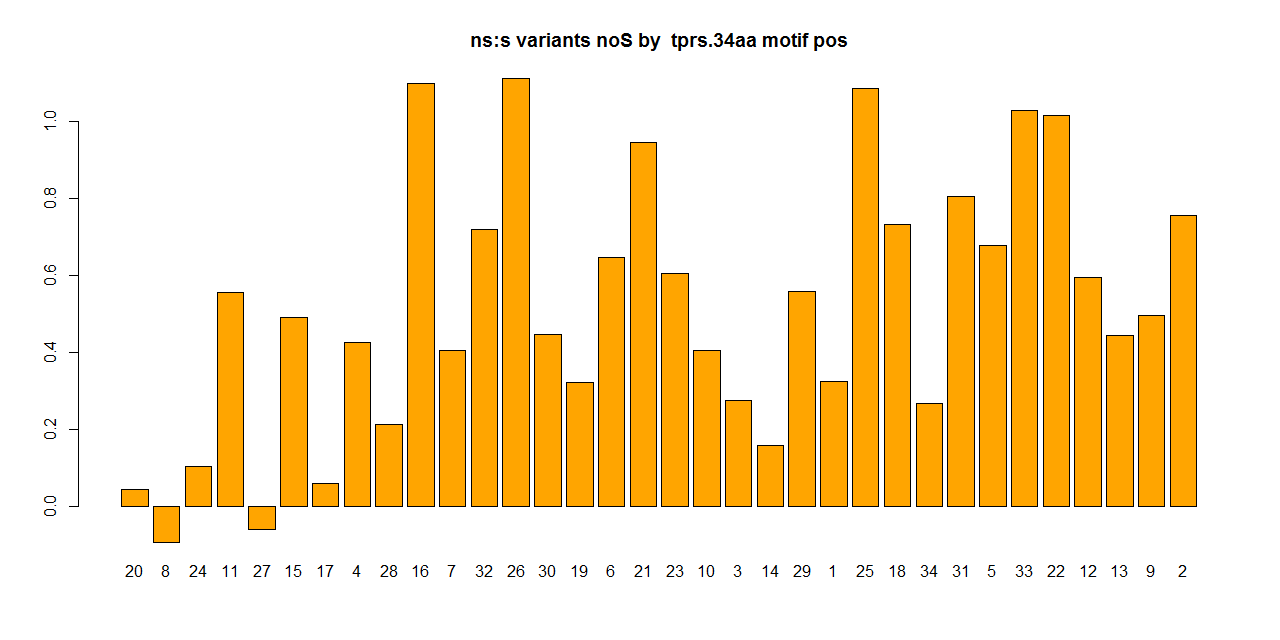 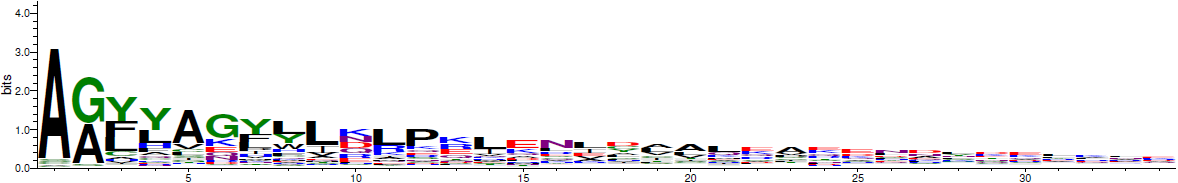 20 8 24 11 27 15 17 4 28 16 7 32 26 30 19 6 21 23 10 3 14 29 1 25 18 34 31 5 33 22 12 13 9 2
[Speaker Notes: NS2S rato > check NS mutations : all hets? > BLOSUM score
Almost all, except 2 
AC_Adj AC_Het 
183 179         	L>M
3479 2989	R>Q]
Sequence identities and BLOSUMs
Impact of aa change in local alignments across multiple species
BLOSUM62
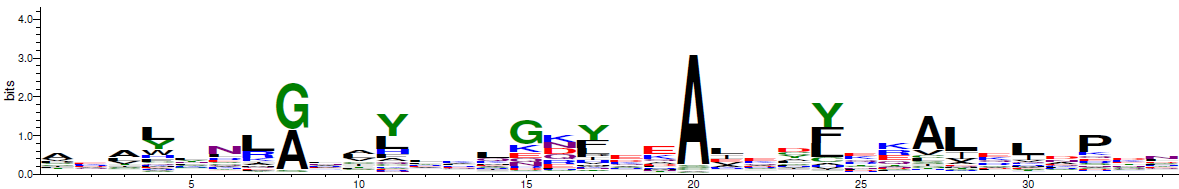 Sequence identity among human TPR sequences
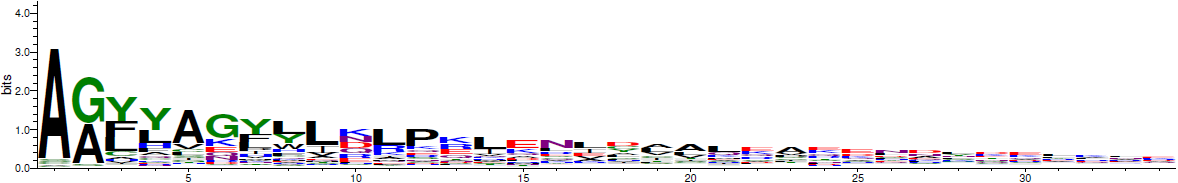 [Speaker Notes: All BLOSUM matrices seem similar

Between BLOSUM 30 to BLOSUM 62 from sequentially divergent to sequentially more conserved
Conserved positions concentrated with BLOSUM scores of 0s (more neutral) and 4/5s (probably dominated by synonymous changes)
Nothing much in the hypervariable positions

Pos 24 and 34 seem to be able to accommodate a large spread of aa changes; weird on pos24

Pos 28 has high number of positive aa changes accommodated (high S?)]
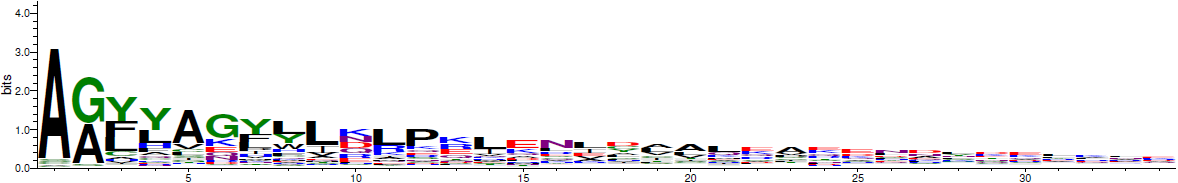 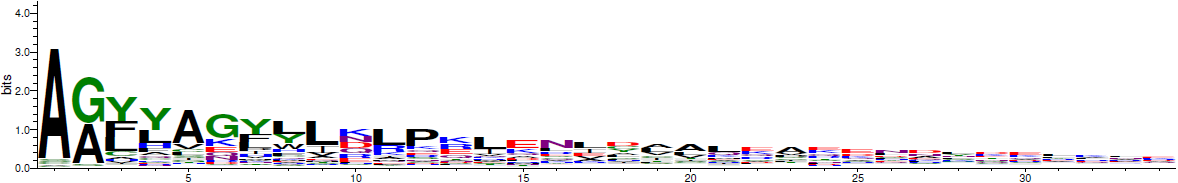 [Speaker Notes: Between BLOSUM 30, BLOSUM 62

What if we take away S?
NS changes concentrate around neutral or <neutral/deleterious changes in general in both matrices
Pos20 in BLOSUM 62 concentrates on neutral aa changes, while BLOSUM 30 has positive aa changes  why?

But it seems that physicochemical changes do not show as much information as conservation

What are these changes? Heatmaps….]
Condel, PolyPhen and SIFT
Deleteriousness of aa change using protein orthology and impact of change
1-SIFT
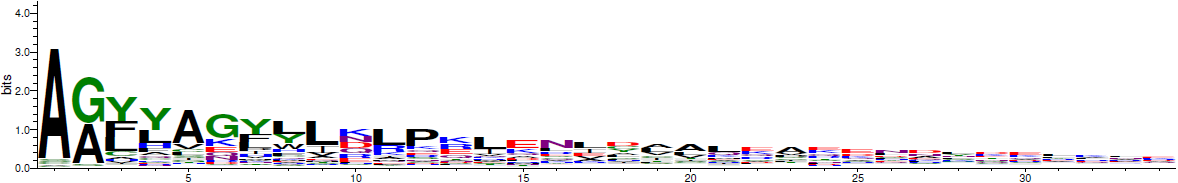 [Speaker Notes: 1-SIFT]
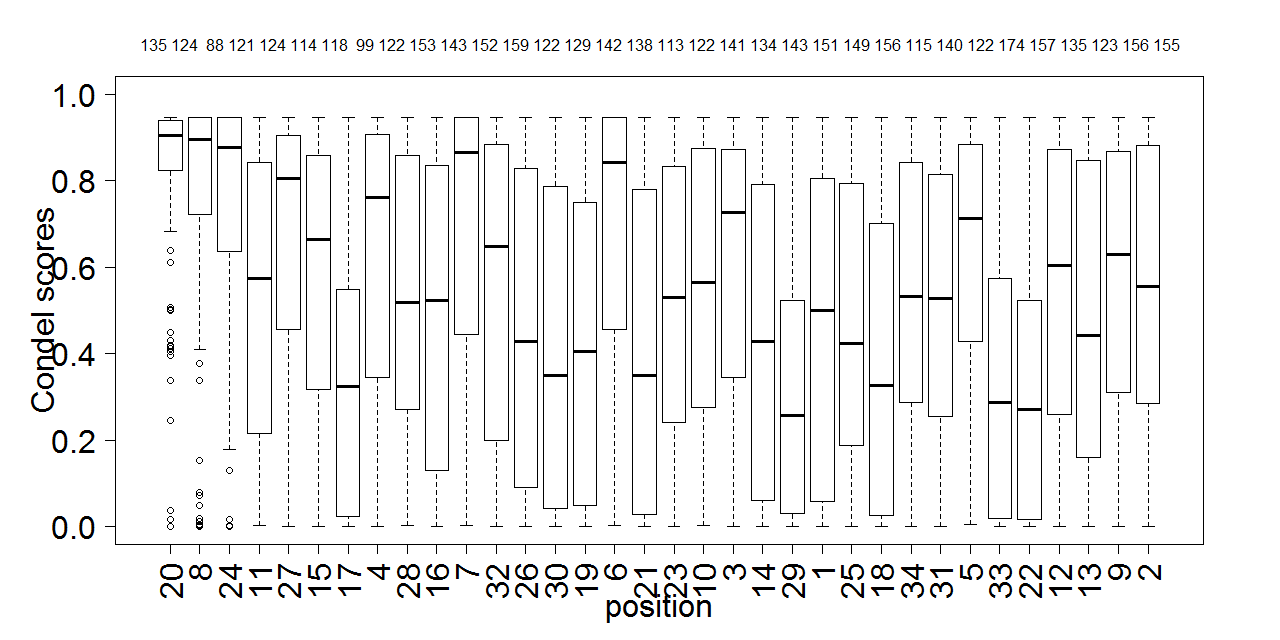 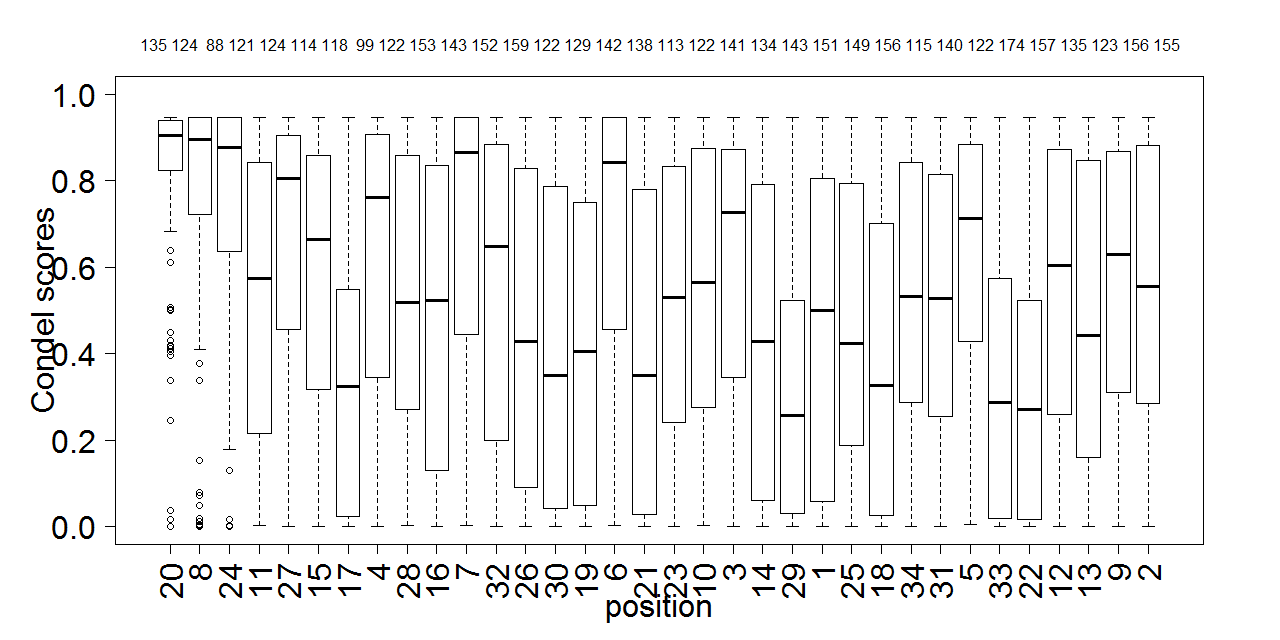 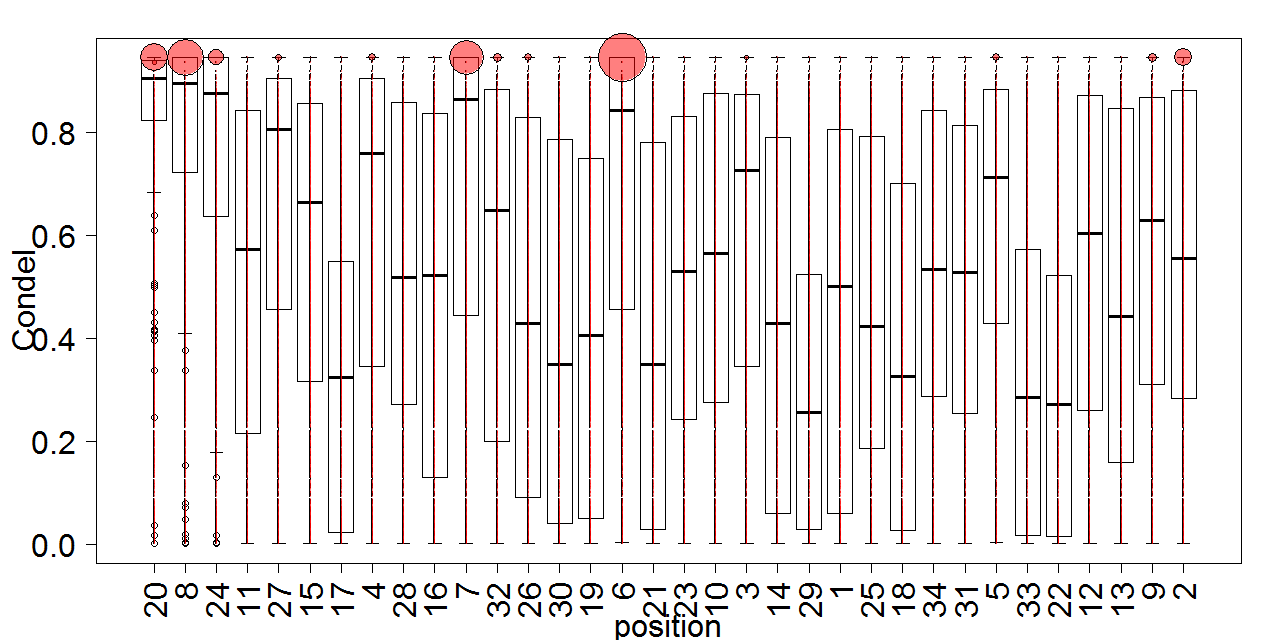 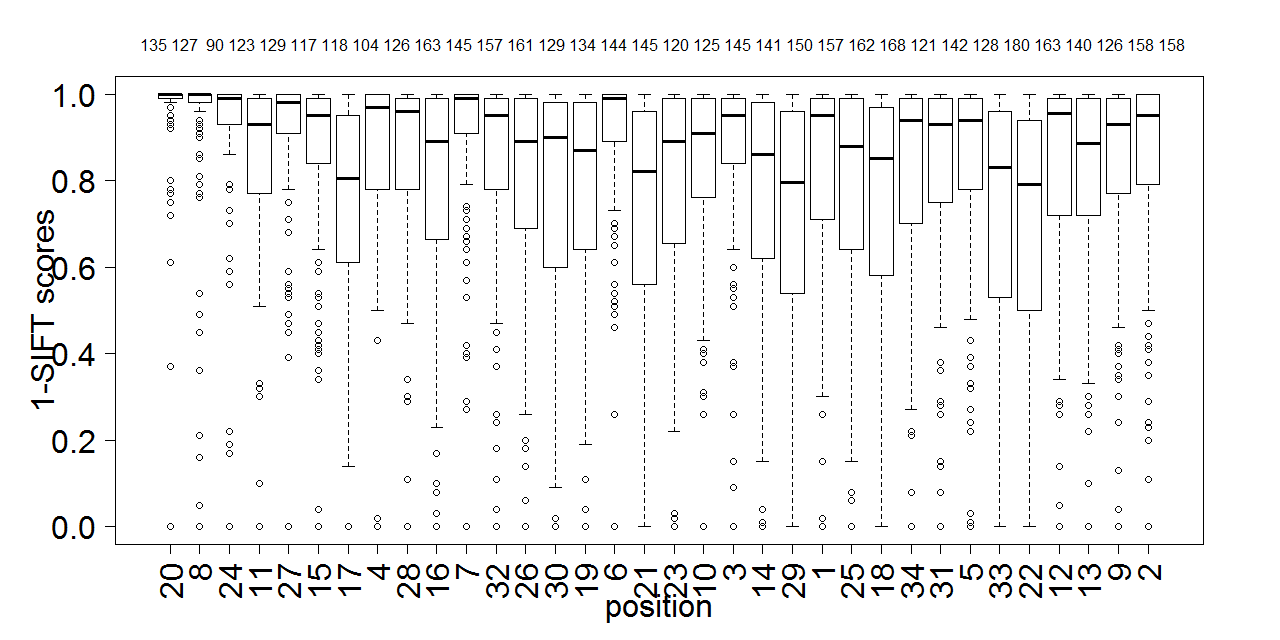 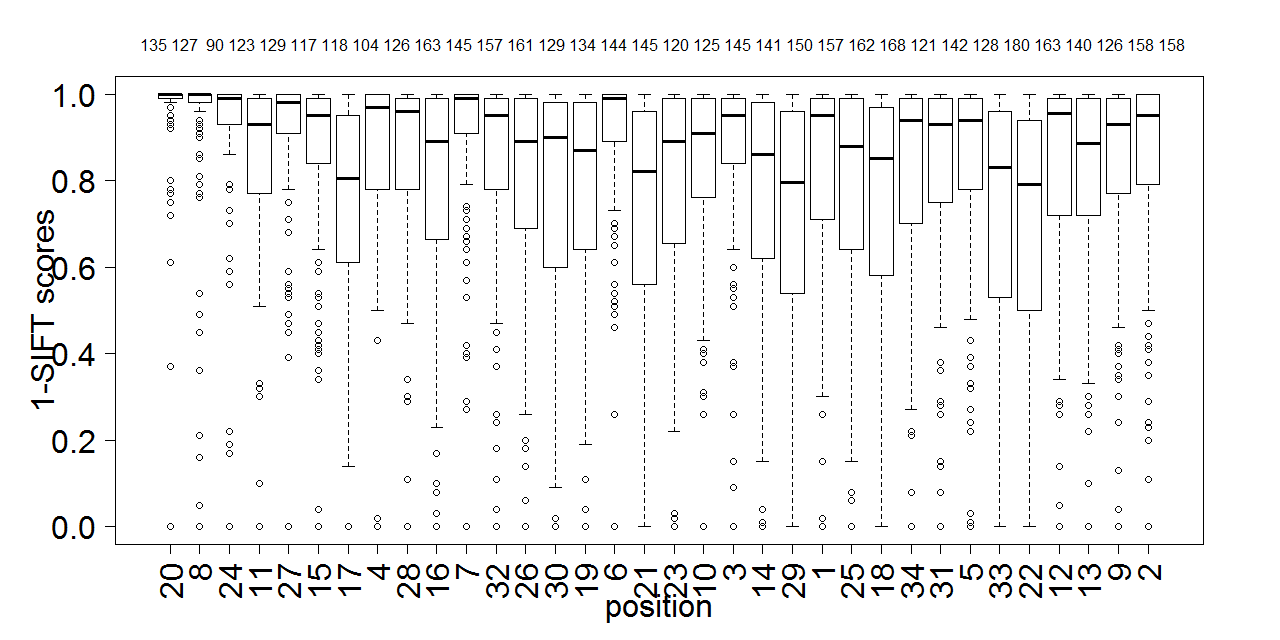 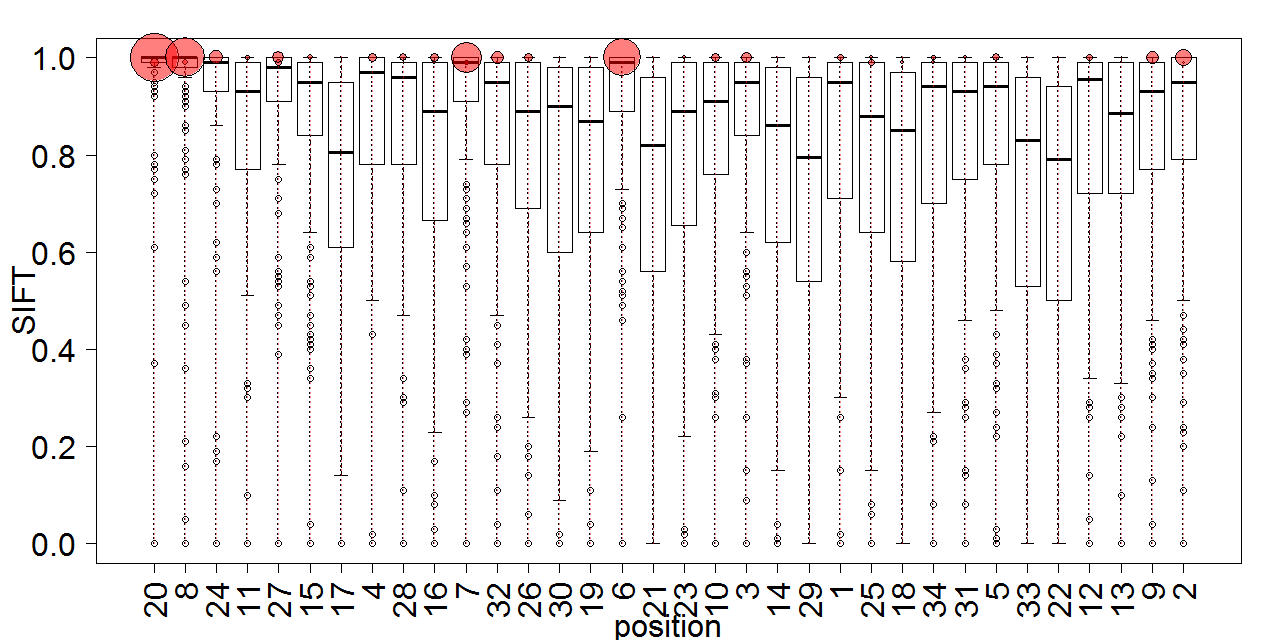 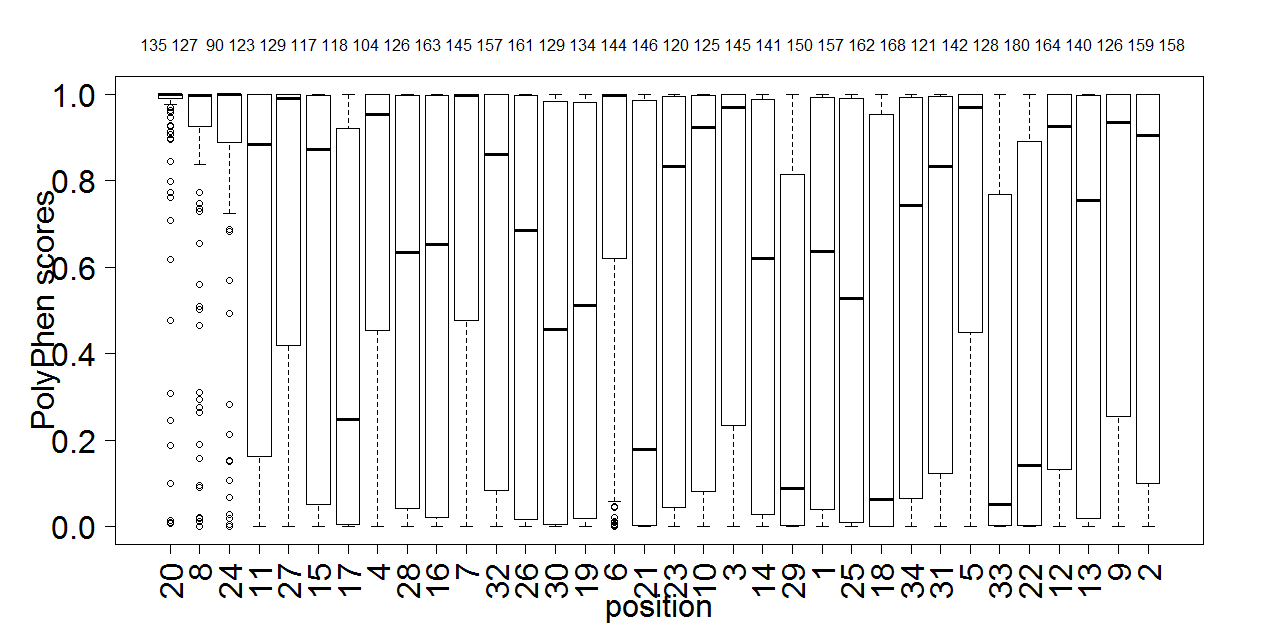 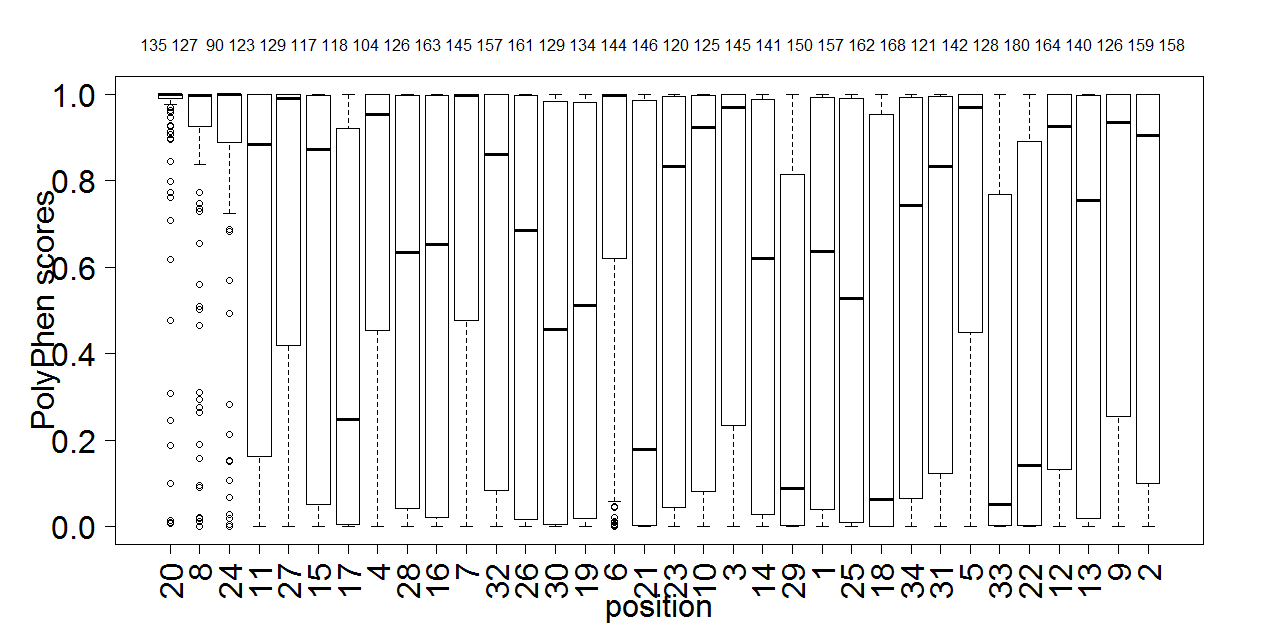 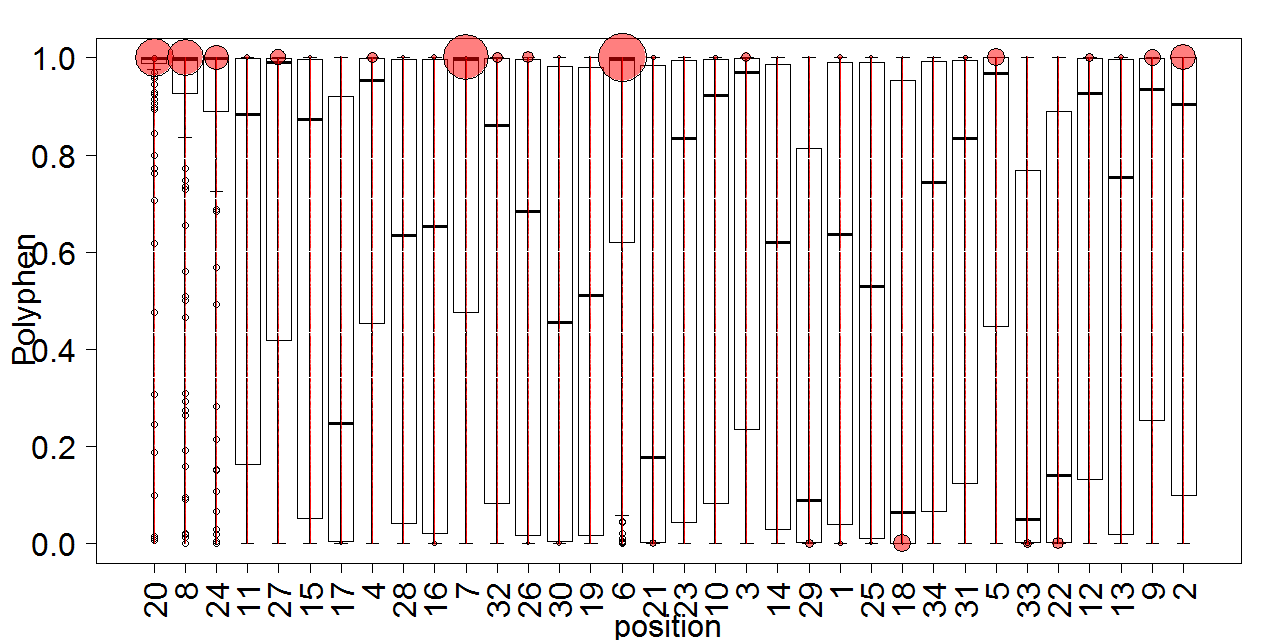 Functional impact
20 8 24 11 27 15 17 4 28 16 7 32 26 30 19 6 21 23 10 3 14 29 1 25 18 34 31 5 33 22 12 13 9 2
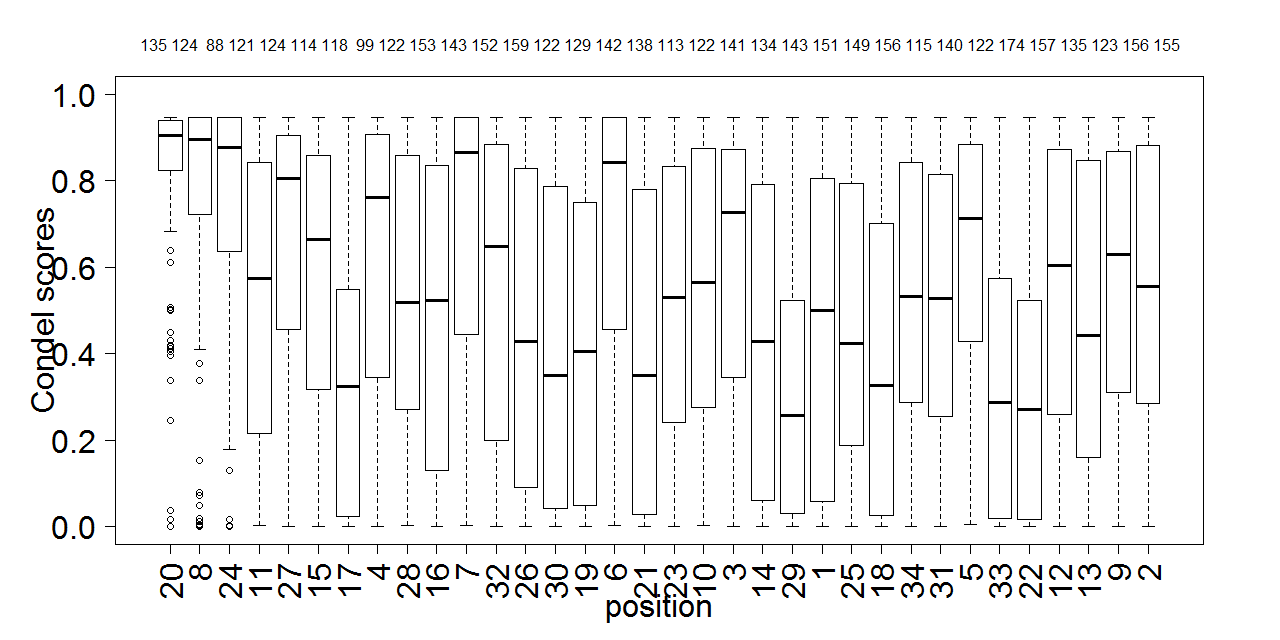 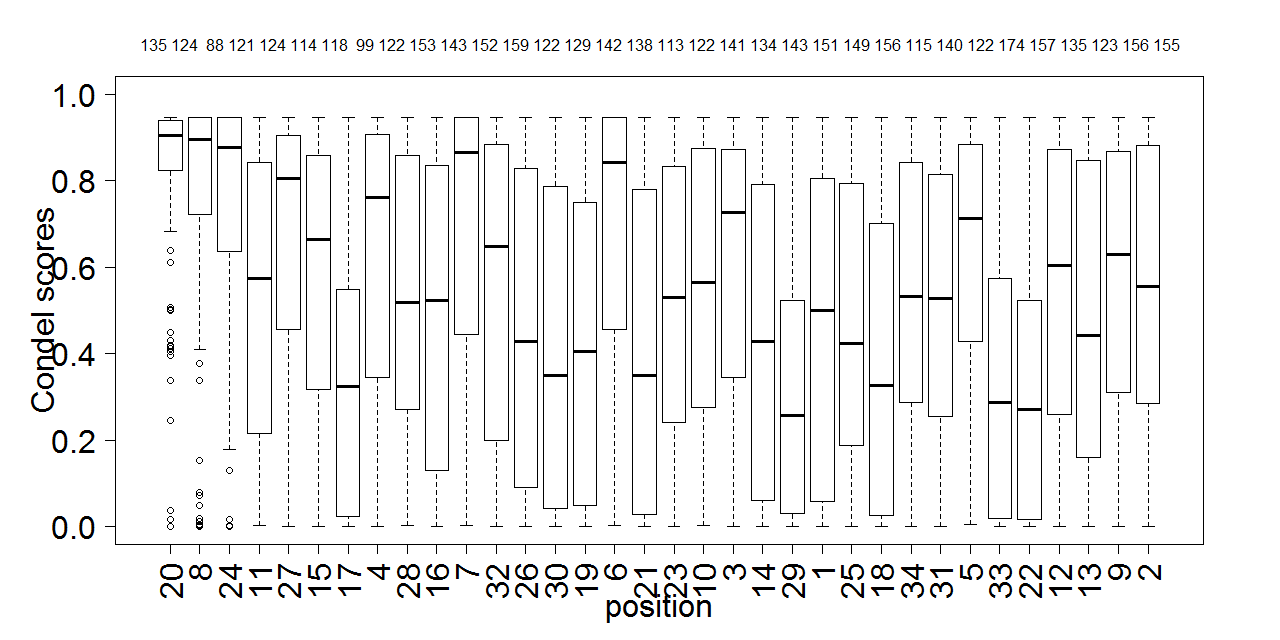 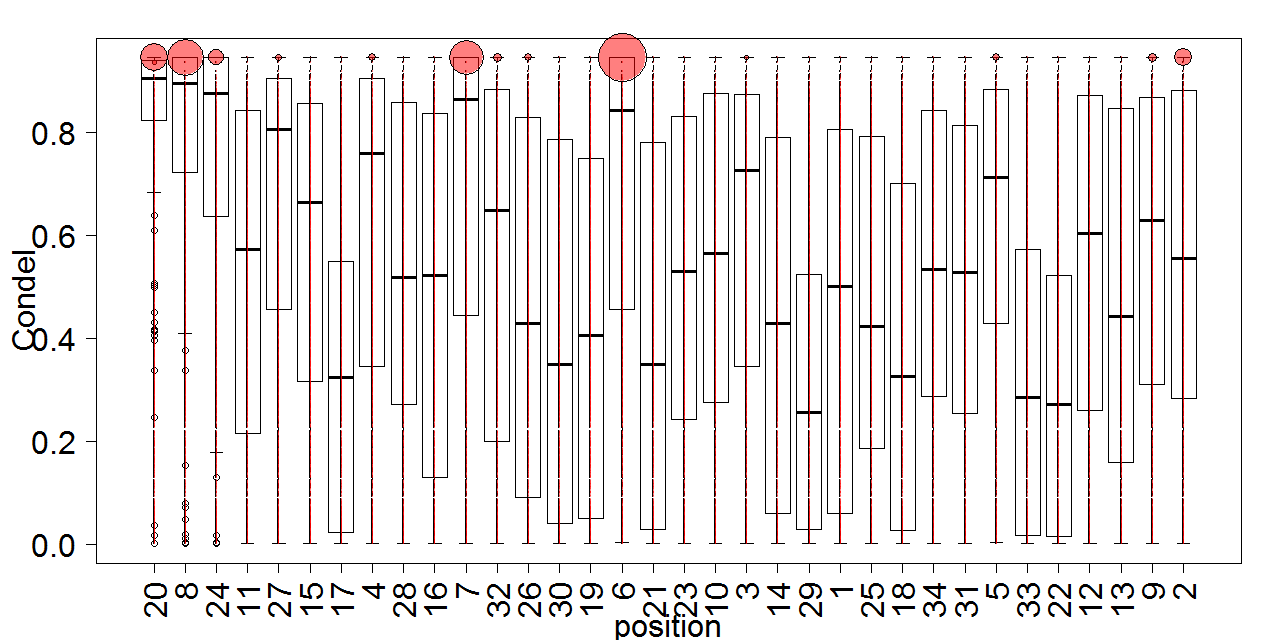 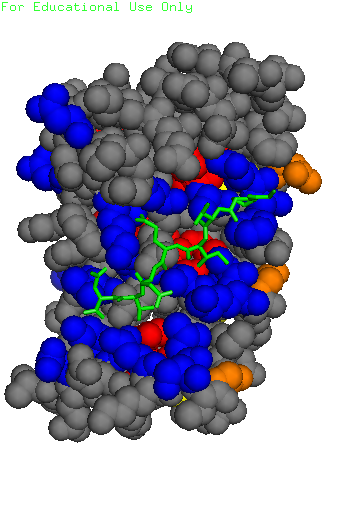 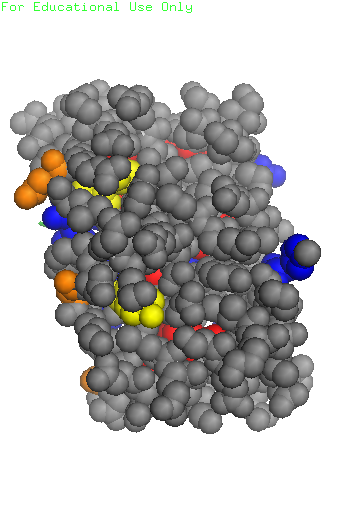 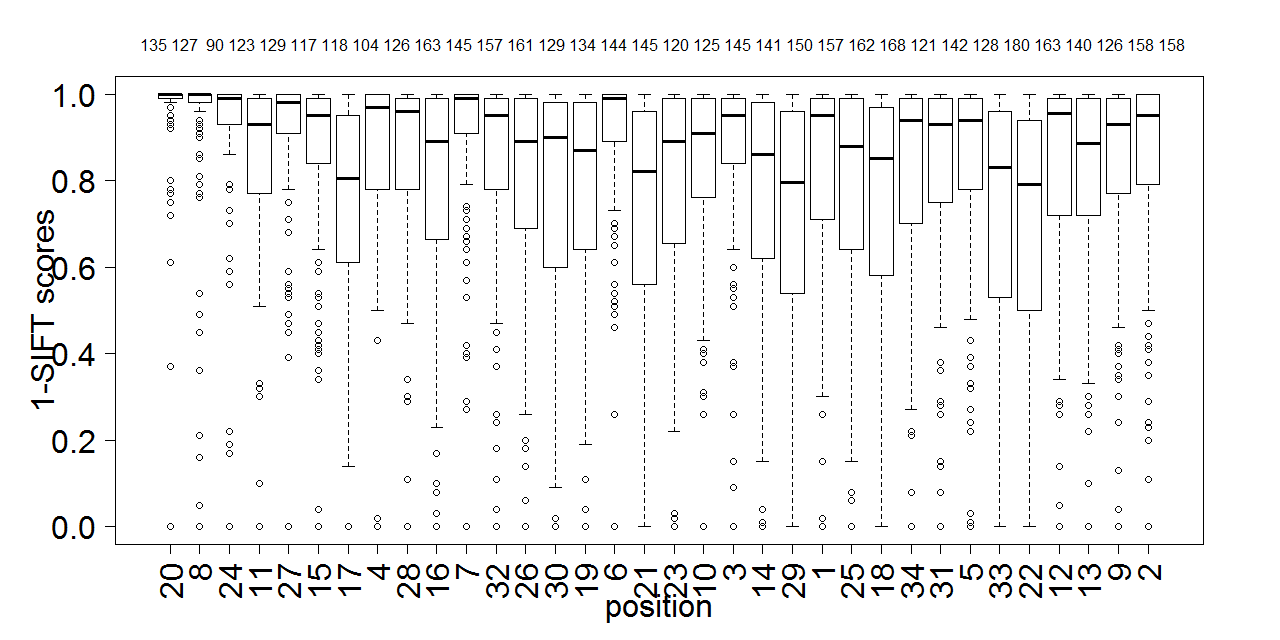 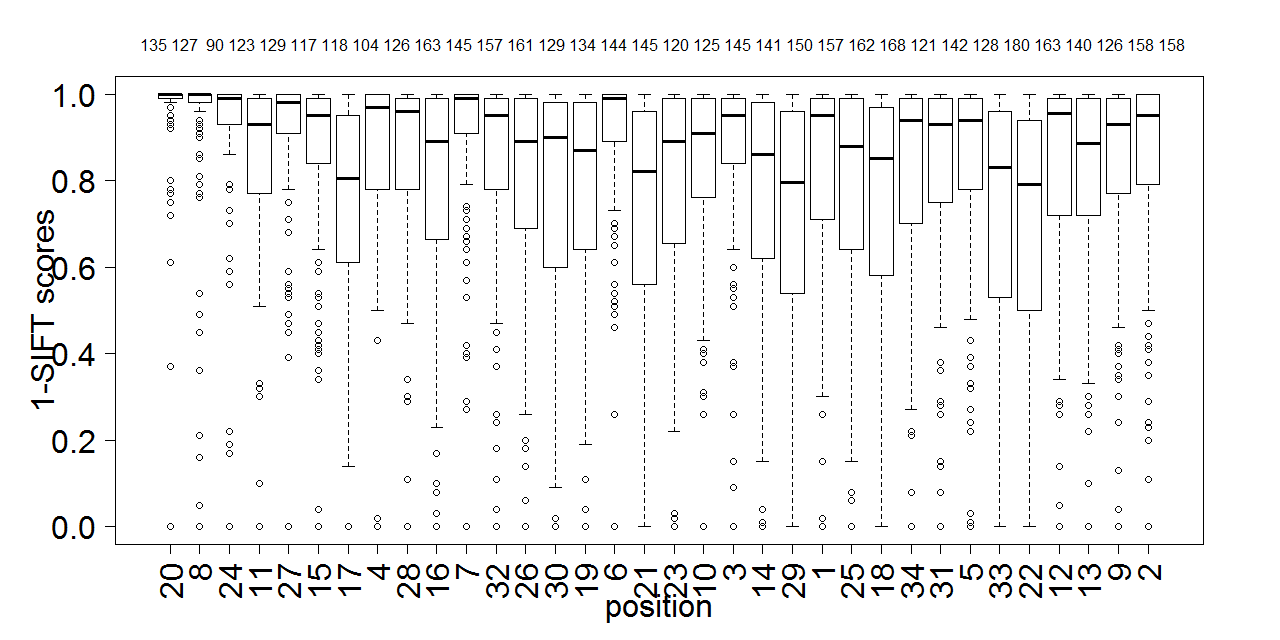 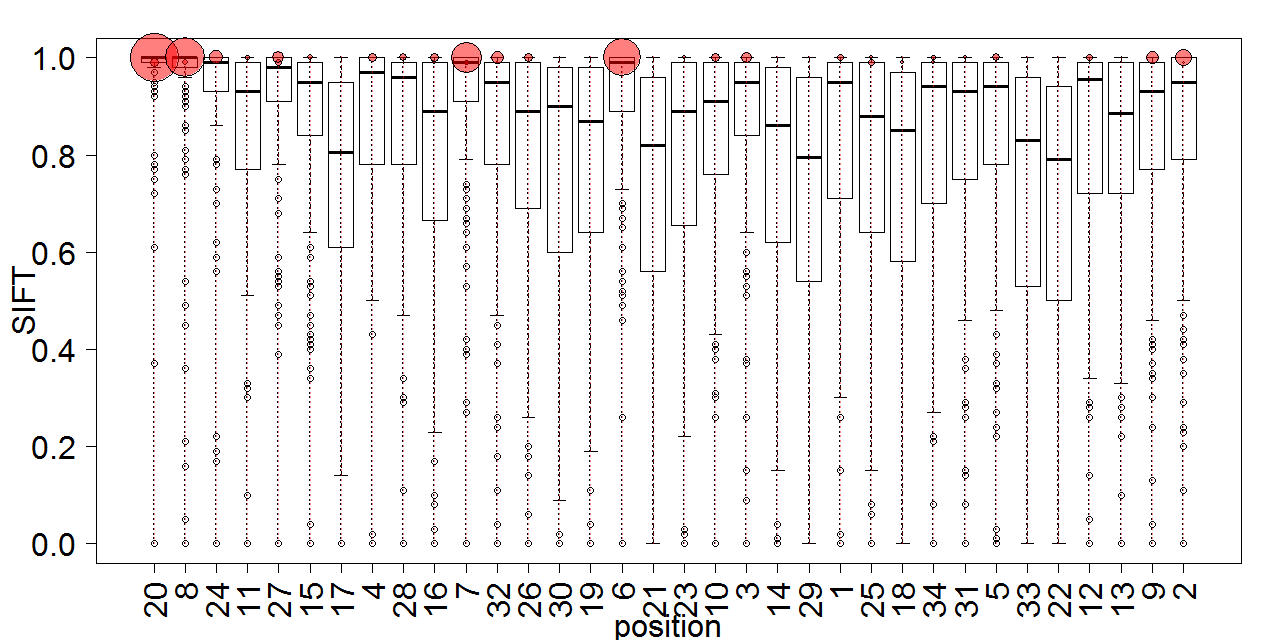 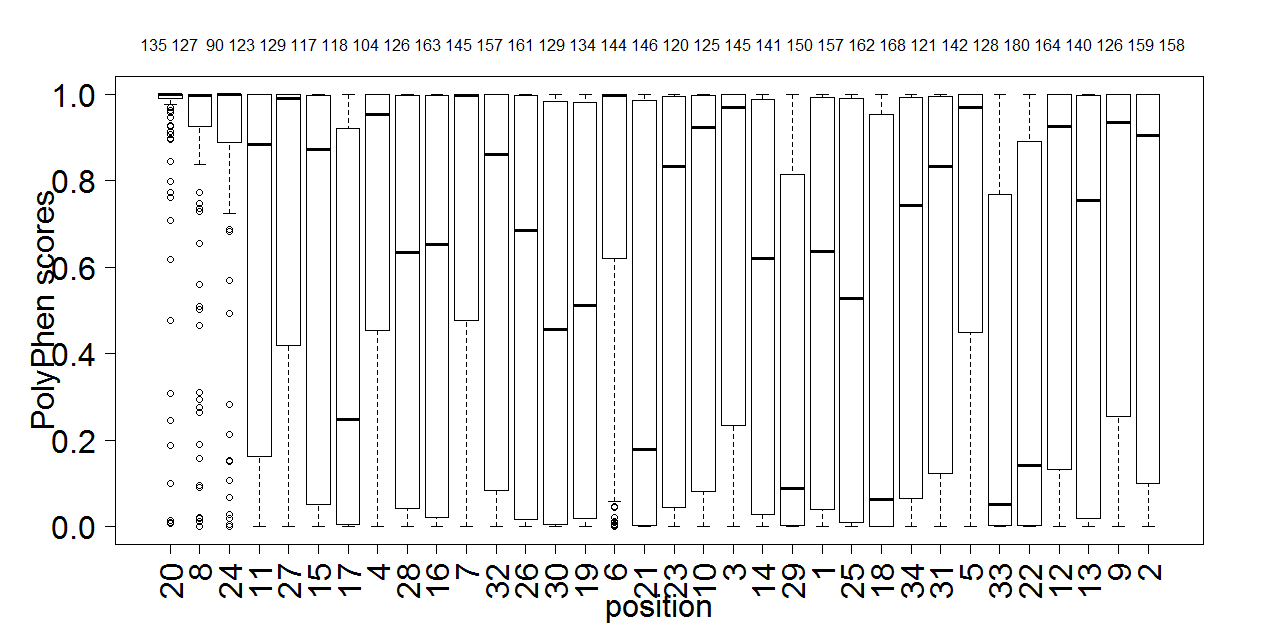 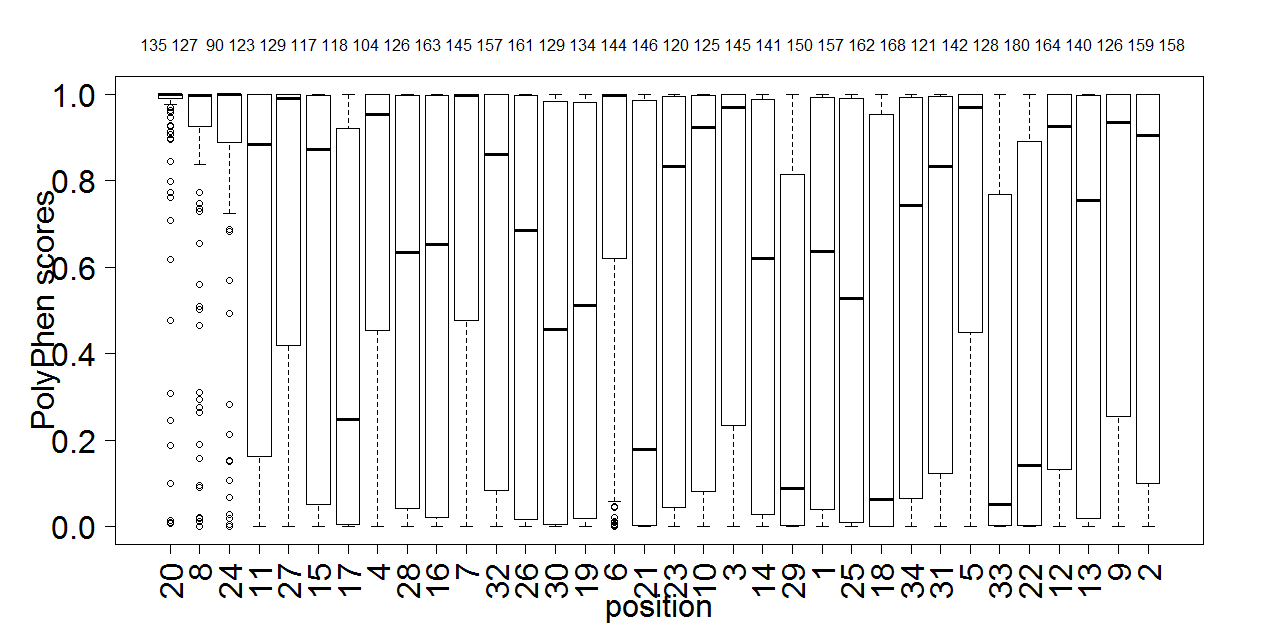 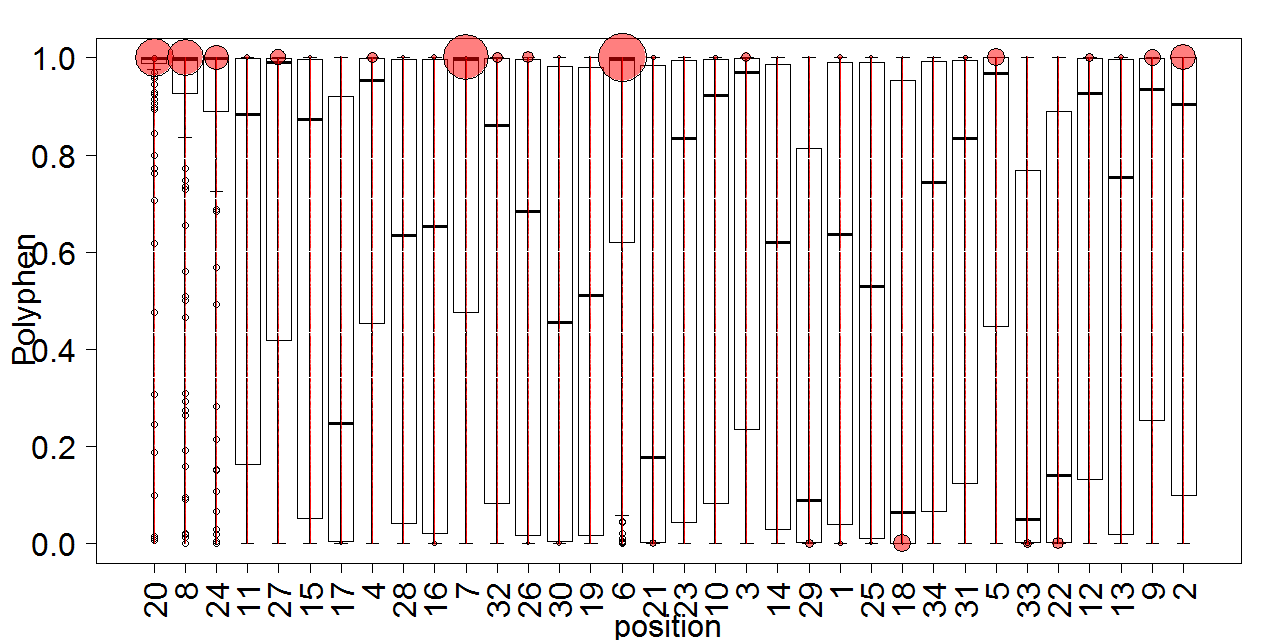 Functional impact
20 8 24 11 27 15 17 4 28 16 7 32 26 30 19 6 21 23 10 3 14 29 1 25 18 34 31 5 33 22 12 13 9 2
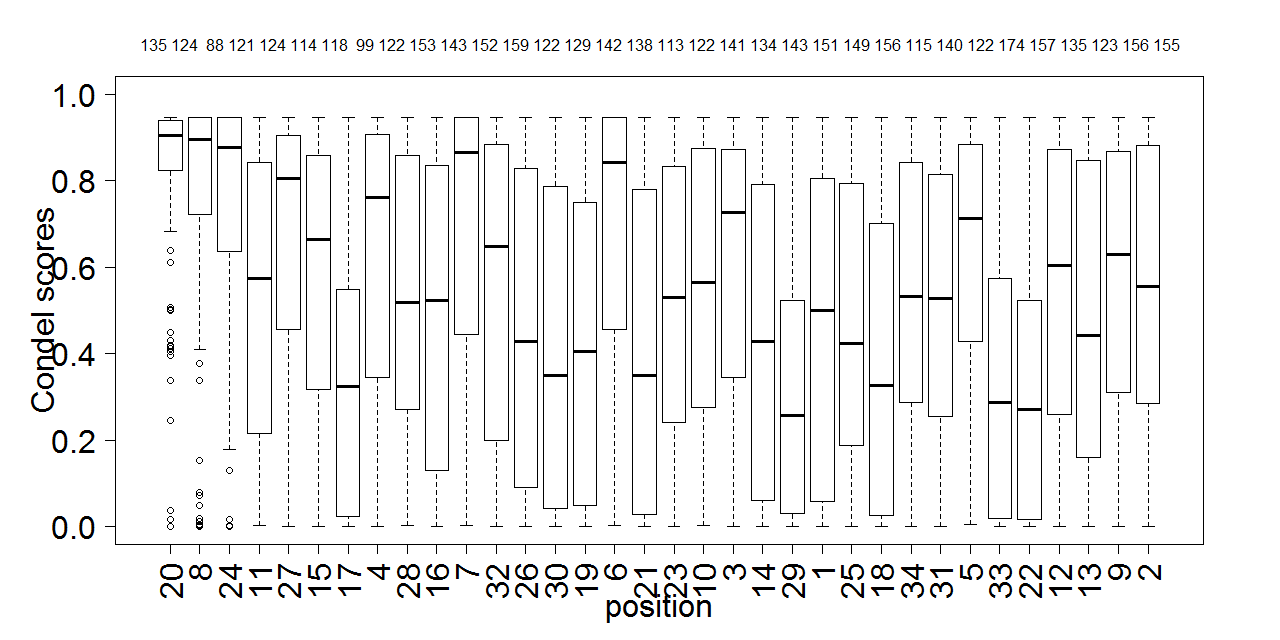 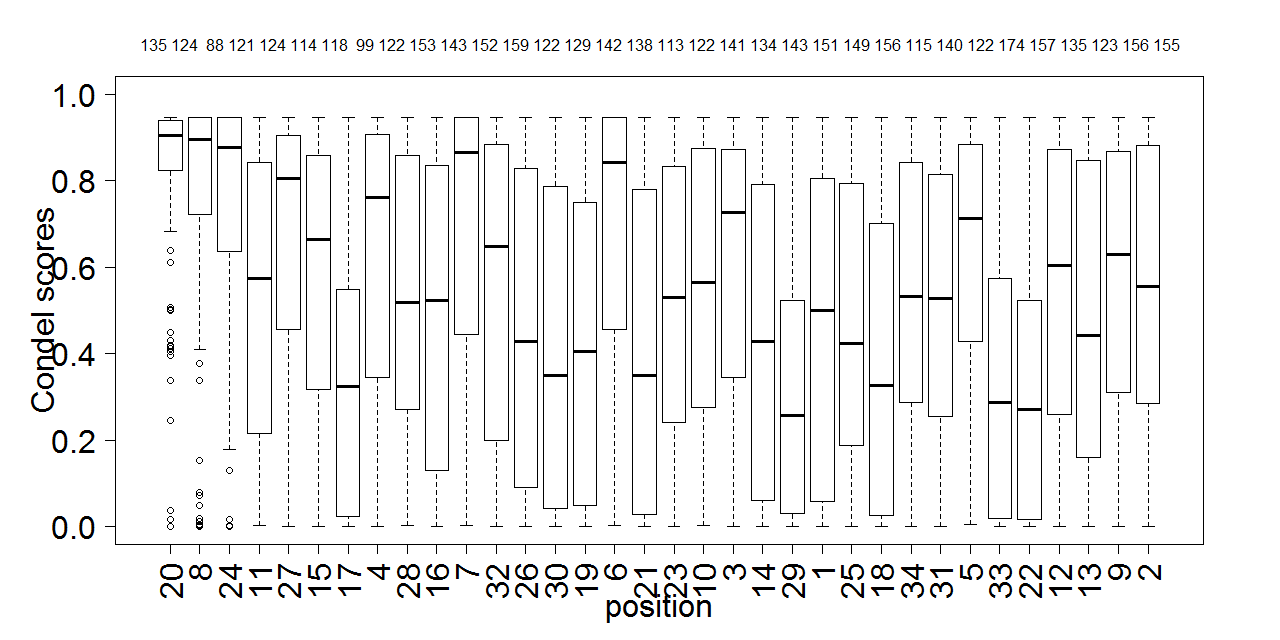 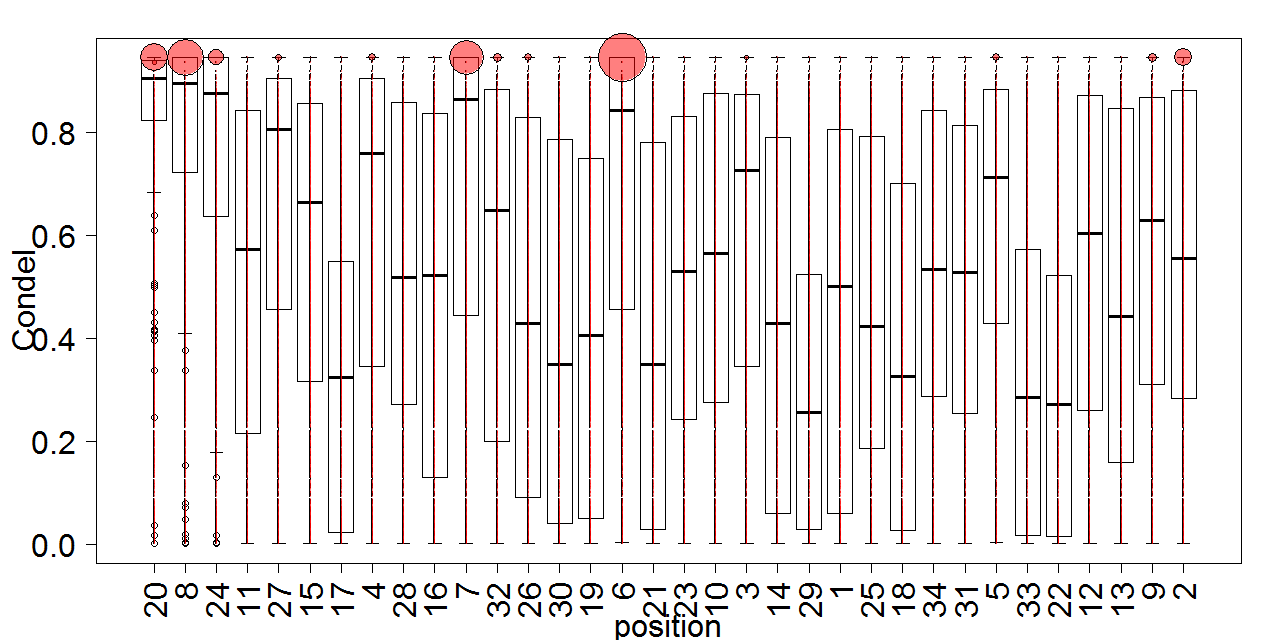 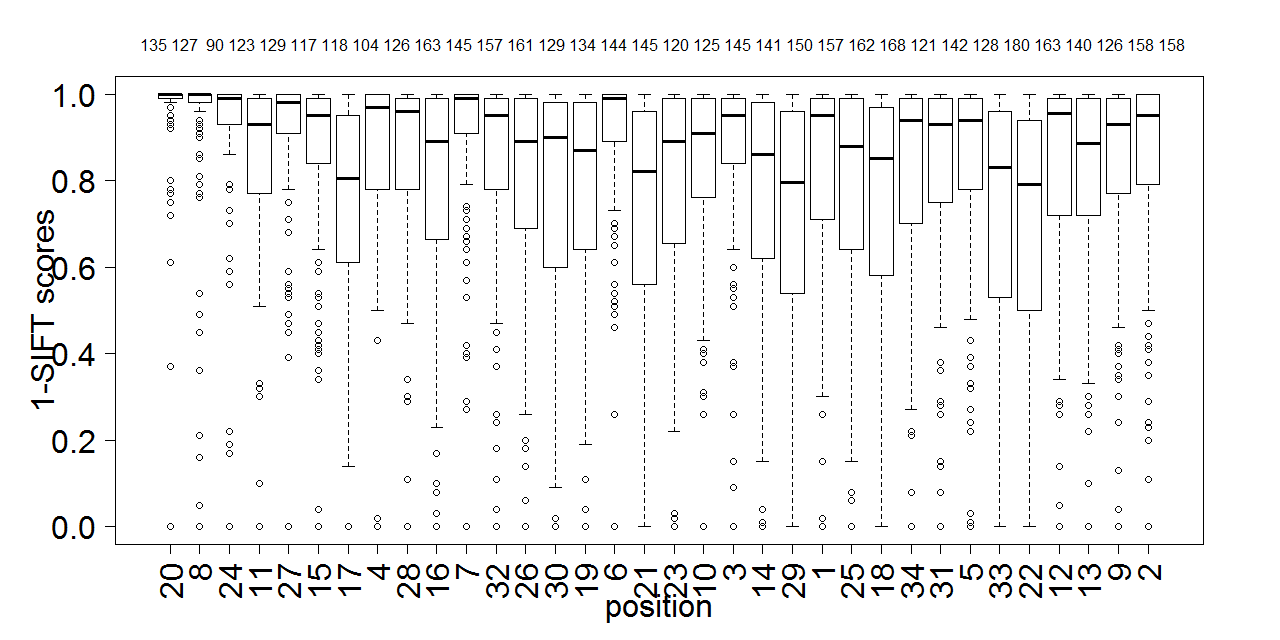 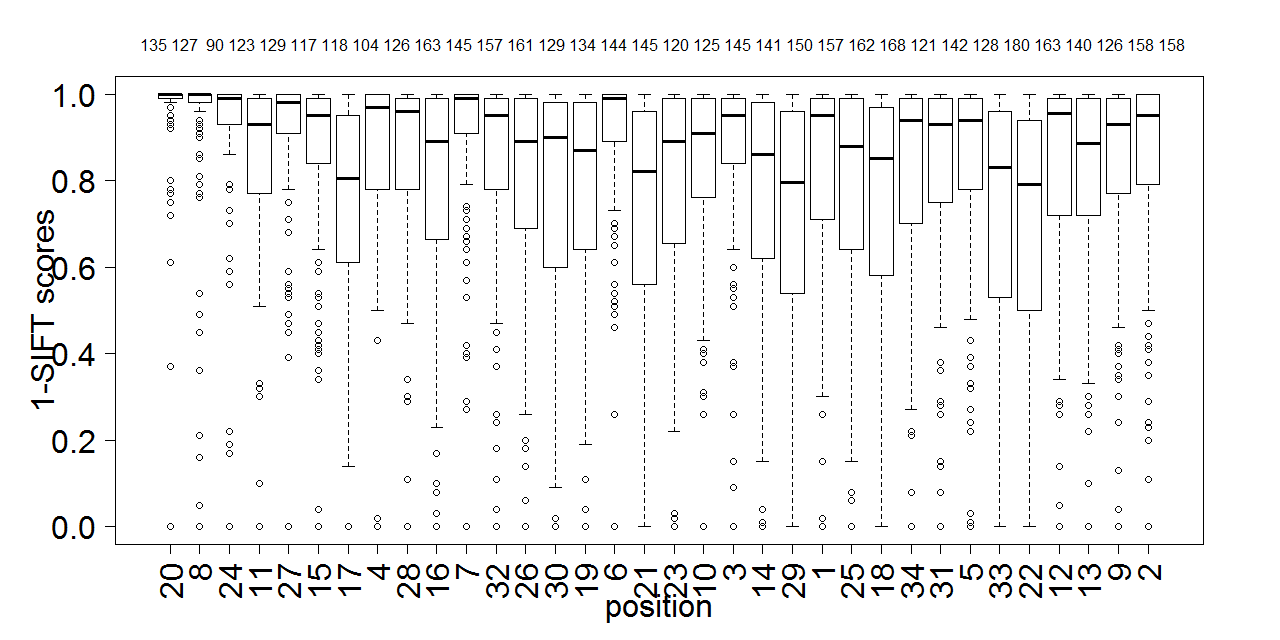 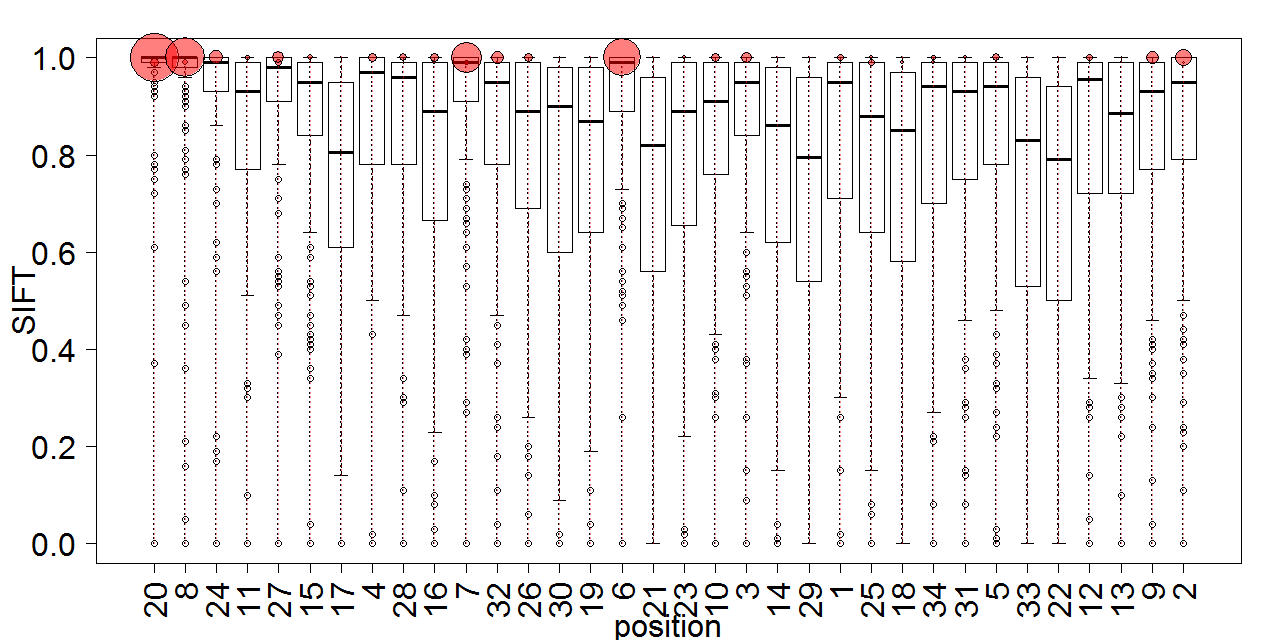 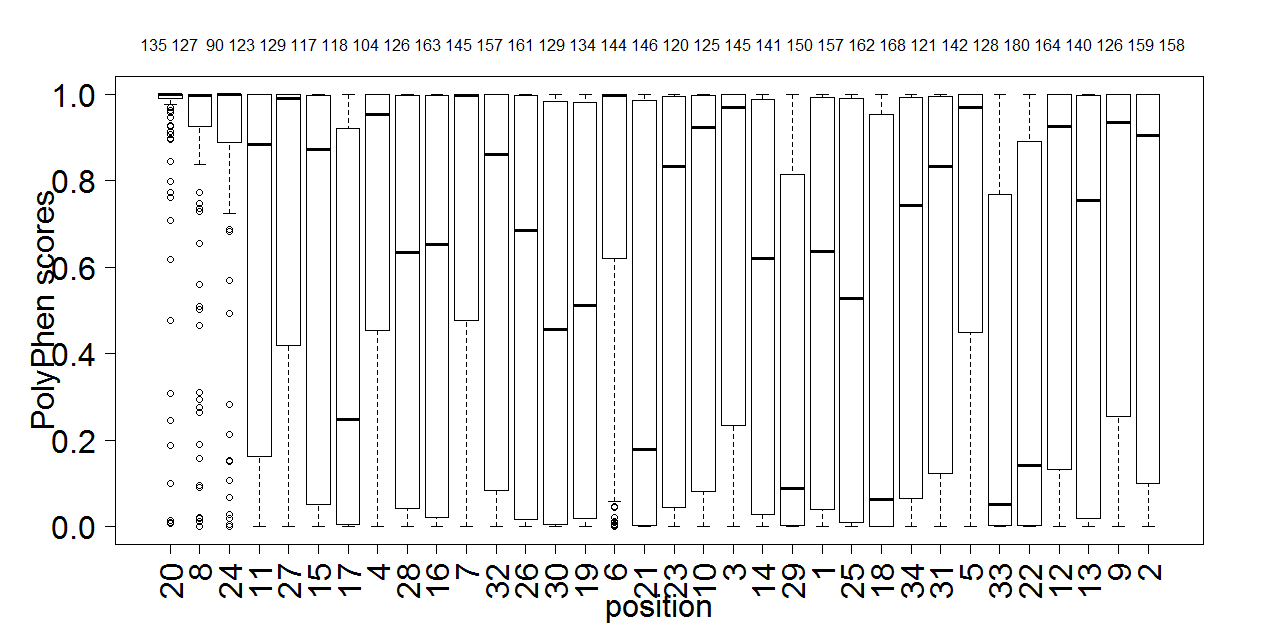 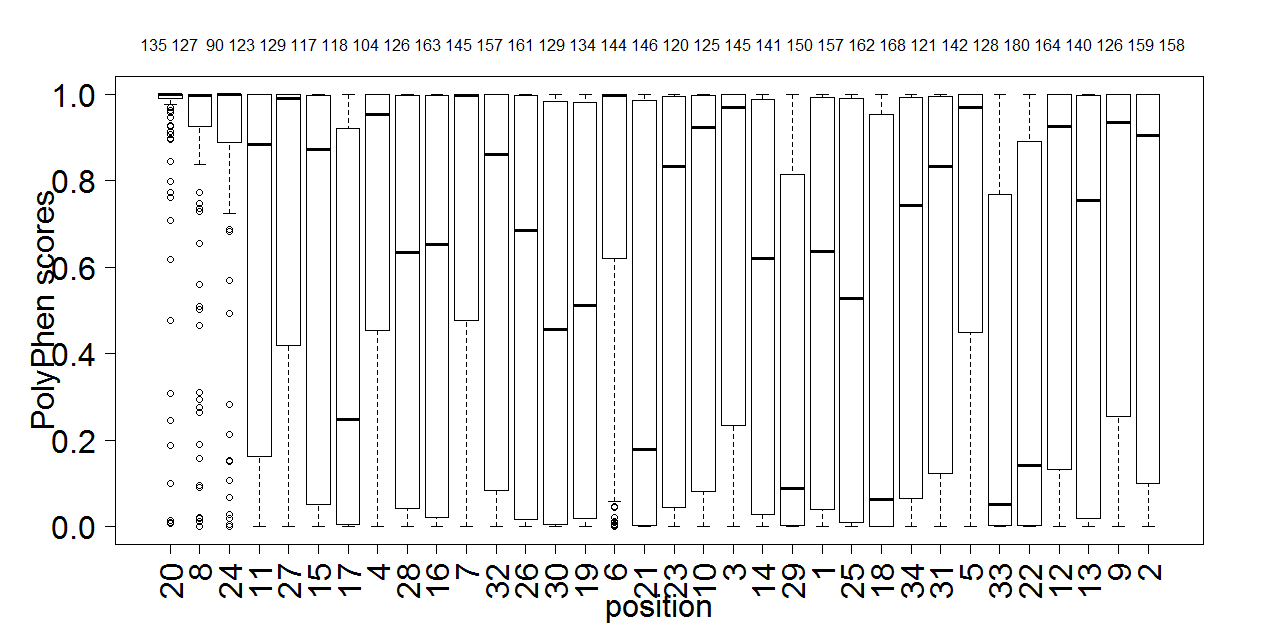 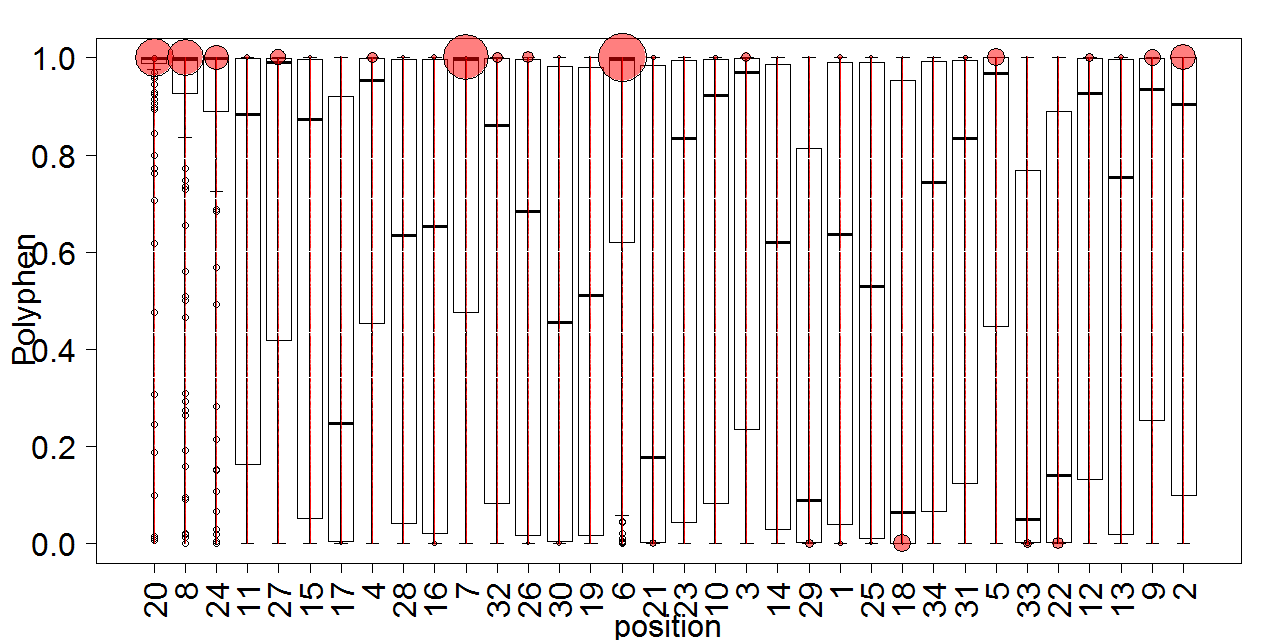 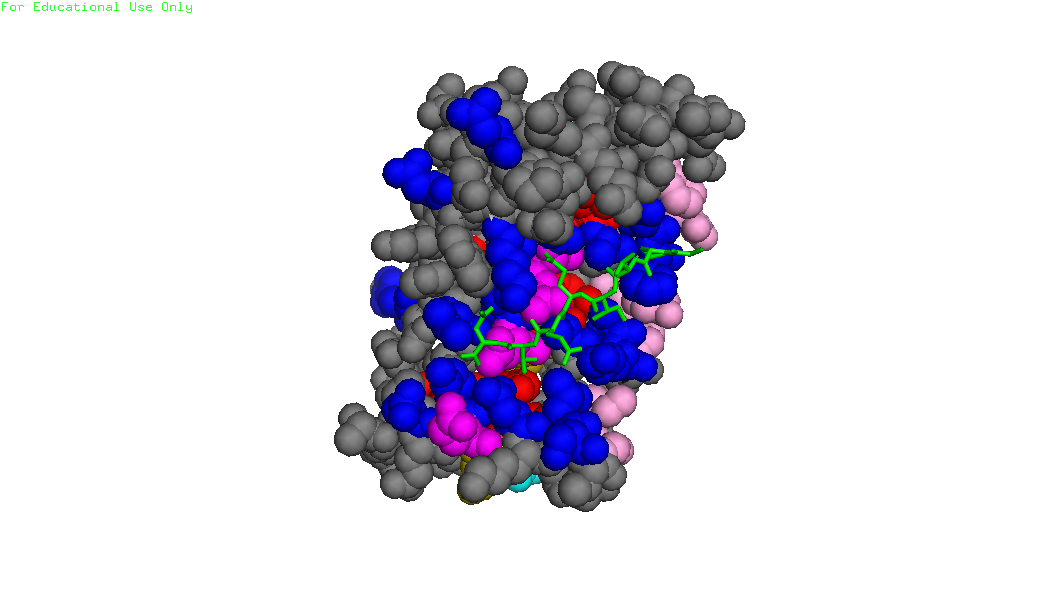 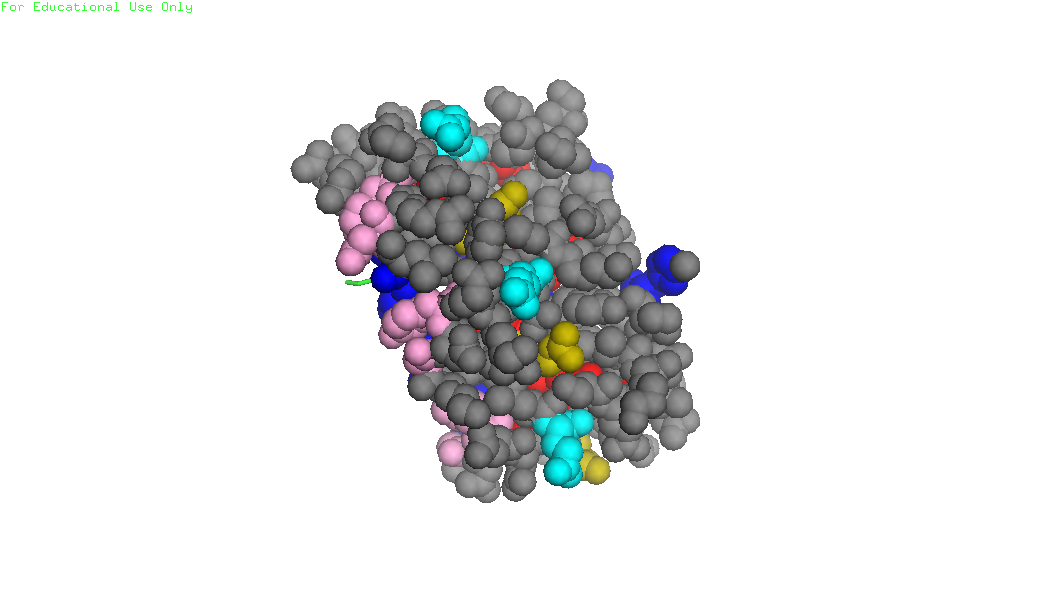 Functional impact
20 8 24 11 27 15 17 4 28 16 7 32 26 30 19 6 21 23 10 3 14 29 1 25 18 34 31 5 33 22 12 13 9 2
[Speaker Notes: Pos 6 –magenta
Pos 7 – olive (pairs with 23 as an ion bridge)  3TPR – TPR2 AC subset]
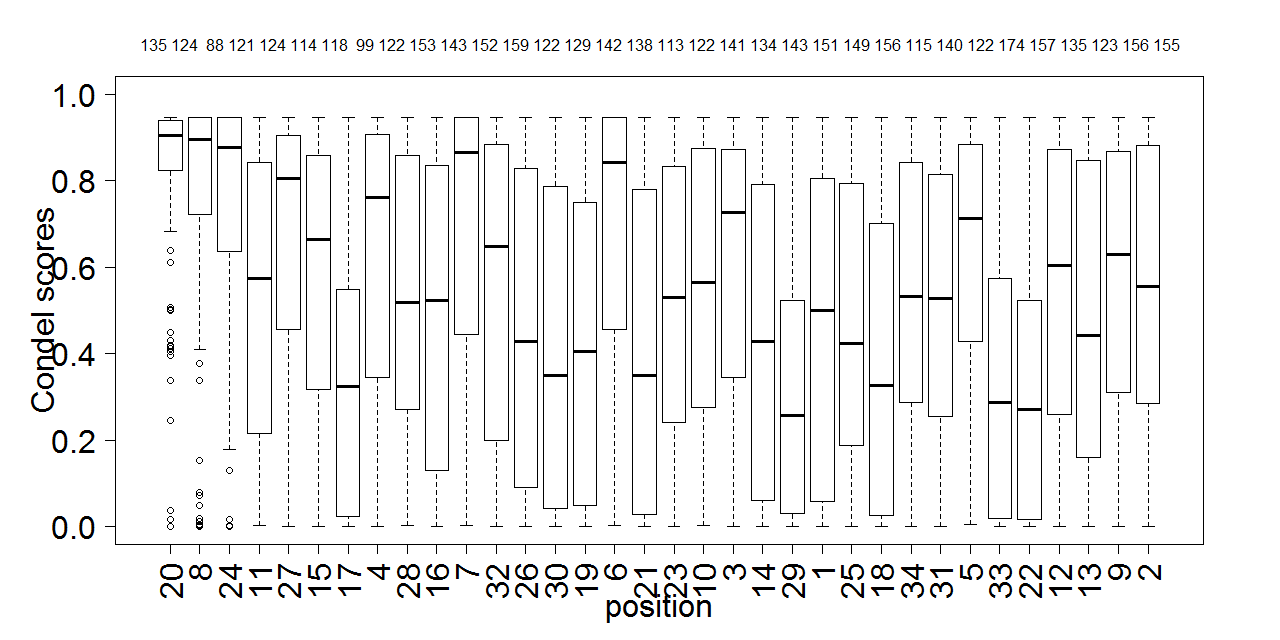 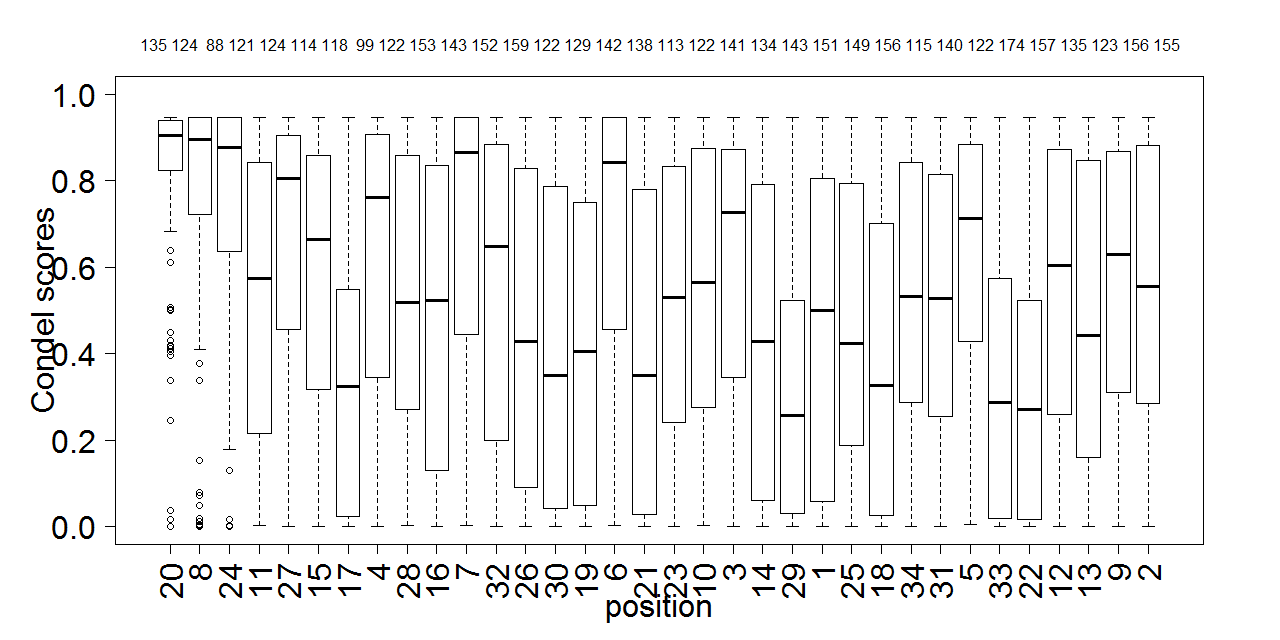 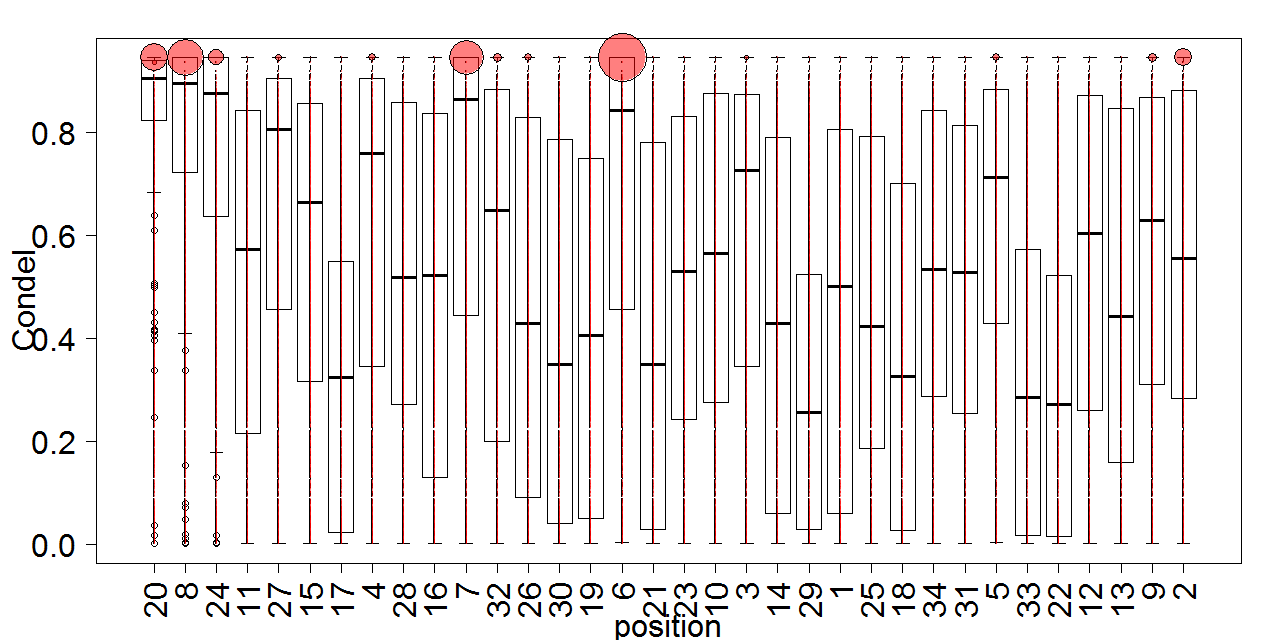 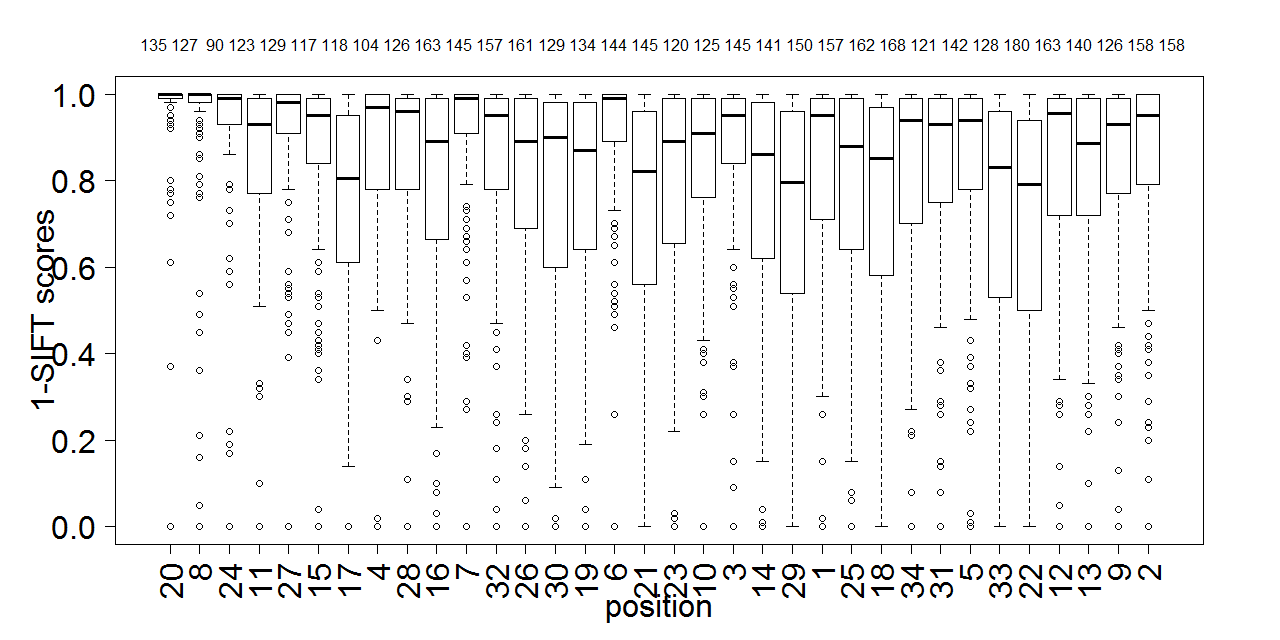 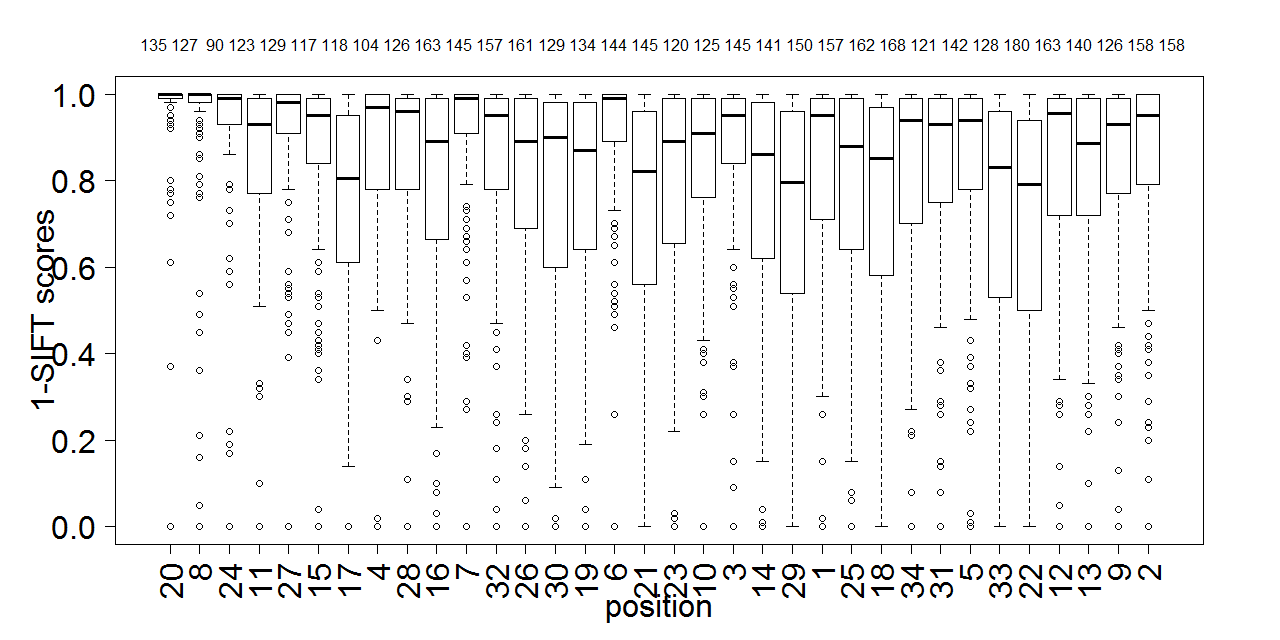 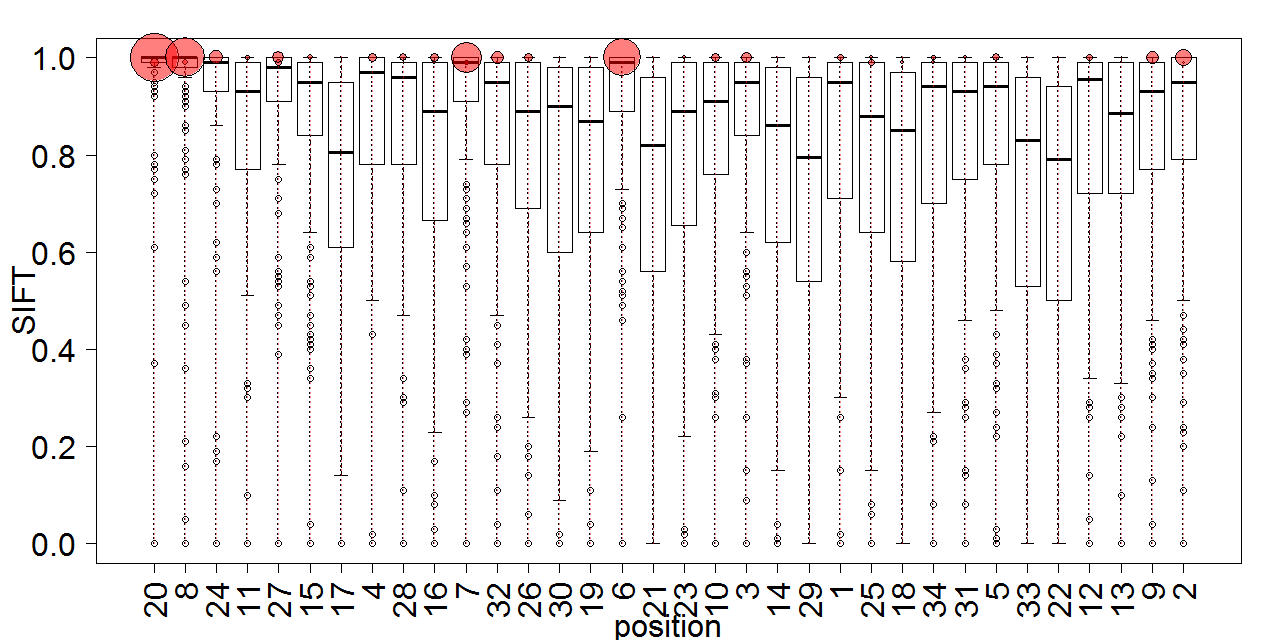 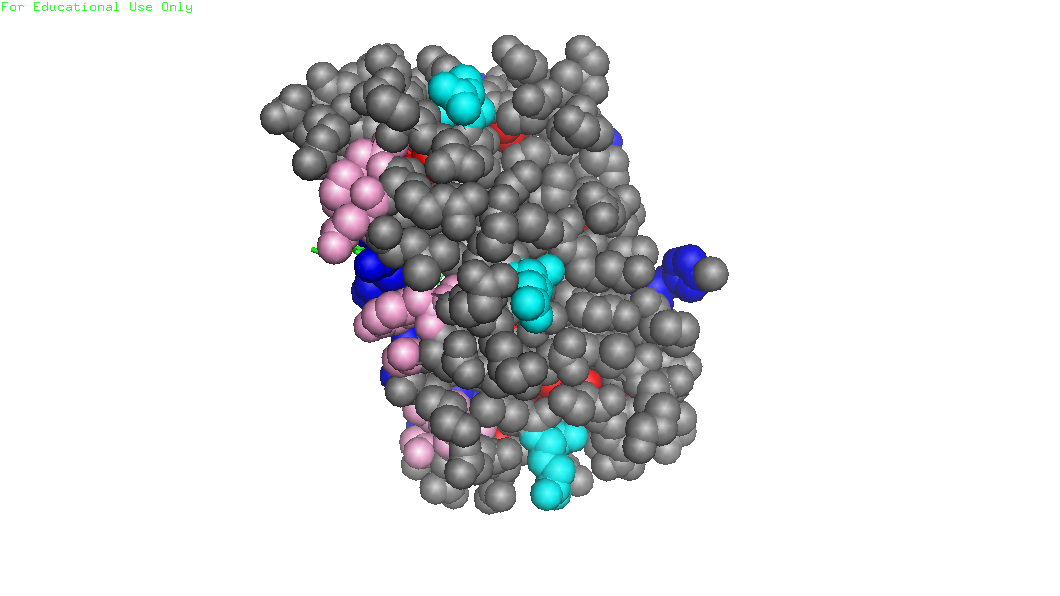 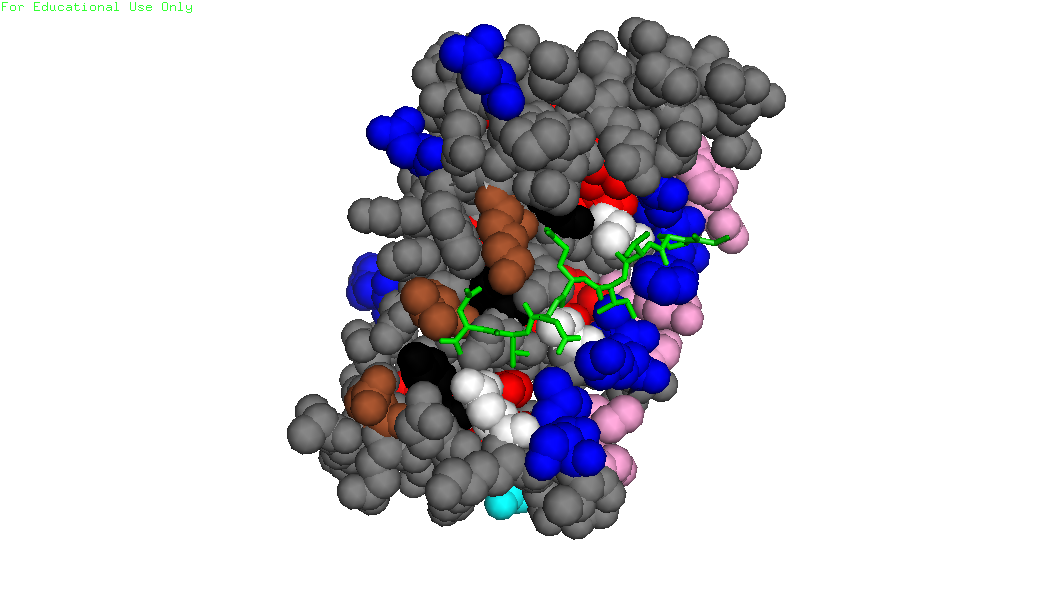 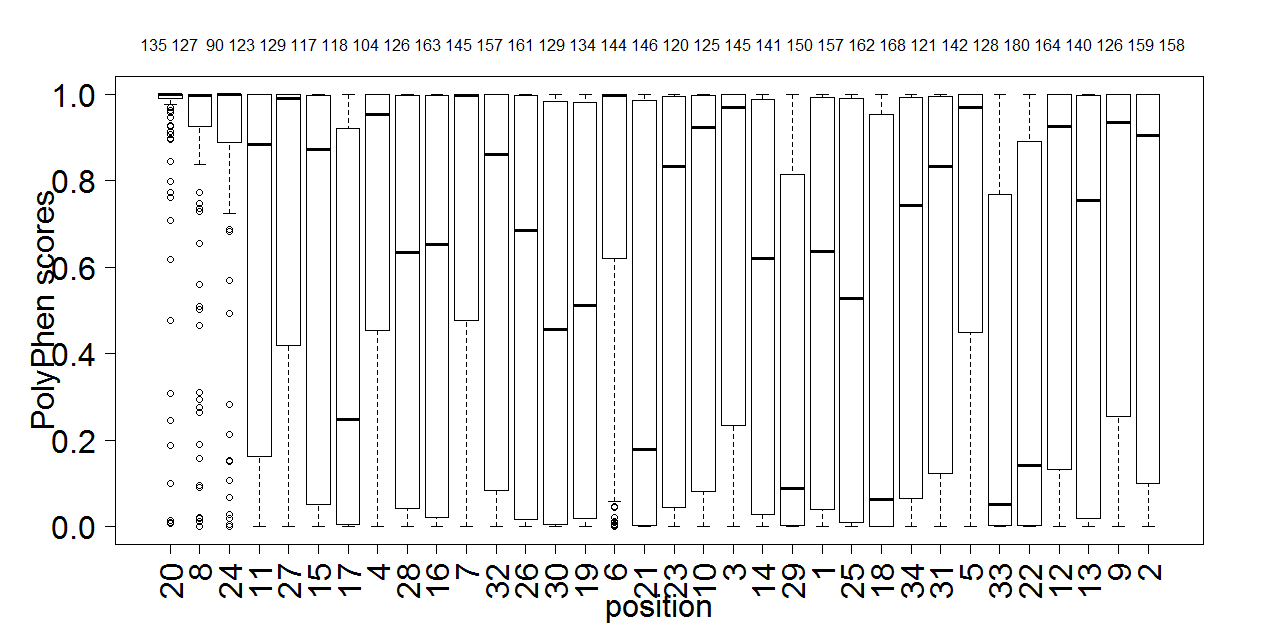 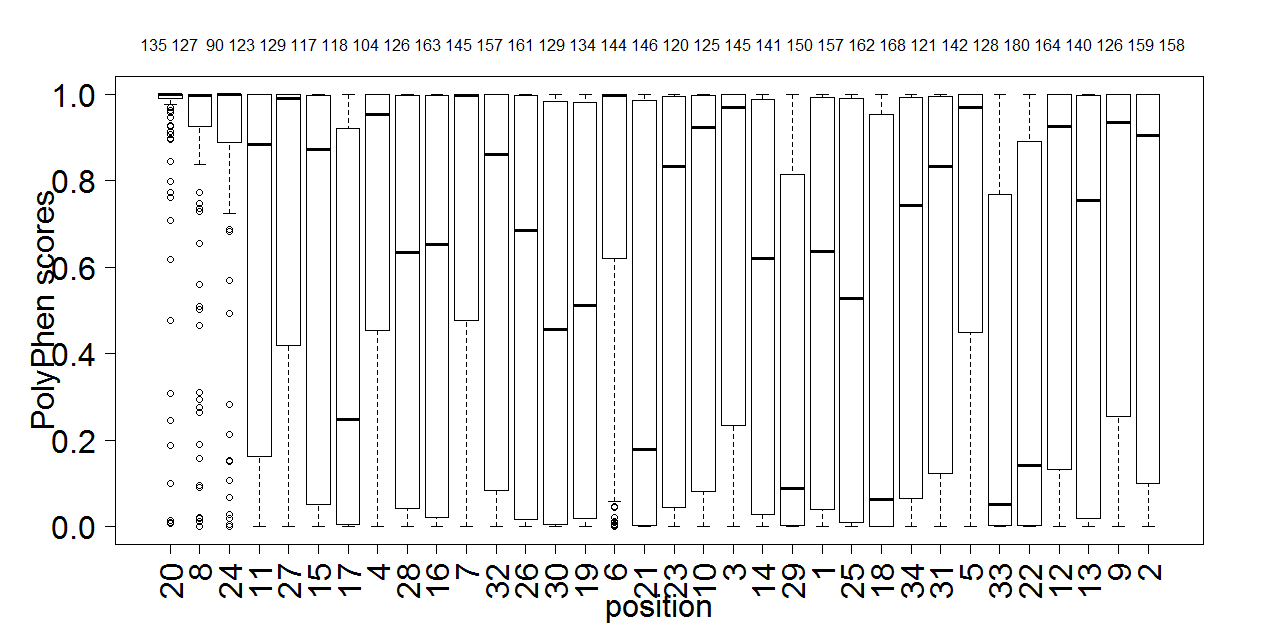 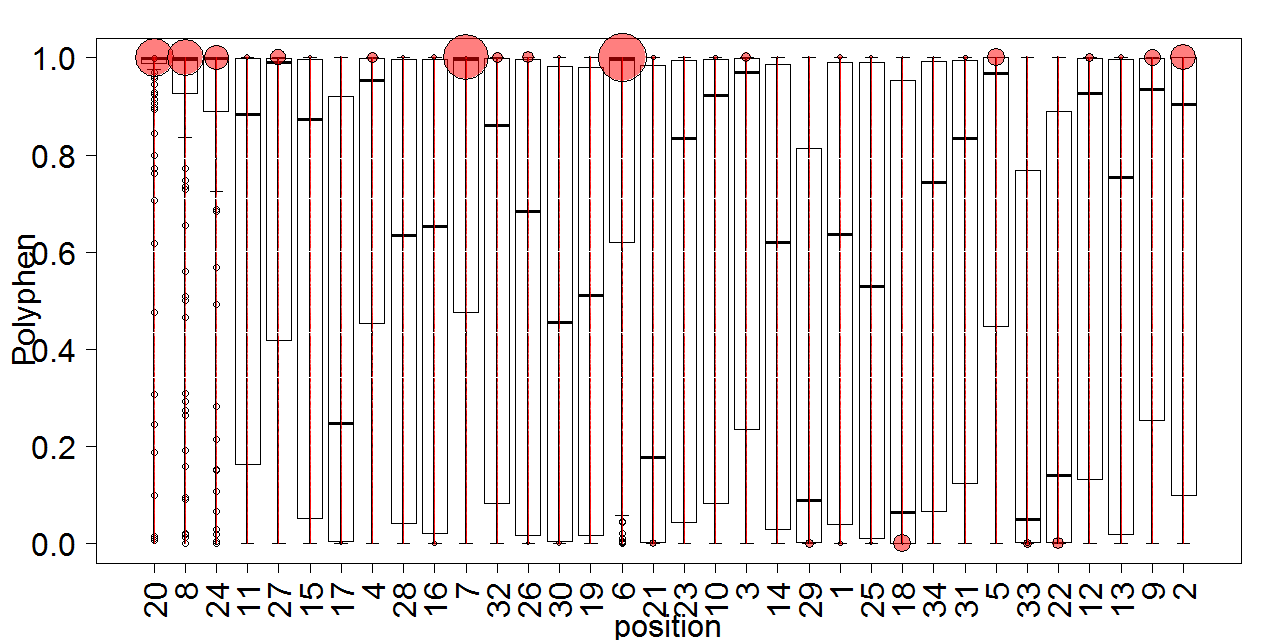 Functional impact
20 8 24 11 27 15 17 4 28 16 7 32 26 30 19 6 21 23 10 3 14 29 1 25 18 34 31 5 33 22 12 13 9 2
[Speaker Notes: Pos 5 – black
Pos 9 – white
Pos 2 - brown]
GERP
Conservation of DNA nucleotides across multiple species
GERP
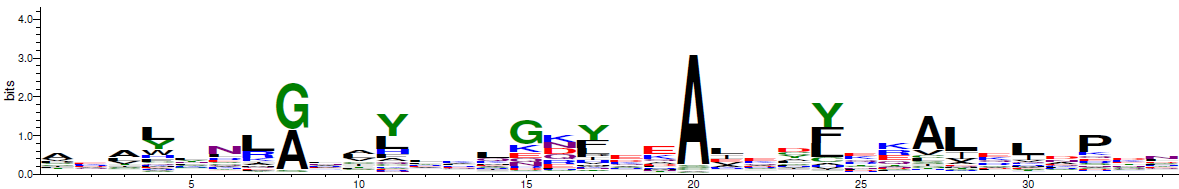 GERP
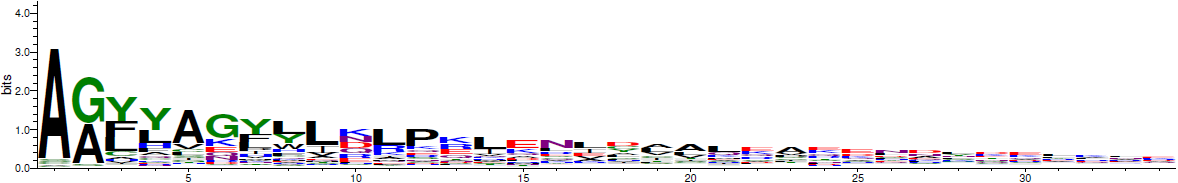 GERP
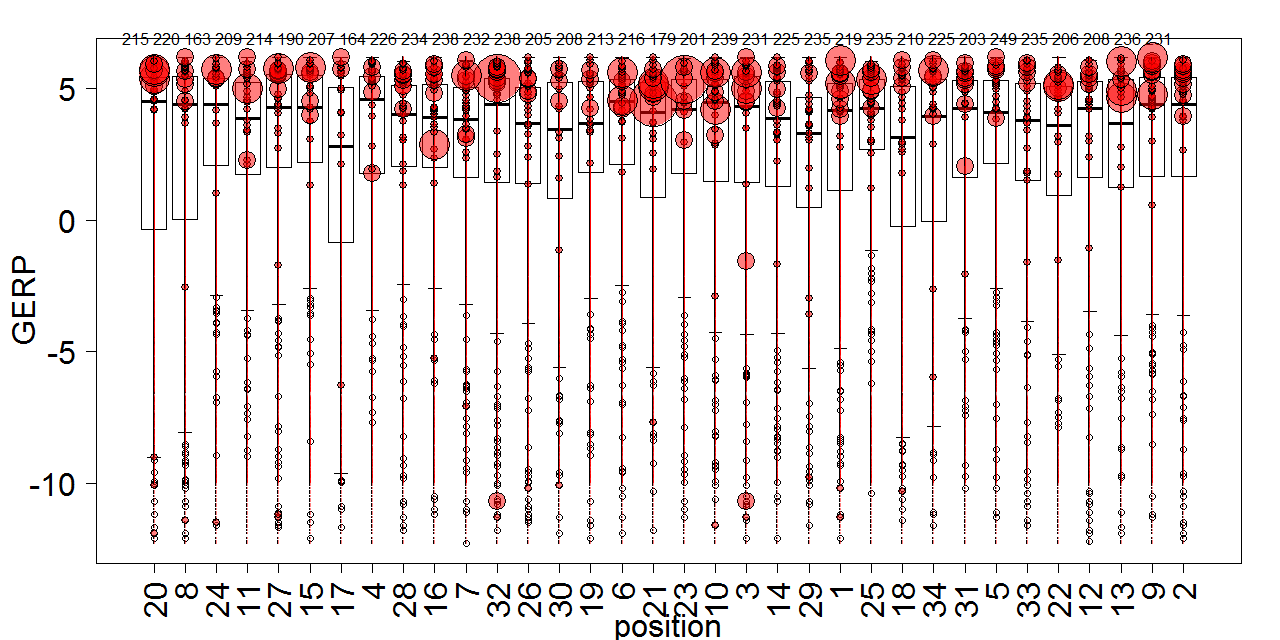 NS only
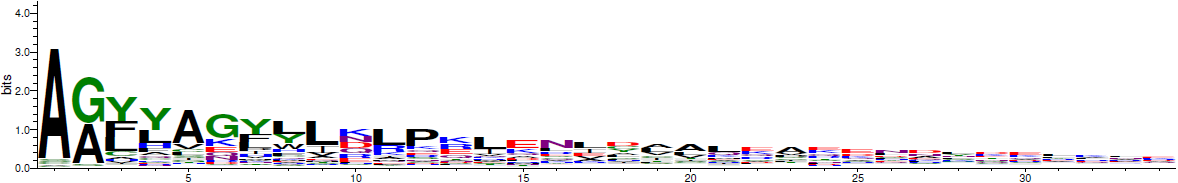 [Speaker Notes: Blobs completely goes away  caused by S]
Putting metrics for speciation in TPRs side by side/correlations(remove NS)
Add in AF and NS within population??
DNA conservation does not limit aa mutations-- how can aa change without DNA change?Is it because of context or aa change without much impact?
[Speaker Notes: Nucleotide Conservation versus aa accommodation based on homology across species (BLOSUM with GERP)
--high conservation of DNA sequence across species
--but even when the DNA sequence is highly conserved, the mutations that occur at those positions still allow a large range of biochemical changes across species]
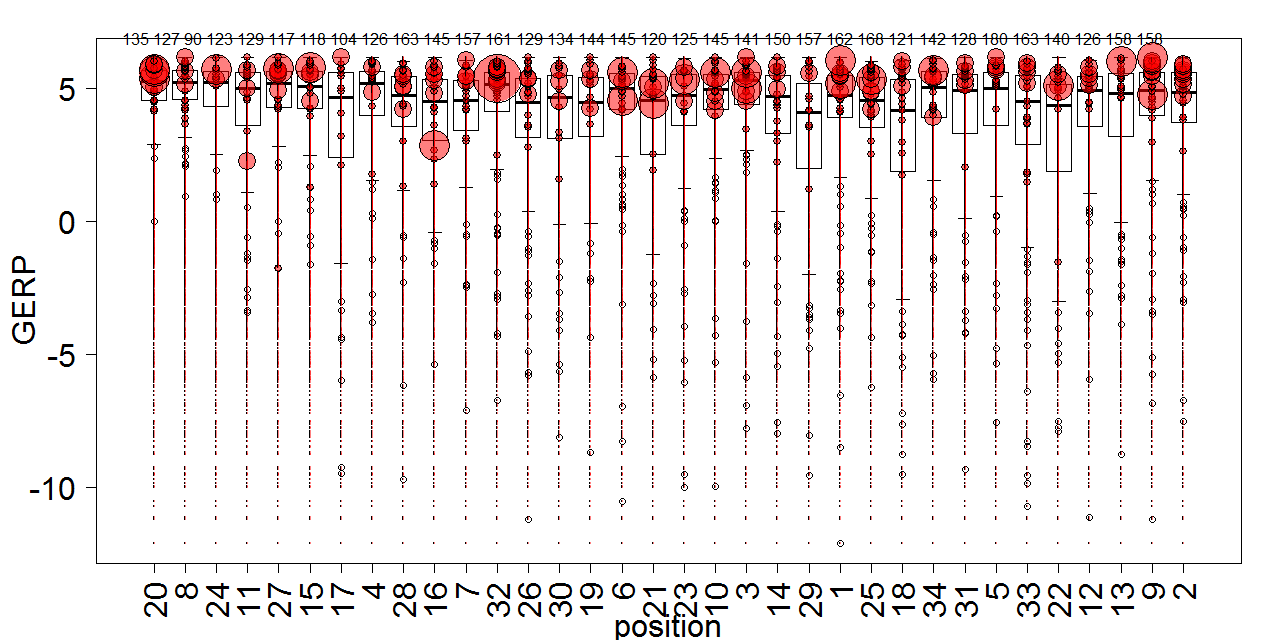 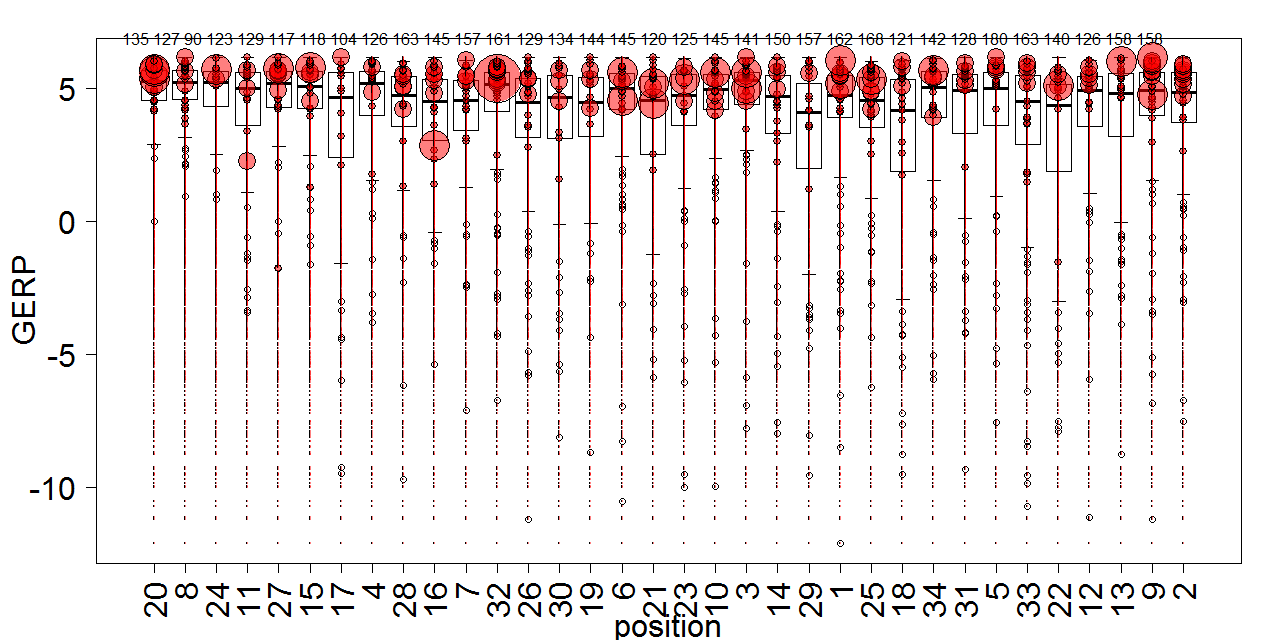 NS only
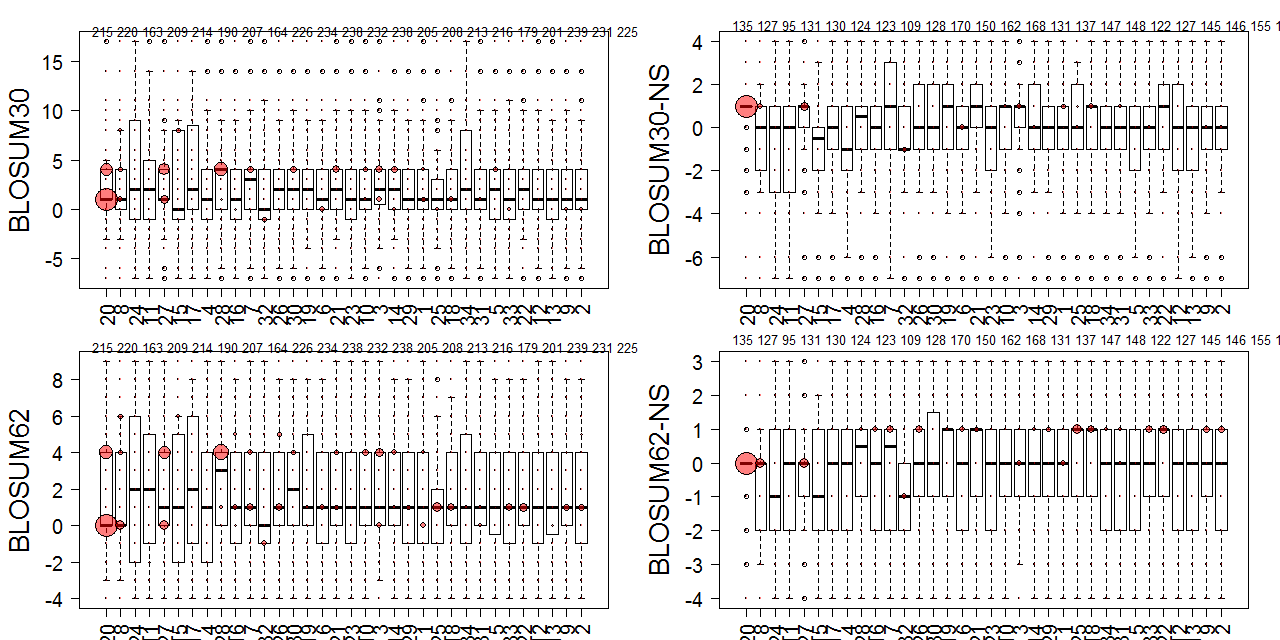 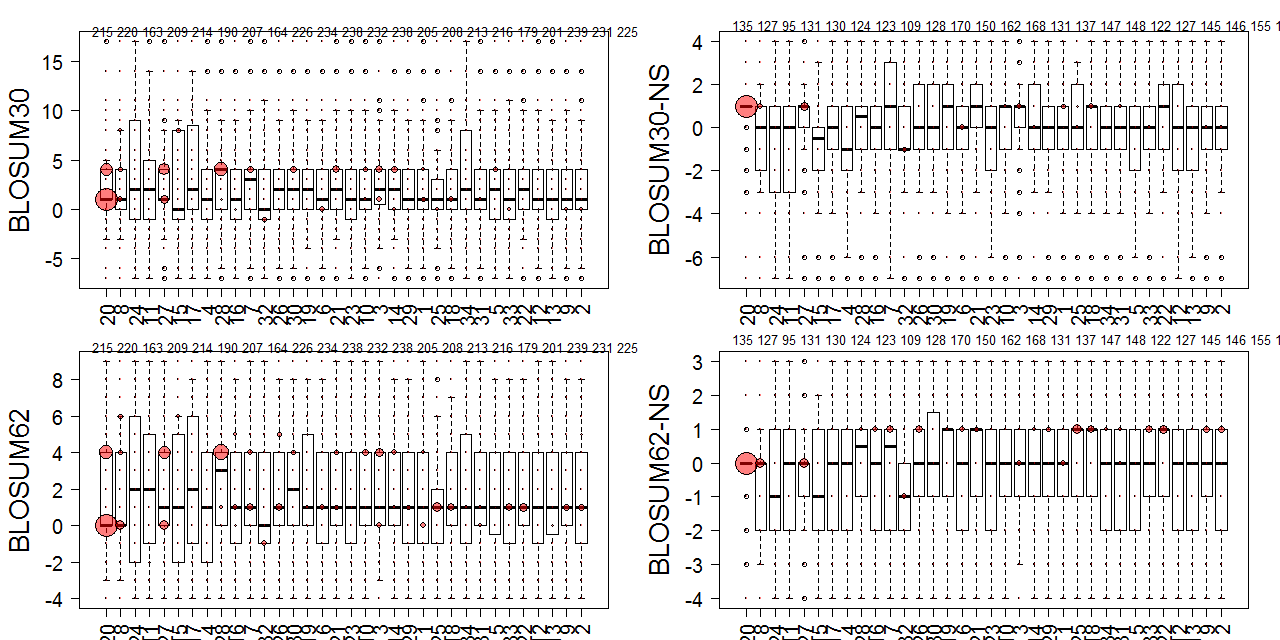 20 8 24 11 27 15 17 4 28 16 7 32 26 30 19 6 21 23 10 3 14 29 1 25 18 34 31 5 33 22 12 13 9 2
[Speaker Notes: Contextualize to positions of TPRs
Mutations are mostly accommodated in nature as seen in BLOSUM30, e.g. the most conserved by positions 20 – mostly ‘1’s
But there are still quite a number of aa changes that does not occur freq than expected in nature 30% protein homology]
DNA conservation does not limit aa mutations-- given nucleotide conservation, how can aa change without causing high functional impact – due to physicochemical similarity?
[Speaker Notes: Nucleotide Conservation versus aa accommodation based on homology across species (BLOSUM with GERP)
--high conservation of DNA sequence across species
--but even when the DNA sequence is highly conserved, the mutations that occur at those positions still allow a large range of biochemical changes across species]
DNA conservation does not limit aa mutations-- given nucleotide conservation, how can aa change without causing high functional impact – due to physicochemical similarity?
[Speaker Notes: Nucleotide Conservation versus aa accommodation based on homology across species (BLOSUM with GERP)
--high conservation of DNA sequence across species
--but even when the DNA sequence is highly conserved, the mutations that occur at those positions still allow a large range of biochemical changes across species]
DNA conservation does not limit aa mutations-- given nucleotide conservation, how can aa change without causing high functional impact – due to physicochemical similarity?
[Speaker Notes: Nucleotide Conservation versus aa accommodation based on homology across species (BLOSUM with GERP)
--high conservation of DNA sequence across species
--but even when the DNA sequence is highly conserved, the mutations that occur at those positions still allow a large range of biochemical changes across species]
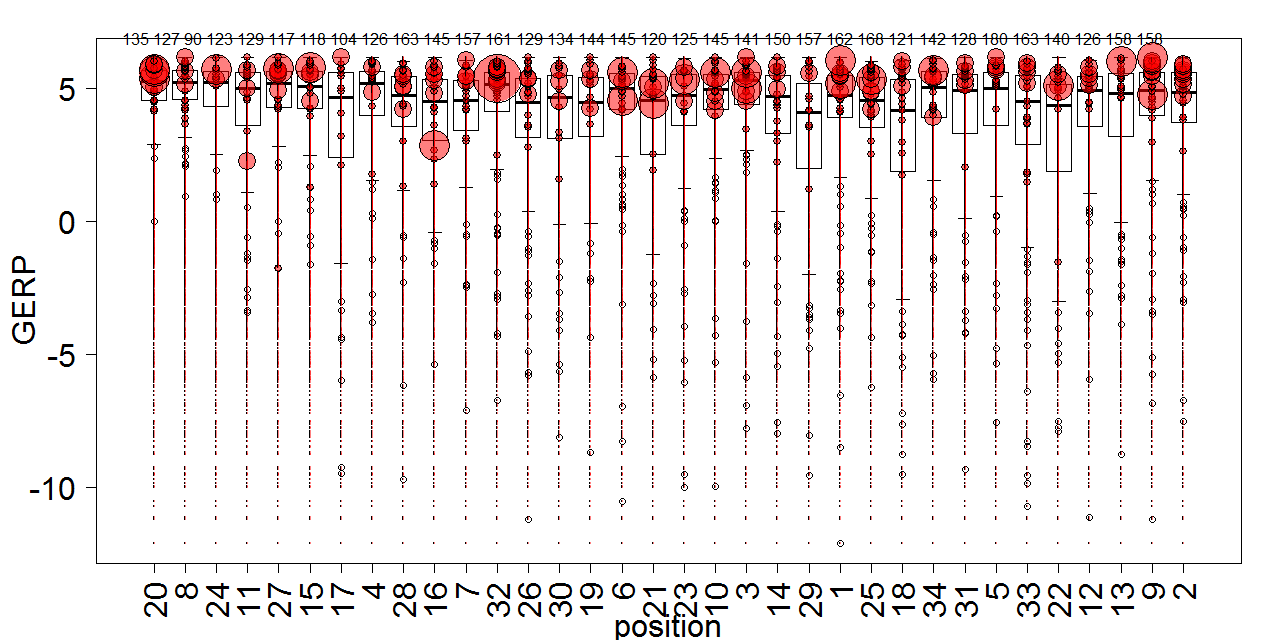 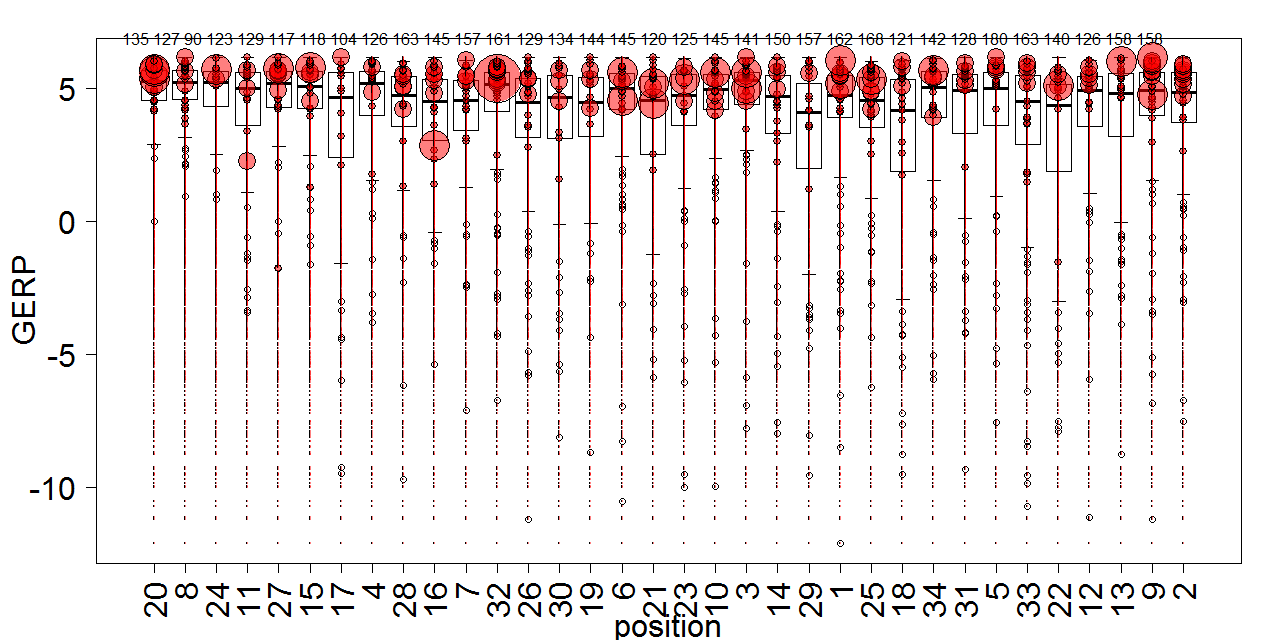 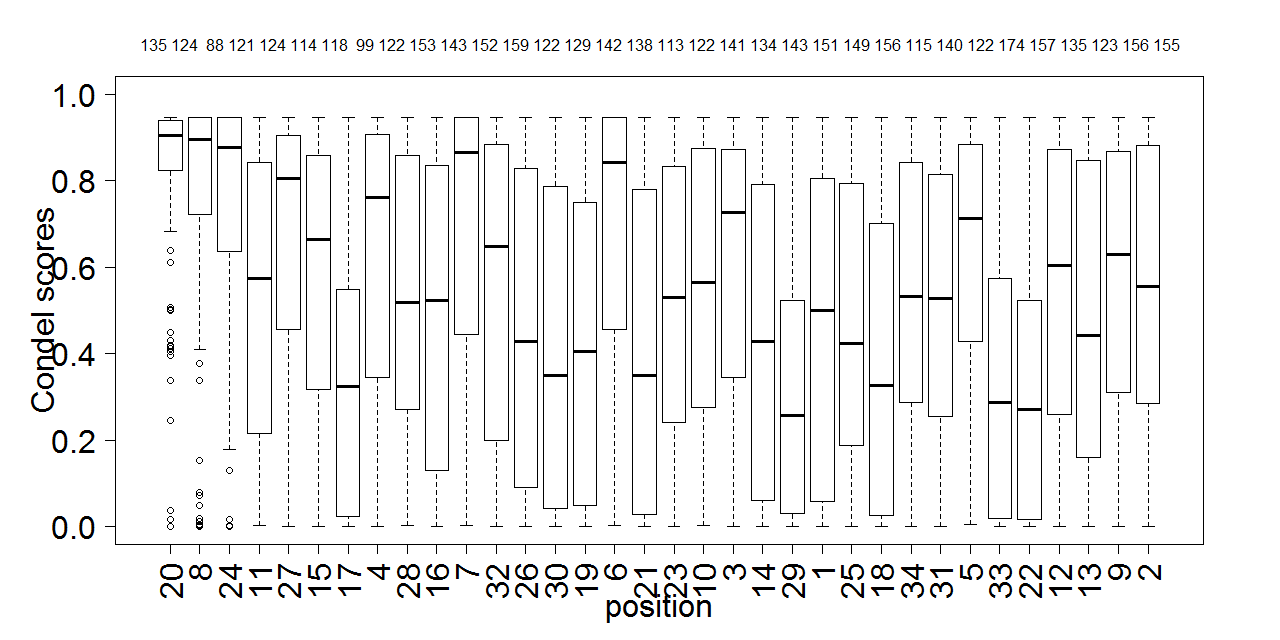 NS only
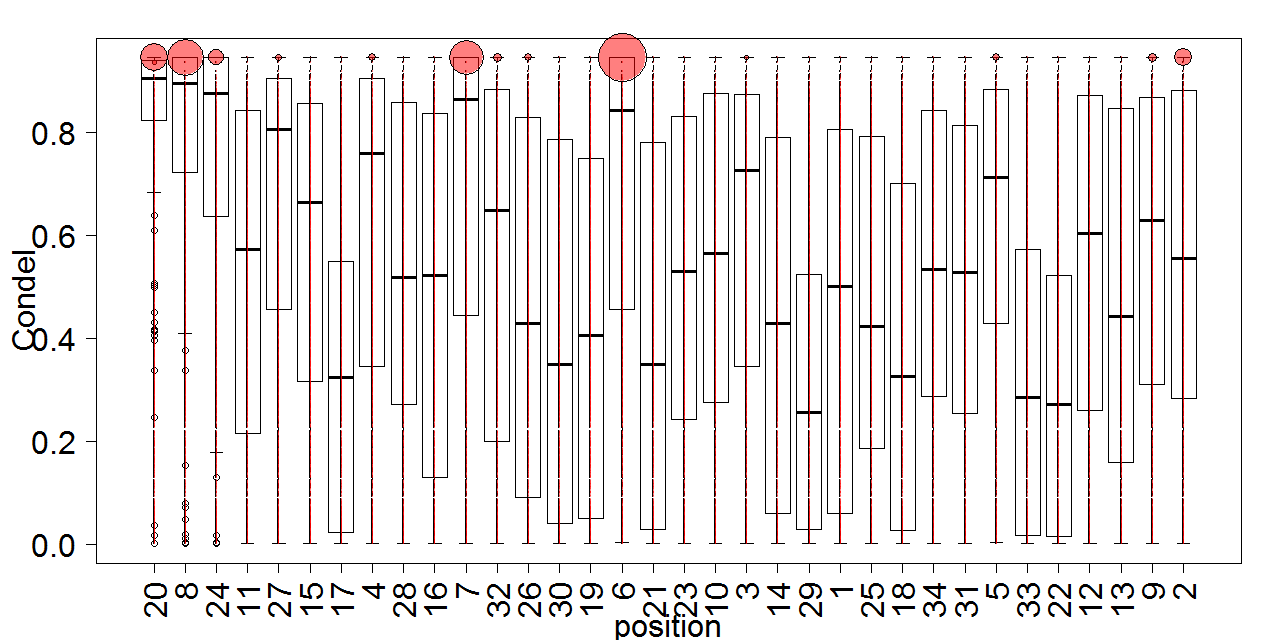 20 8 24 11 27 15 17 4 28 16 7 32 26 30 19 6 21 23 10 3 14 29 1 25 18 34 31 5 33 22 12 13 9 2
[Speaker Notes: Nucleotide Conservation versus functional impact based on orthology across species (Condel with GERP)
--high conservation of DNA sequence across species
--aa changes that occur are high impact in some positions but are more accomdated at other positions
--high DNA conservation does not limit diversity of aa changes  wobble?

Within the TPR family
--within the family highly conserved aa positions --> structural are not as conserved in amino acid and nucleotide as it seems]
DNA conservation does not limit aa mutations-- given nucleotide conservation, how can aa change without causing high functional impact – due to physicochemical similarity? Not really…
[Speaker Notes: Nucleotide Conservation versus aa accommodation based on homology across species (BLOSUM with GERP)
--high conservation of DNA sequence across species
--but even when the DNA sequence is highly conserved, the mutations that occur at those positions still allow a large range of biochemical changes across species]
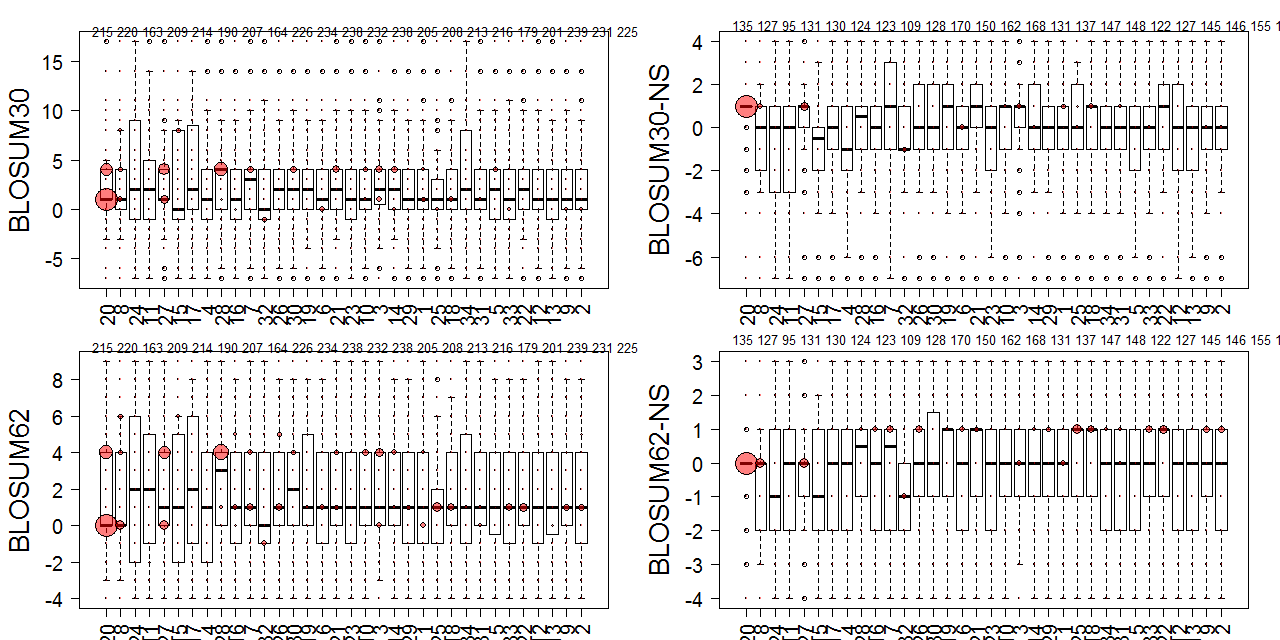 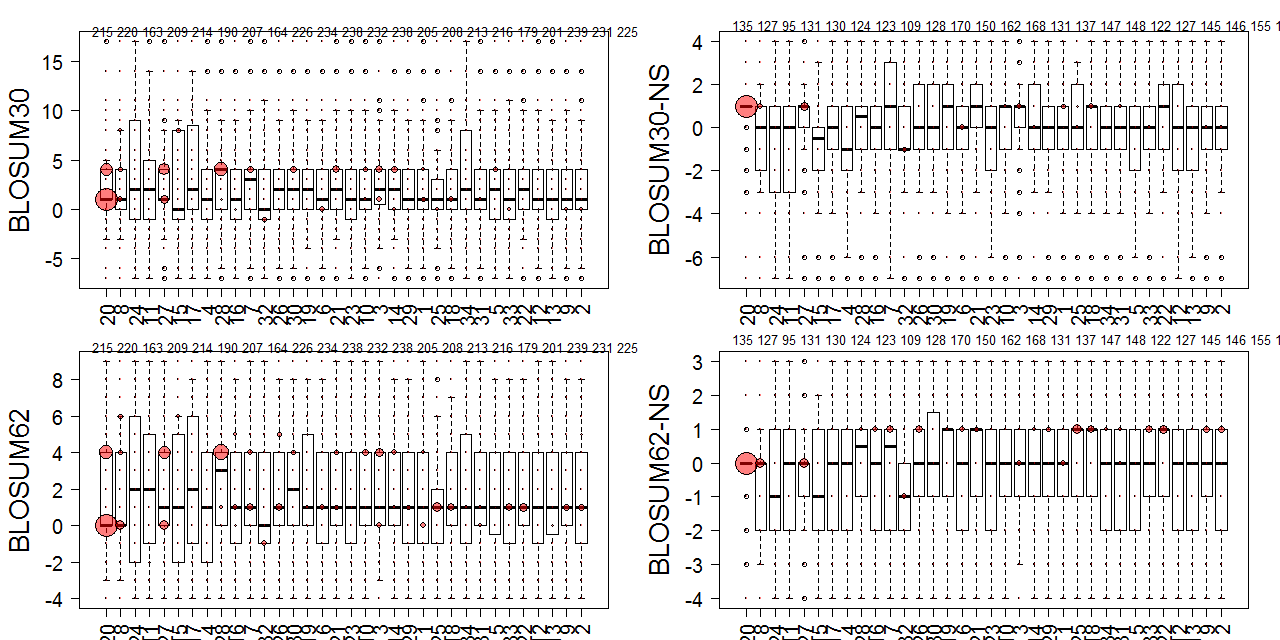 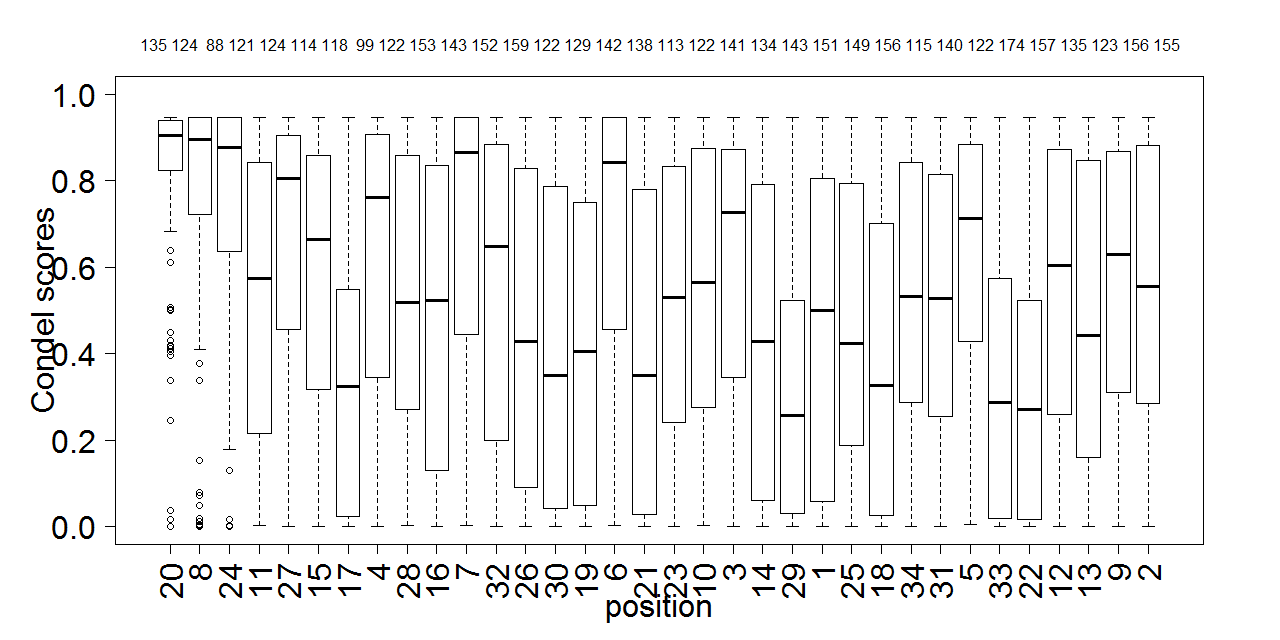 NS only
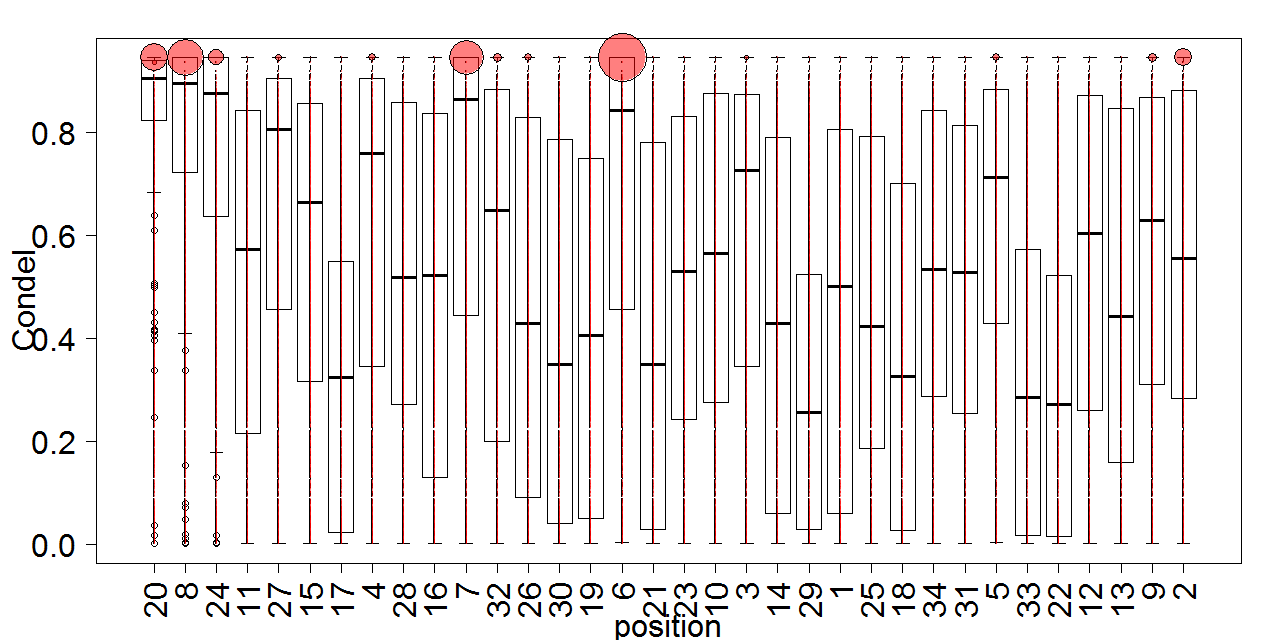 20 8 24 11 27 15 17 4 28 16 7 32 26 30 19 6 21 23 10 3 14 29 1 25 18 34 31 5 33 22 12 13 9 2
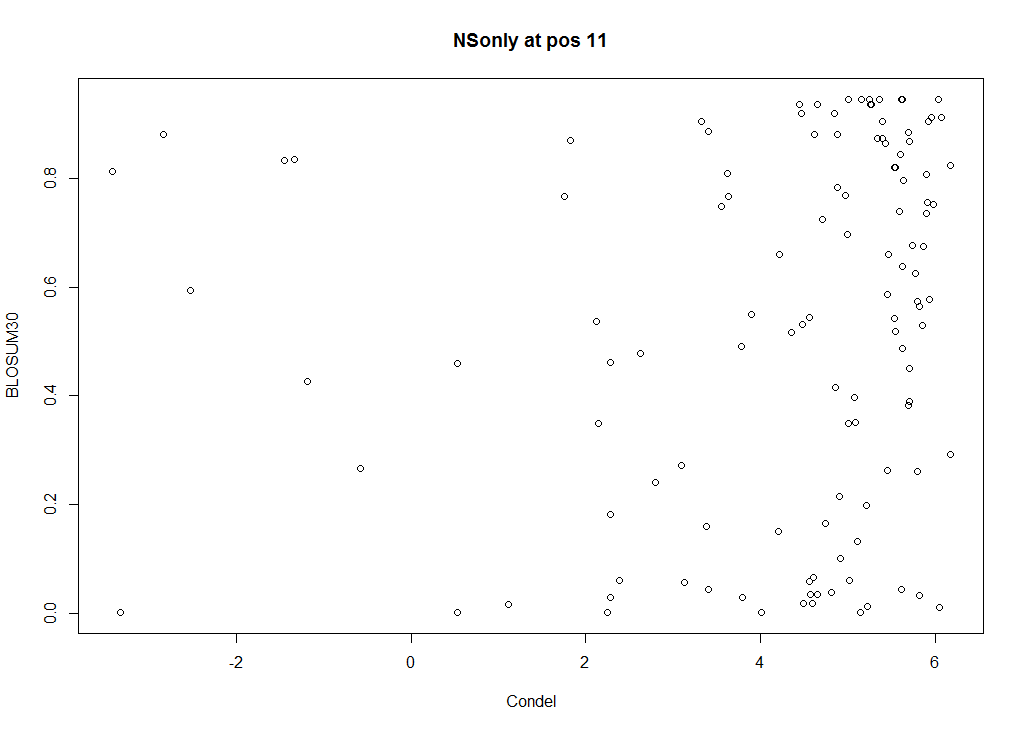 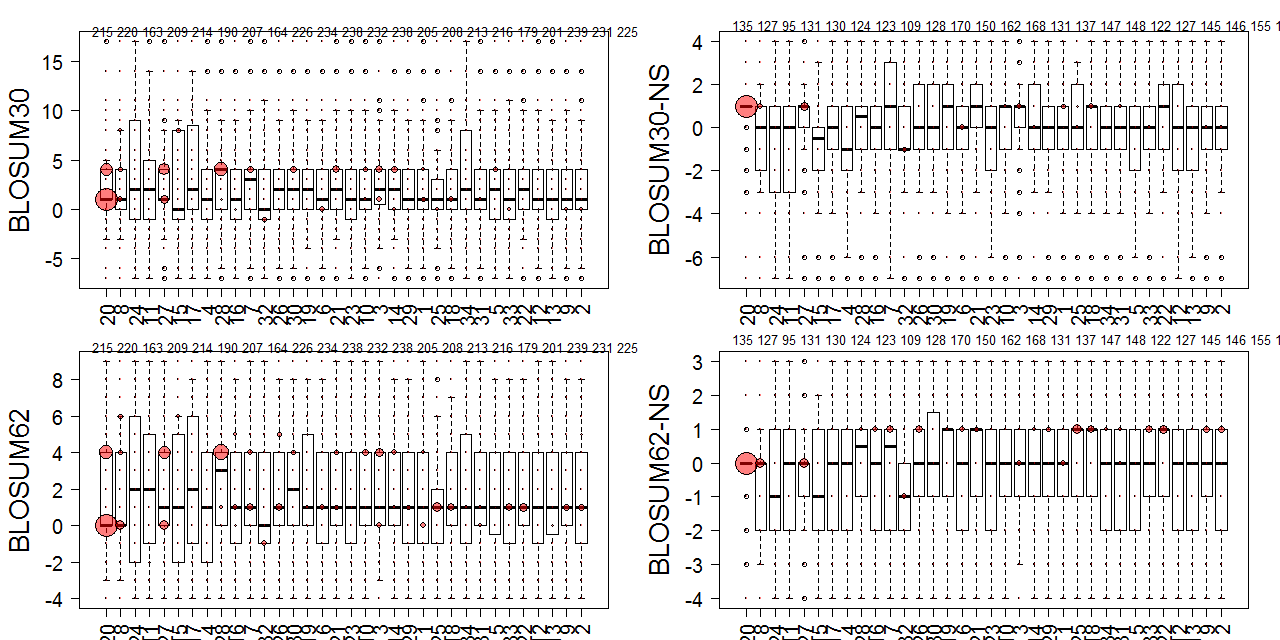 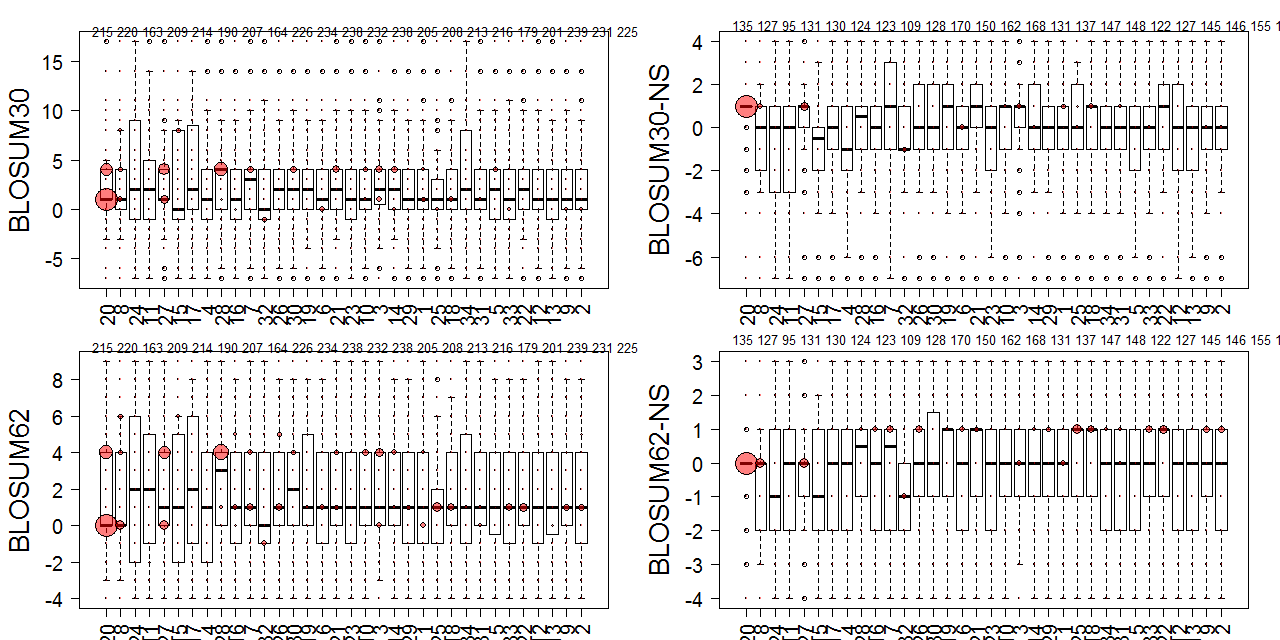 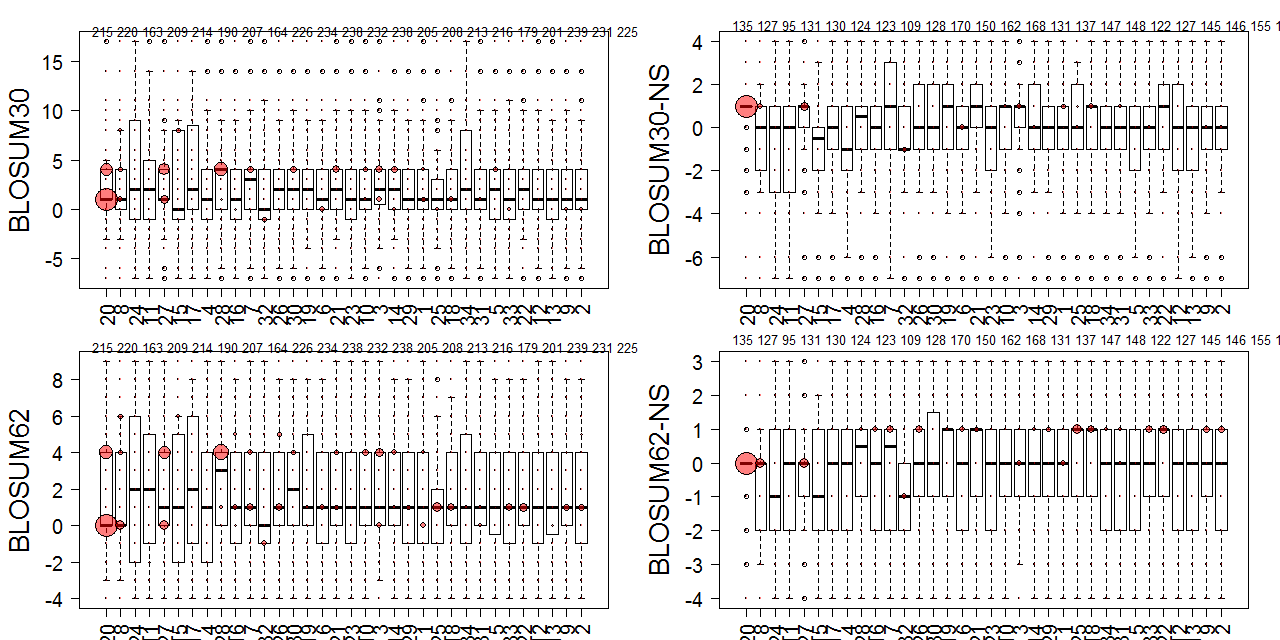 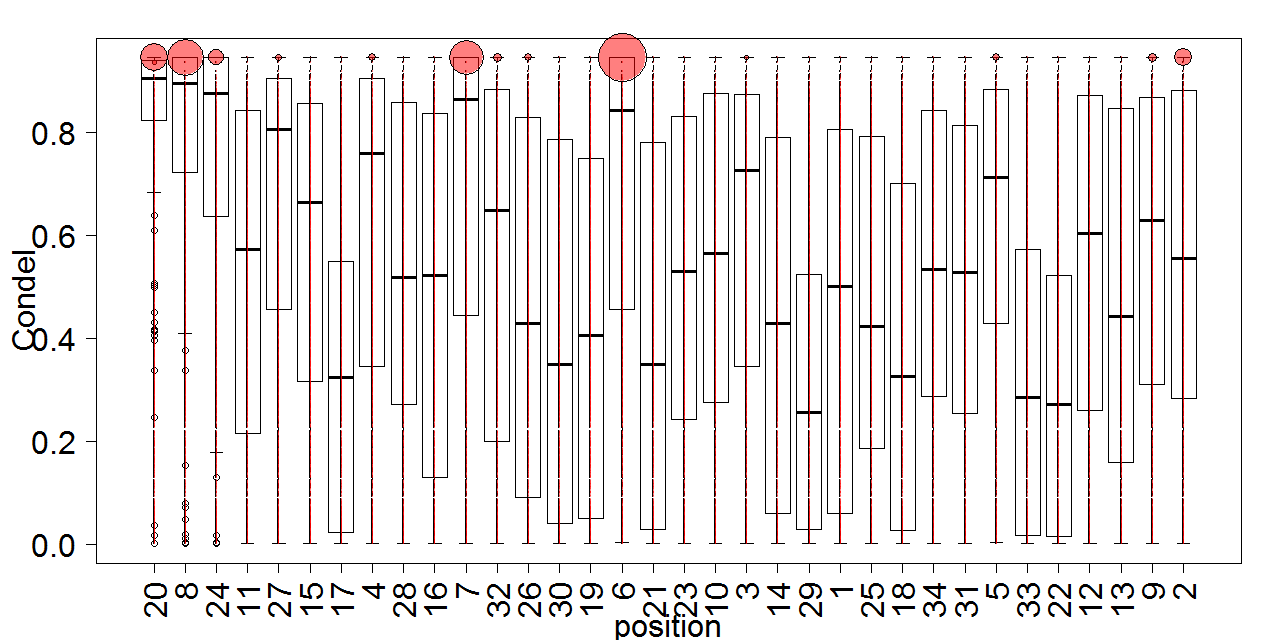 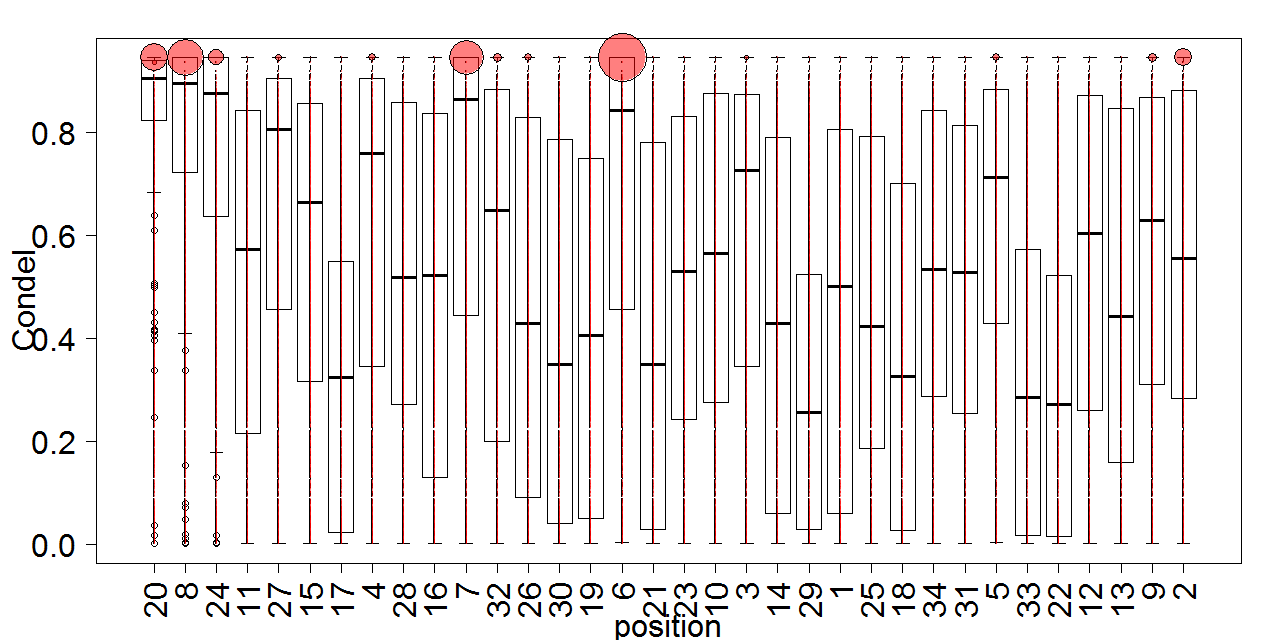 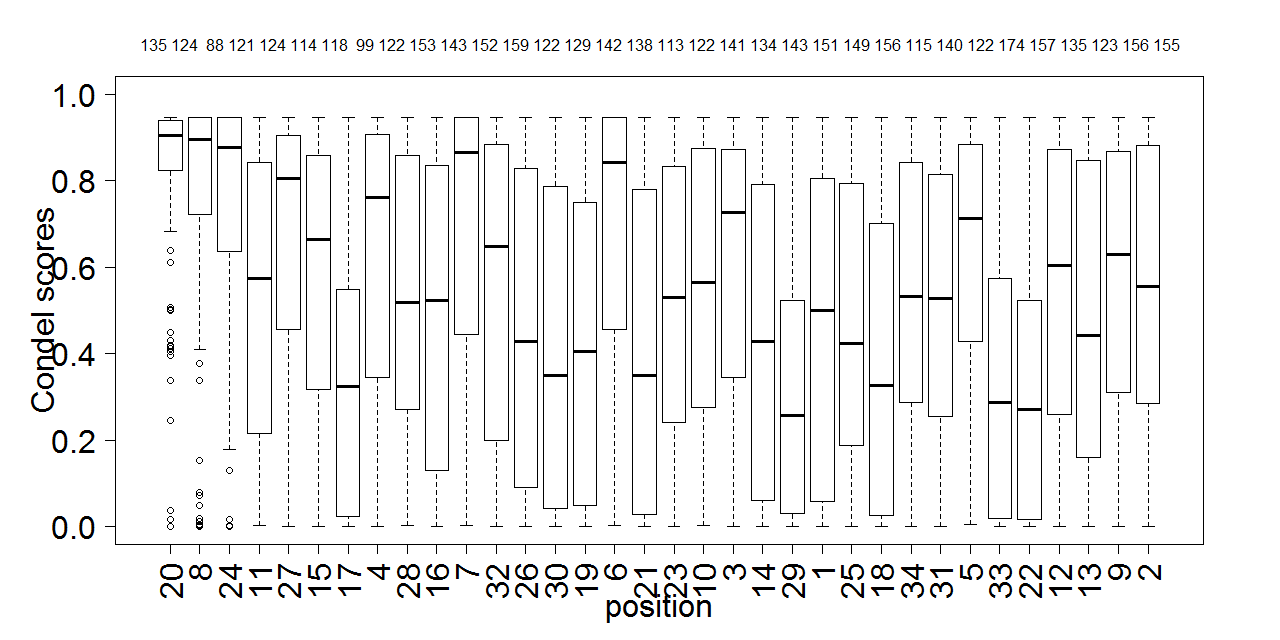 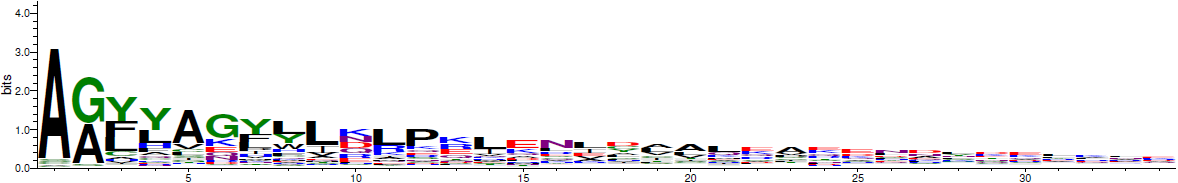 20 8 24 11 27 15 17 4 28 16 7 32 26 30 19 6 21 23 10 3 14 29 1 25 18 34 31 5 33 22 12 13 9 2
Future
Any ideas??

To do:
Split into known TPR functional subsets
Put on TPR domains on one single protein across species to compare distributions with current average TPR alignments within the human species 
Try on ankyrins (repeat) and PDZ (non-repeat) domains